Note: I do not own the rights to the pictures or organizers. Please look at the links in order to go to the appropriate webpages.
“Engaging English Learners within a Sheltered Instruction Classroom and School Community“
M. Annette Bicksler
North Plainfield HS
Science Teacher/Teacher Leader/ESL Coach
M. Annette Bicksler
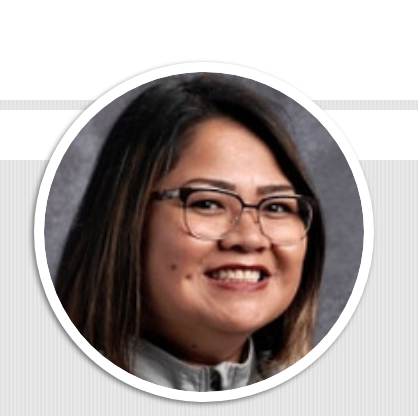 M. Ed in Science Education    
(GSE- Rutgers University)
& Curriculum and Learning -Bilingual/ESL 
(William Paterson University)
PATSEL recipient
NPHS Science Teacher (+15 years)
             Teacher Leader
                  ESL Coach
Contact Info: annette_bicksler@nplainfield.org
[Speaker Notes: 1-2 minutes]
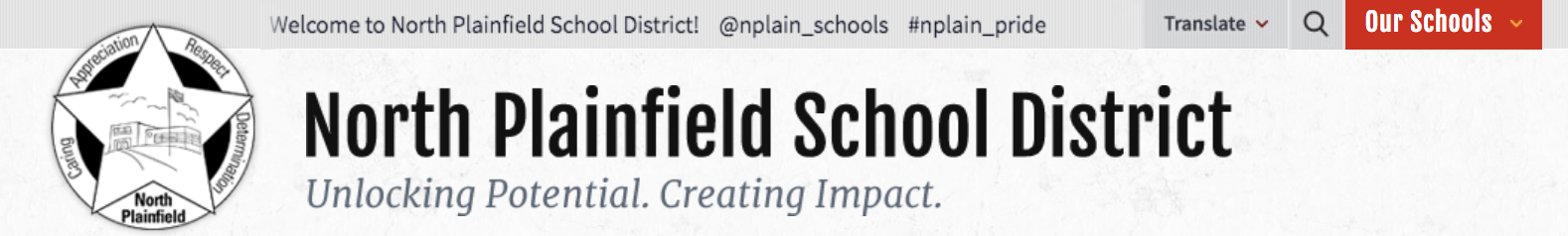 3366 students (Total)
1567 Language Minority Students 
407 (ESL students as of 10/13/17)
27 (languages)
English, Spanish, Arabic, Turkish, & Urdu
Grades K - 5: English as a Second Language (ESL)
ESL is an intensive English program for those students whose first language is other than English and whose proficiency is still developing. Students in this program are part of a mainstream classroom throughout the day, and receive additional instruction from an ESL teacher, either in a small group setting or within their mainstream classroom. Instruction in this program is in English only and focuses on Basic Interpersonal Communication Skills and Cognitive Academic Language.

Grades 6-12: English as a Second Language (ESL)
In Grades 6-12, there are levels of ESL programming, in which a student may be placed, based in his/her English Language Proficiency.  Content area material is used as a resource through which ESL techniques and strategies are infused. For ESL identified students, ESL classes, satisfy the Language Arts High School Graduation Requirement.
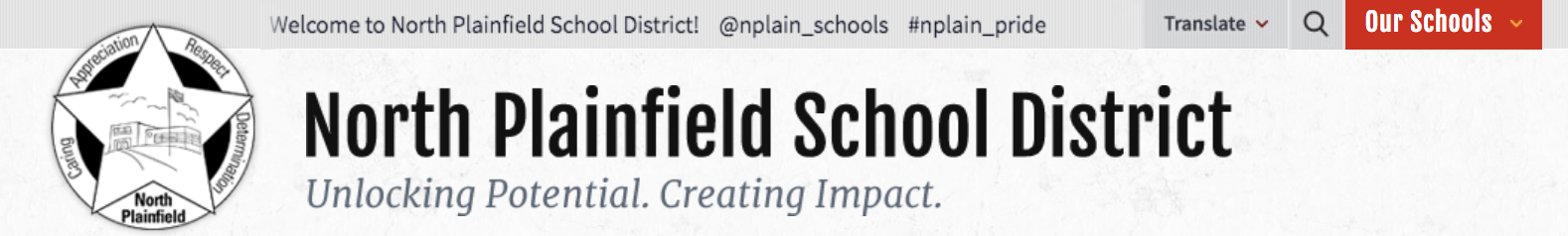 [Speaker Notes: North Plainfield ESL program description]
What is my role as a sheltered instruction content teacher?
ensure that content is comprehensible for my students by
incorporating language objectives with  content objectives
employing strategies the enable language development
building on the student’s prior knowledge and background
provide a safe and equitable environment 
provide opportunities to participate and be part of the school community
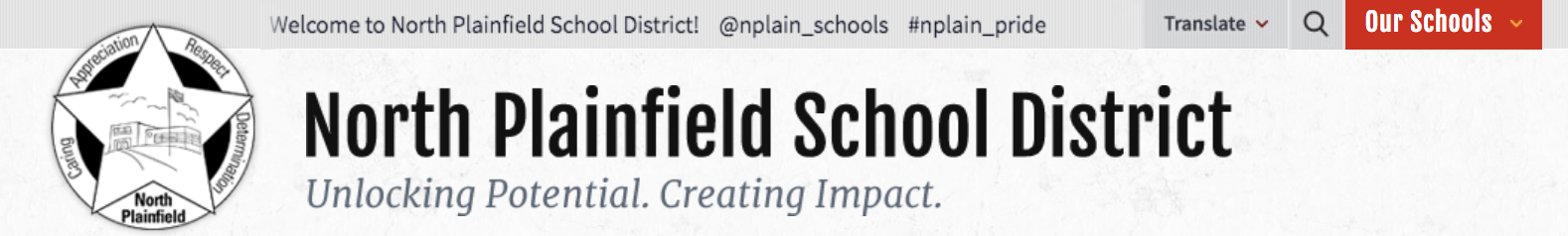 Learning & Language Goals
Use strategies to engage and enable ELs to communicate their understanding about the world around them
Make connections between experiences as advocates and teachers among professionals
Discuss & collaborate among group members
Listen to members of your group 
Ask questions using wh- questions
Use adjectives when making observations
to
[Speaker Notes: 1-2 minutes
Differences between learning and language goals
Why it is important to think of them ahead of time
What is a strategy? What is its purpose?]
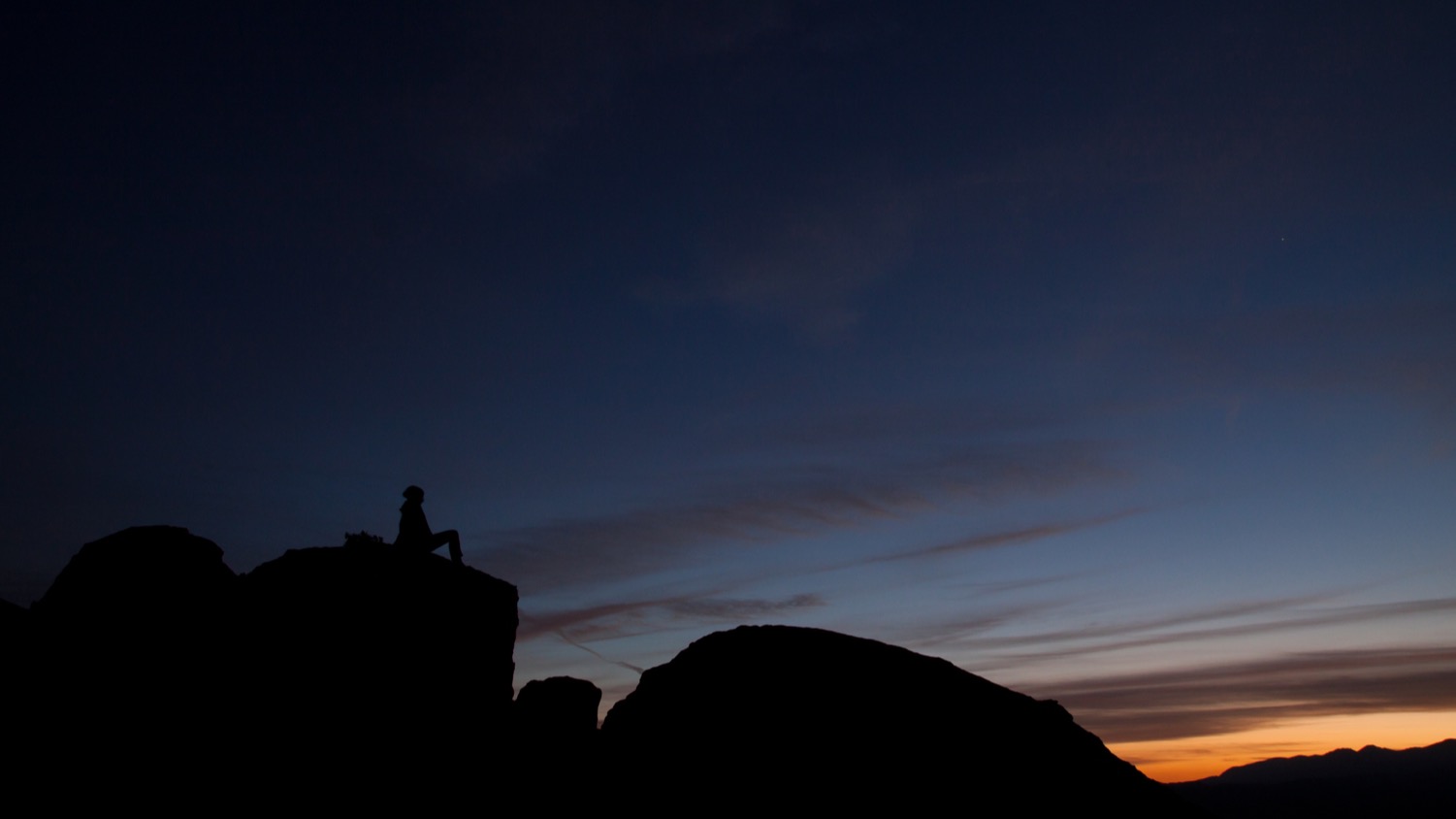 My Why….
My “WHY?”
    Brandon S.
“ The day that I decided to move to a new country had been challenging for me.”
“The first year here, I wasn’t comfortable because I had left people who are important to me behind, like my grandma that raised me since I was three to fifteen years old.”
“ Also, coming to this country and confronting the reality that Latin American people are not treated well for speak another language.”
“My first year in North Plainfield High school, I  felt like a kindergartener when I started. It was like I didn’t have the knowledge because I couldn’t express myself verbally. I was ashamed because I was already 15 years old and I was a Freshman.”
“Sometimes I used to think that I would not find a place where I belong a place where I can feel comfortable and express myself without being judged.”
“For instance, I remember when I was in Algebra class, the teacher was teaching a specific topic that I knew, and I had knowledge of the content, but I didn’t have the language to express it. Some students looked at me like I didn't know anything but  I did. I felt bad, heartbroken, disappointed, and frustrated with myself because I used to think that I wouldn’t be able to learn English. However, as I started learning more English I felt like I was growing as a person.
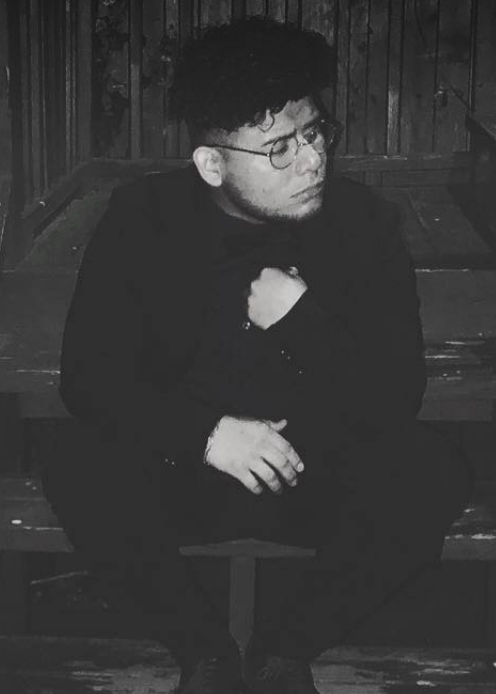 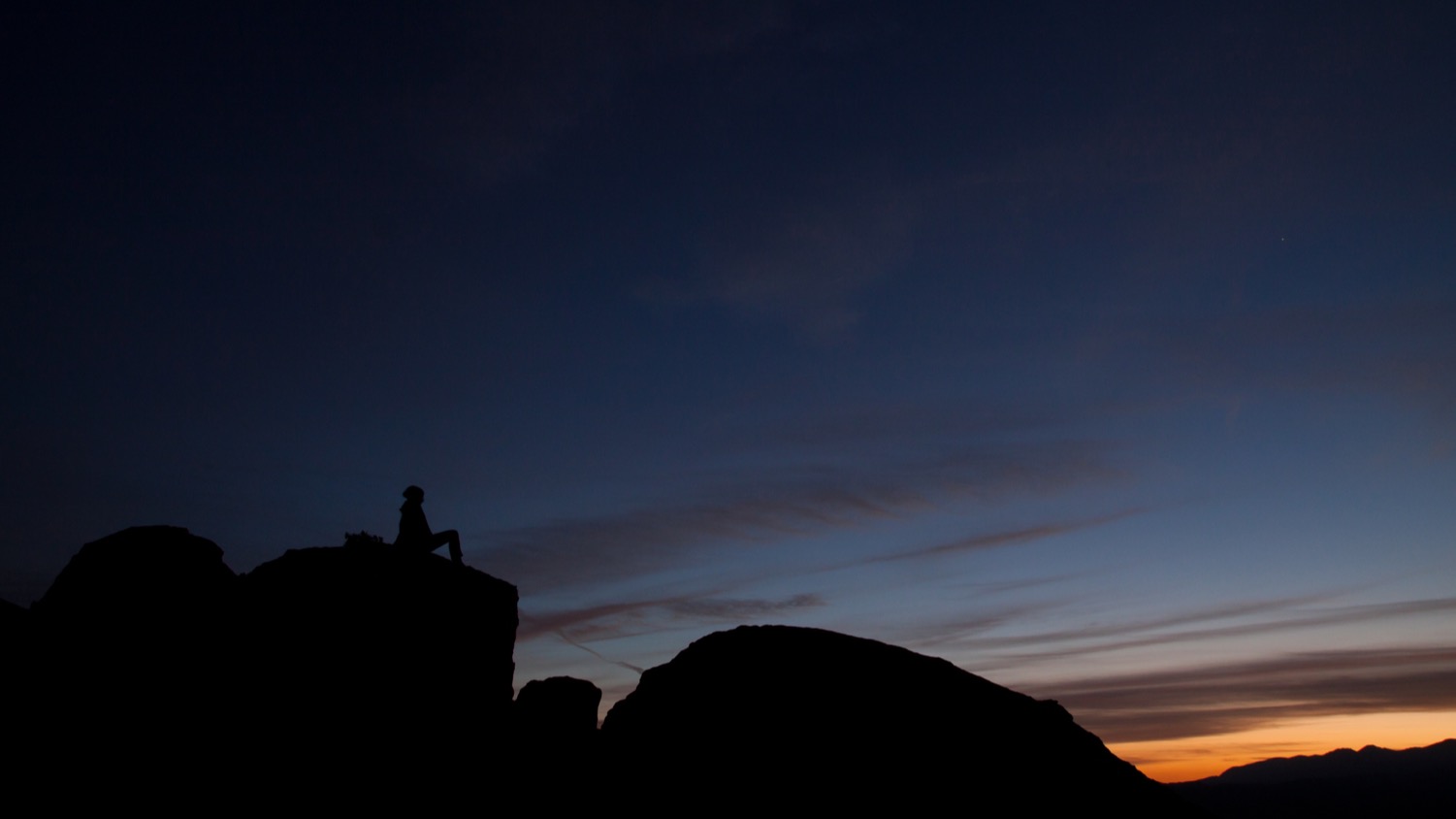 What is your why?
[Speaker Notes: Speed Dating Activity]
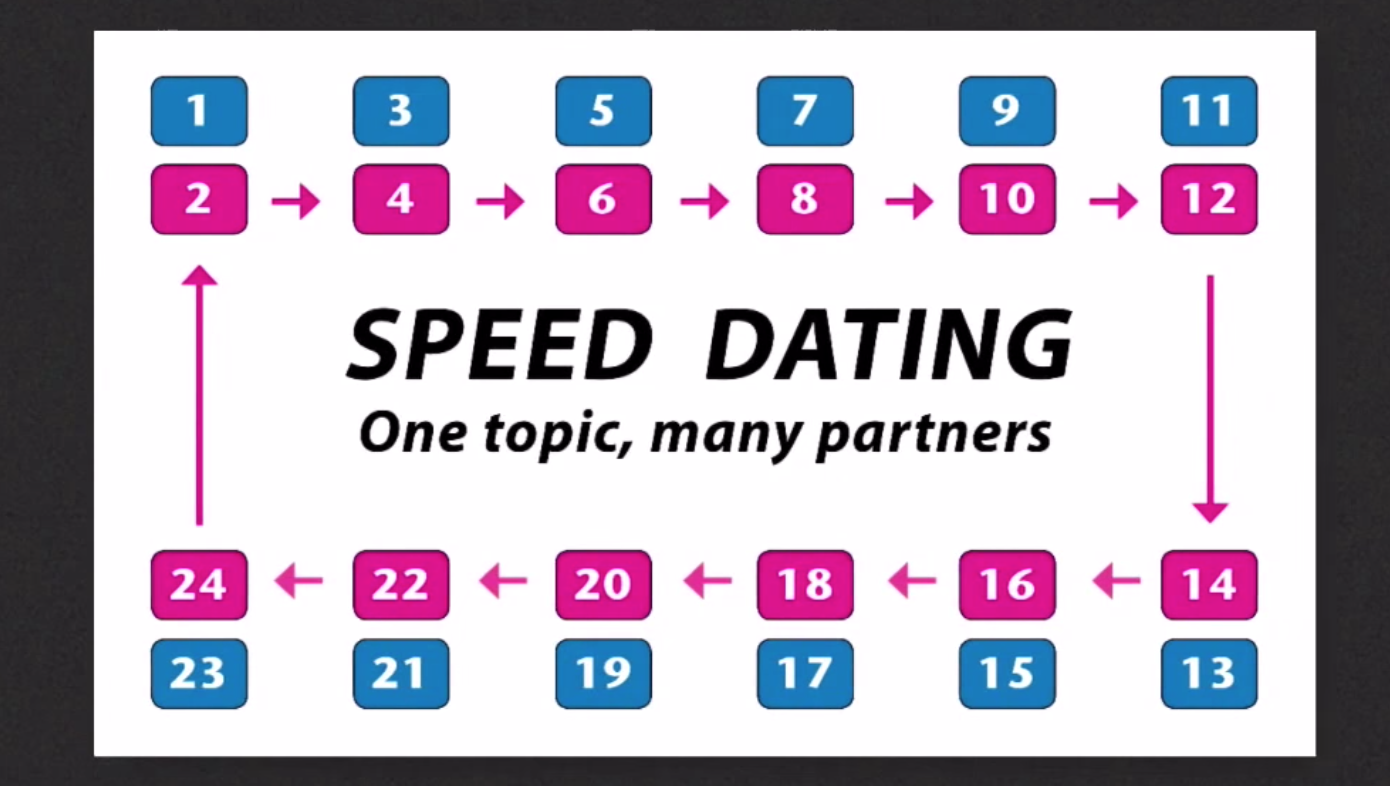 Speed Dating
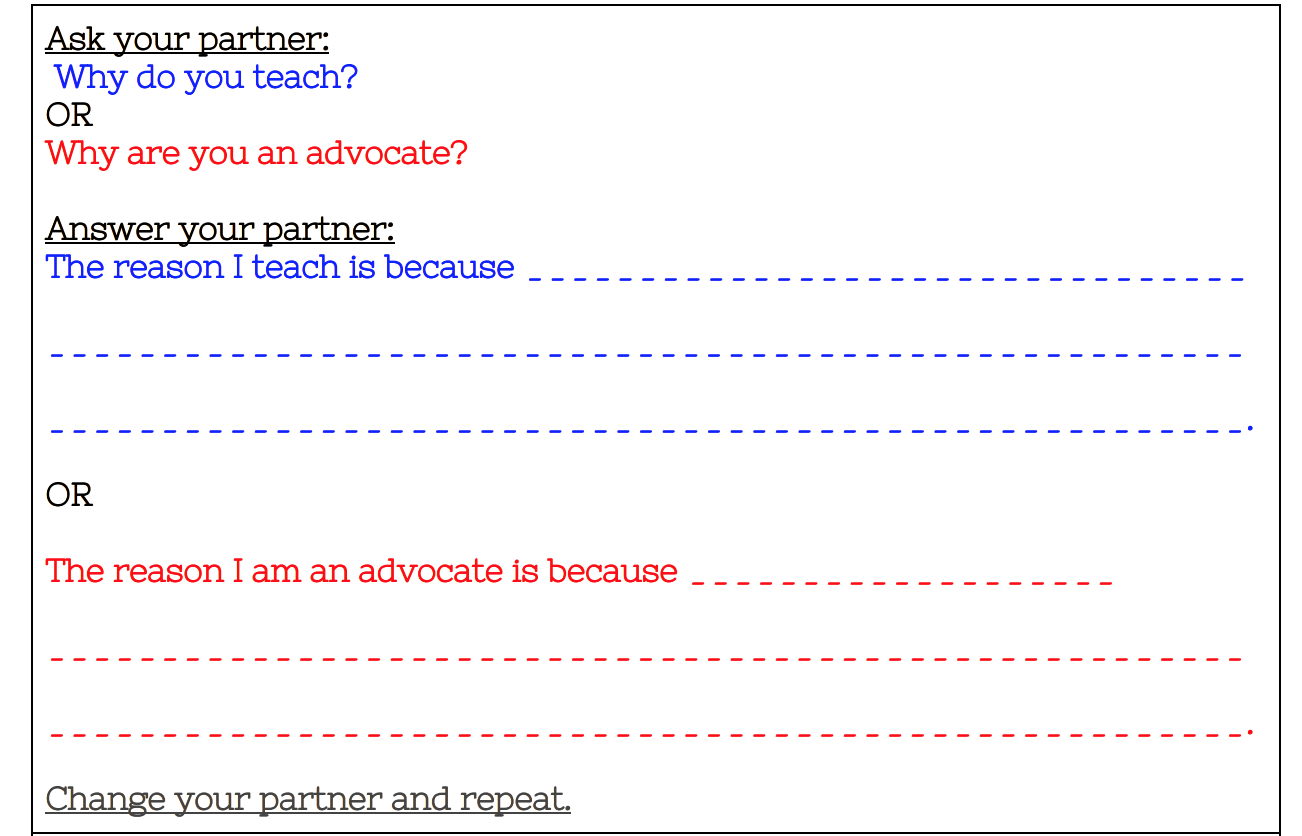 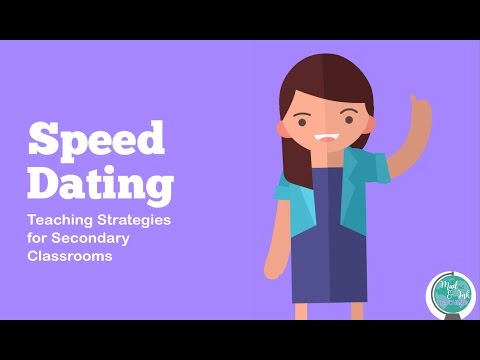 [Speaker Notes: Speed Dating Activity]
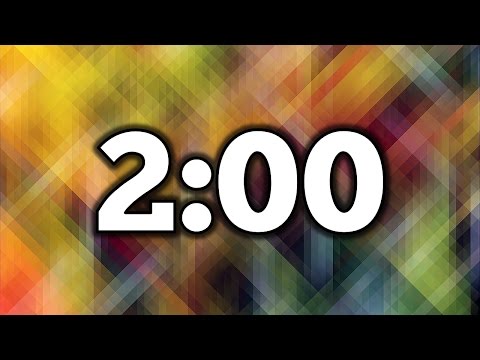 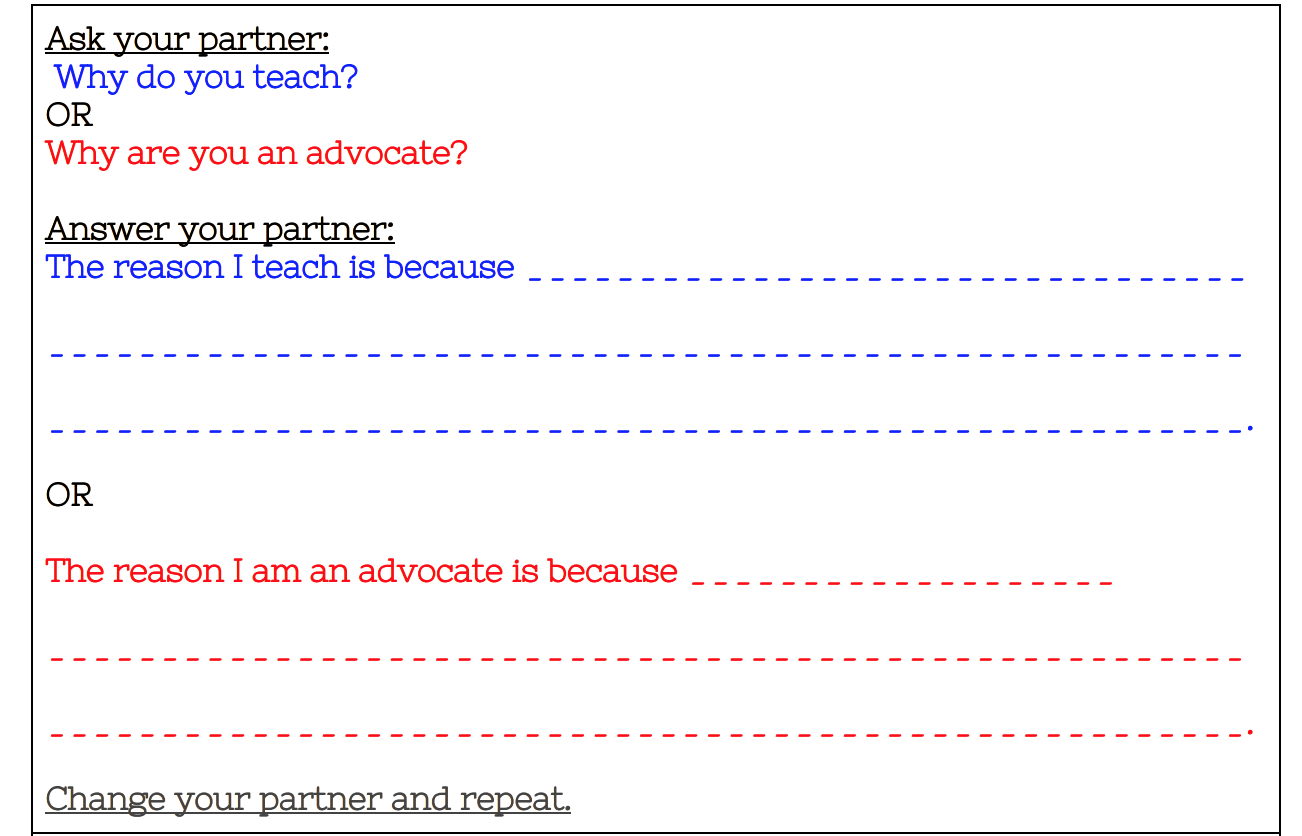 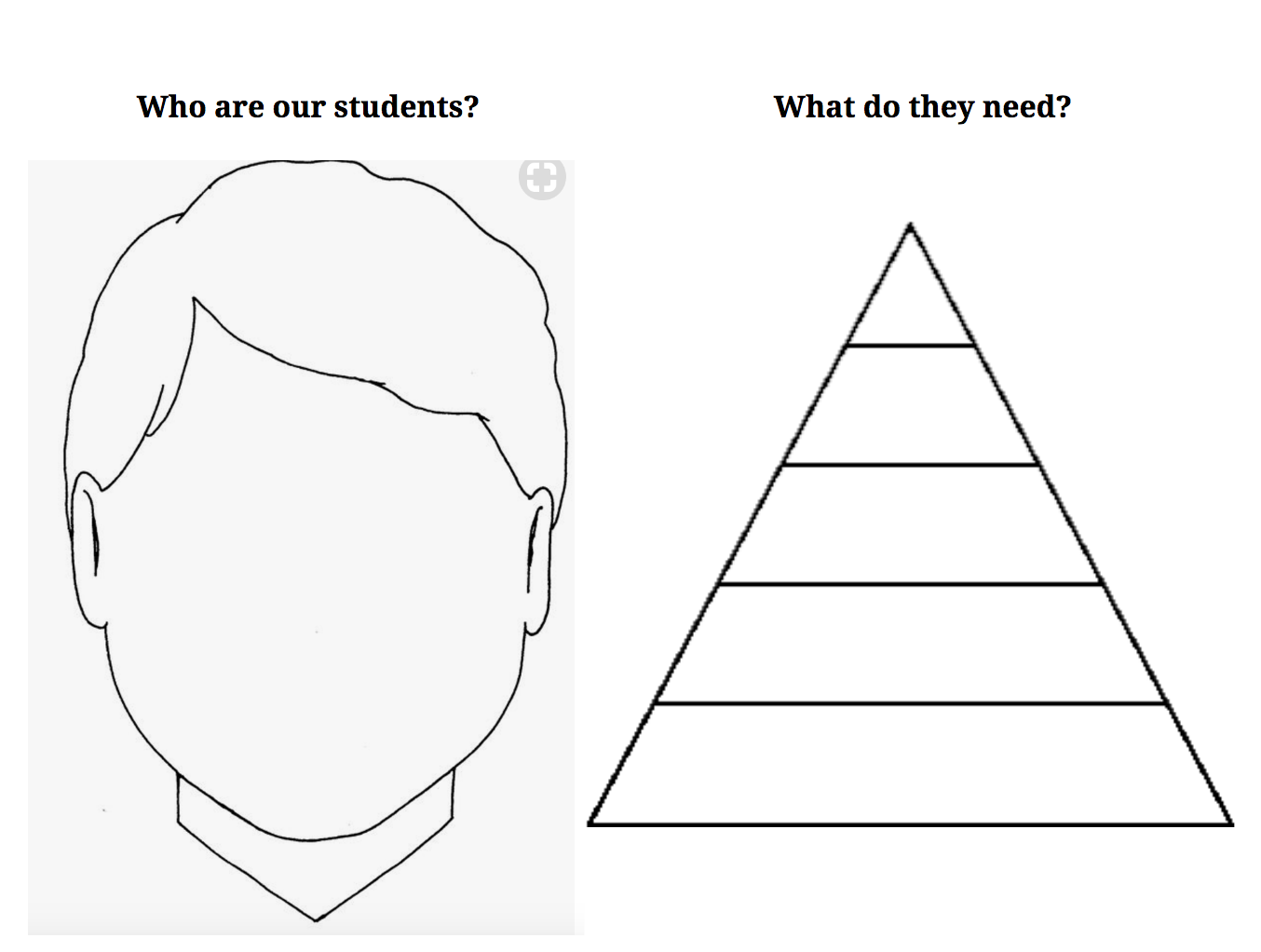 [Speaker Notes: https://docs.google.com/document/d/1QKvUeFnMC25dBt3onsIFtg3T07R4qdyuPN4uWo9uiJs/edit?usp=sharing - 
Graphic Organizer: “Who are our students? What do they need?”]
Getting to Know Our Students
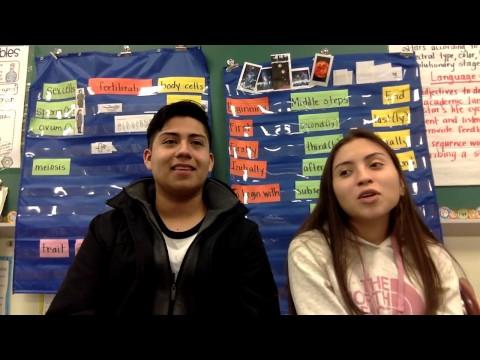 GETTING TO KNOW YOUR STUDENTS...
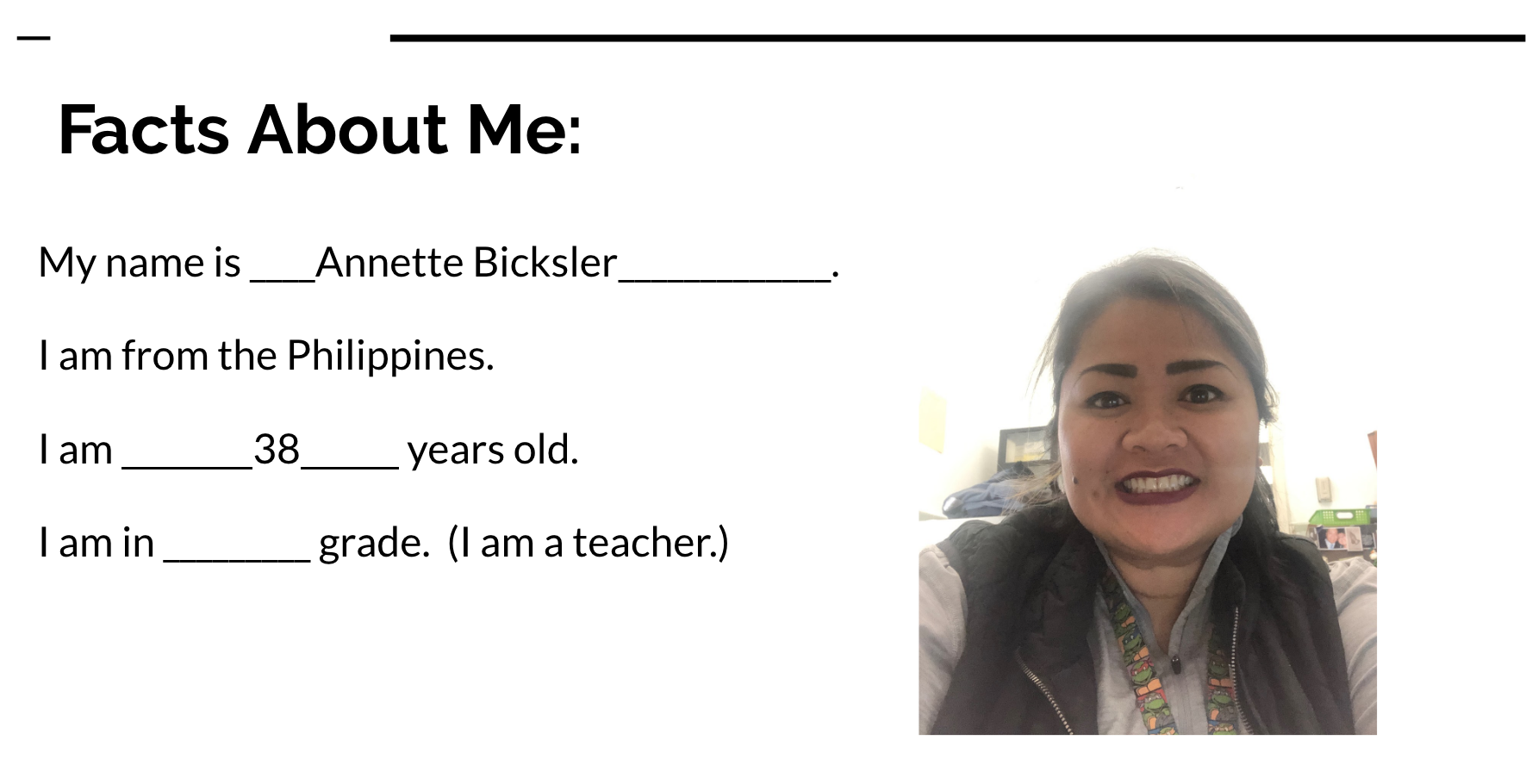 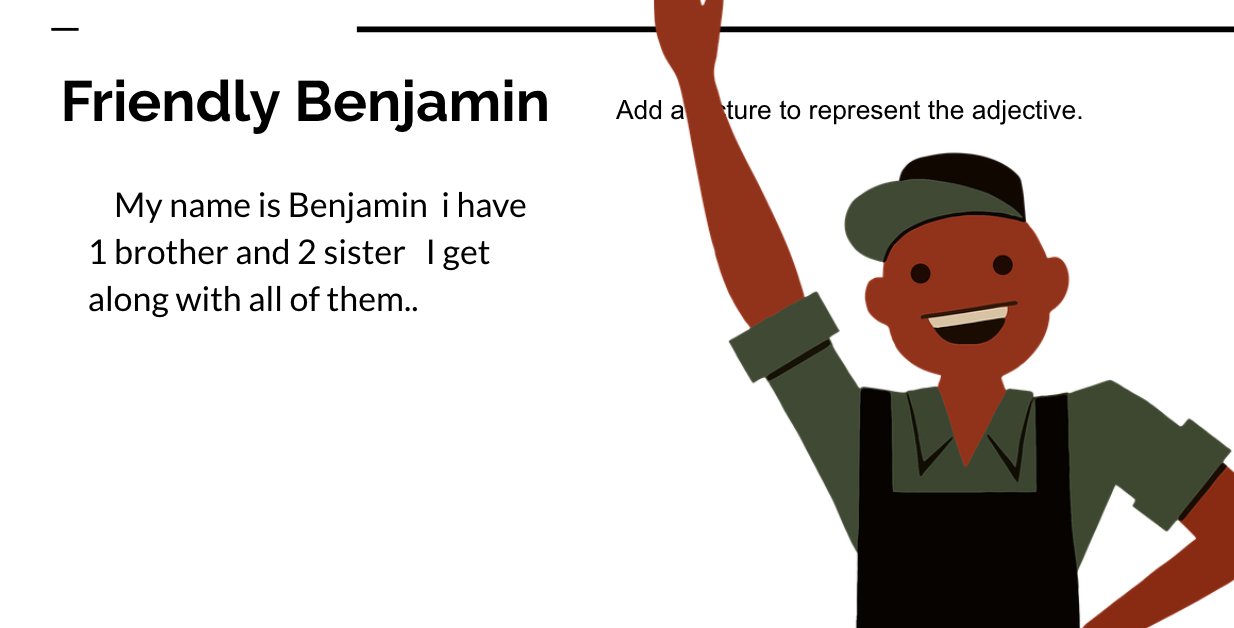 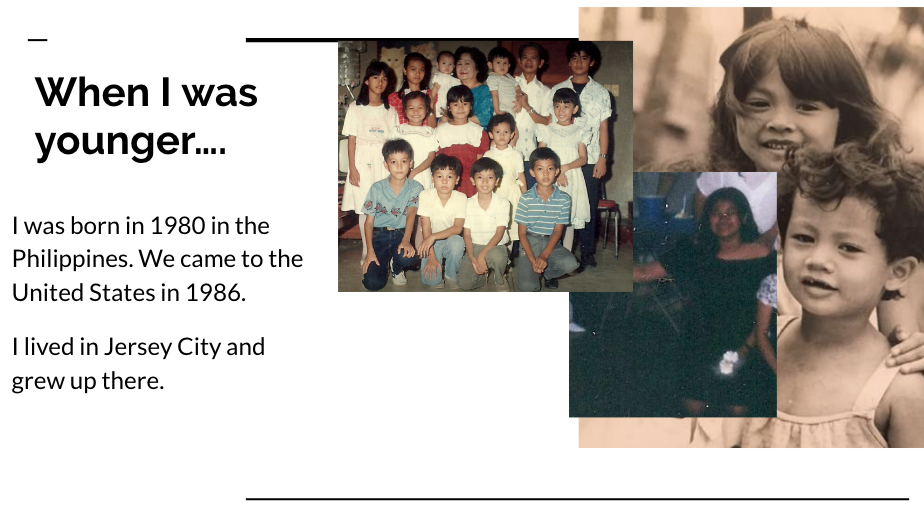 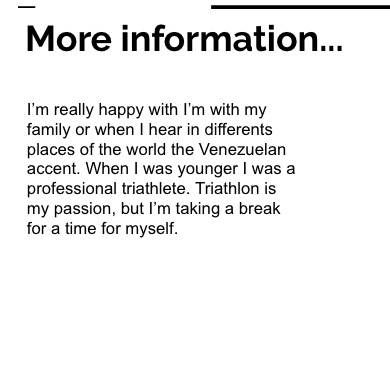 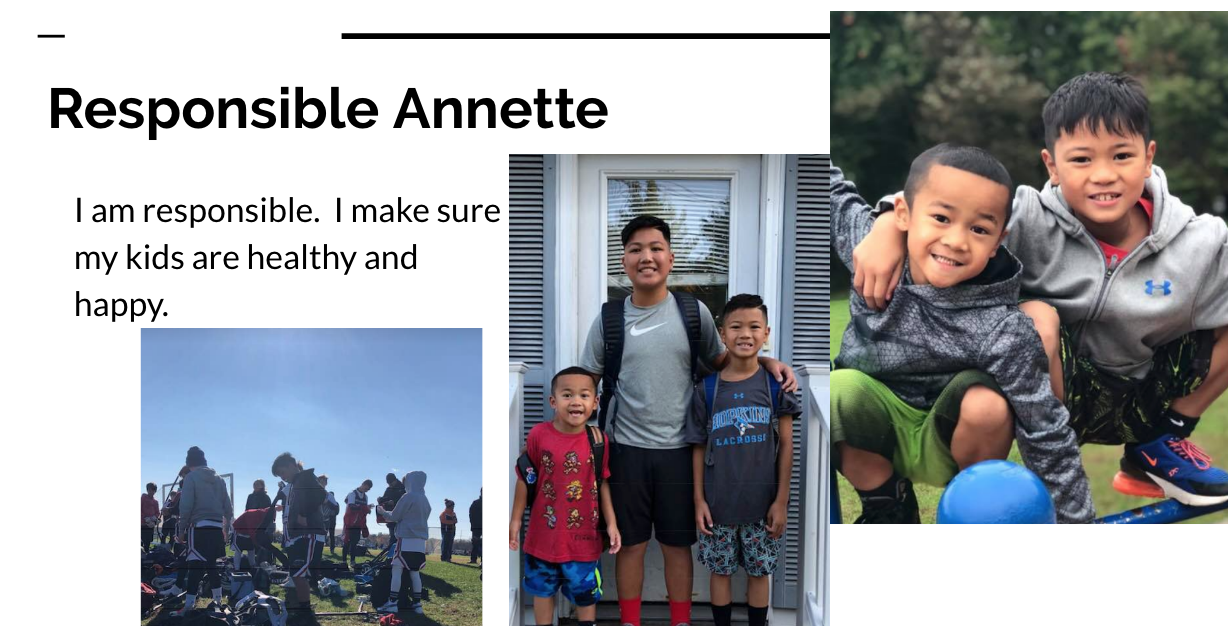 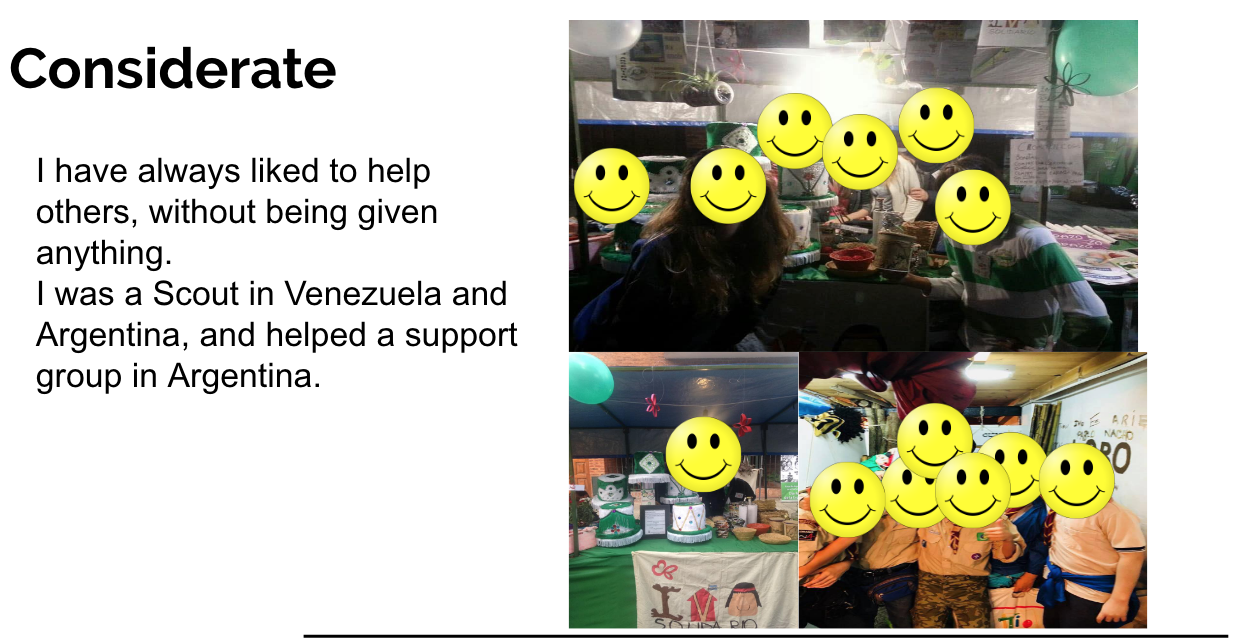 STUDENT TEMPLATE
TEACHER MODEL
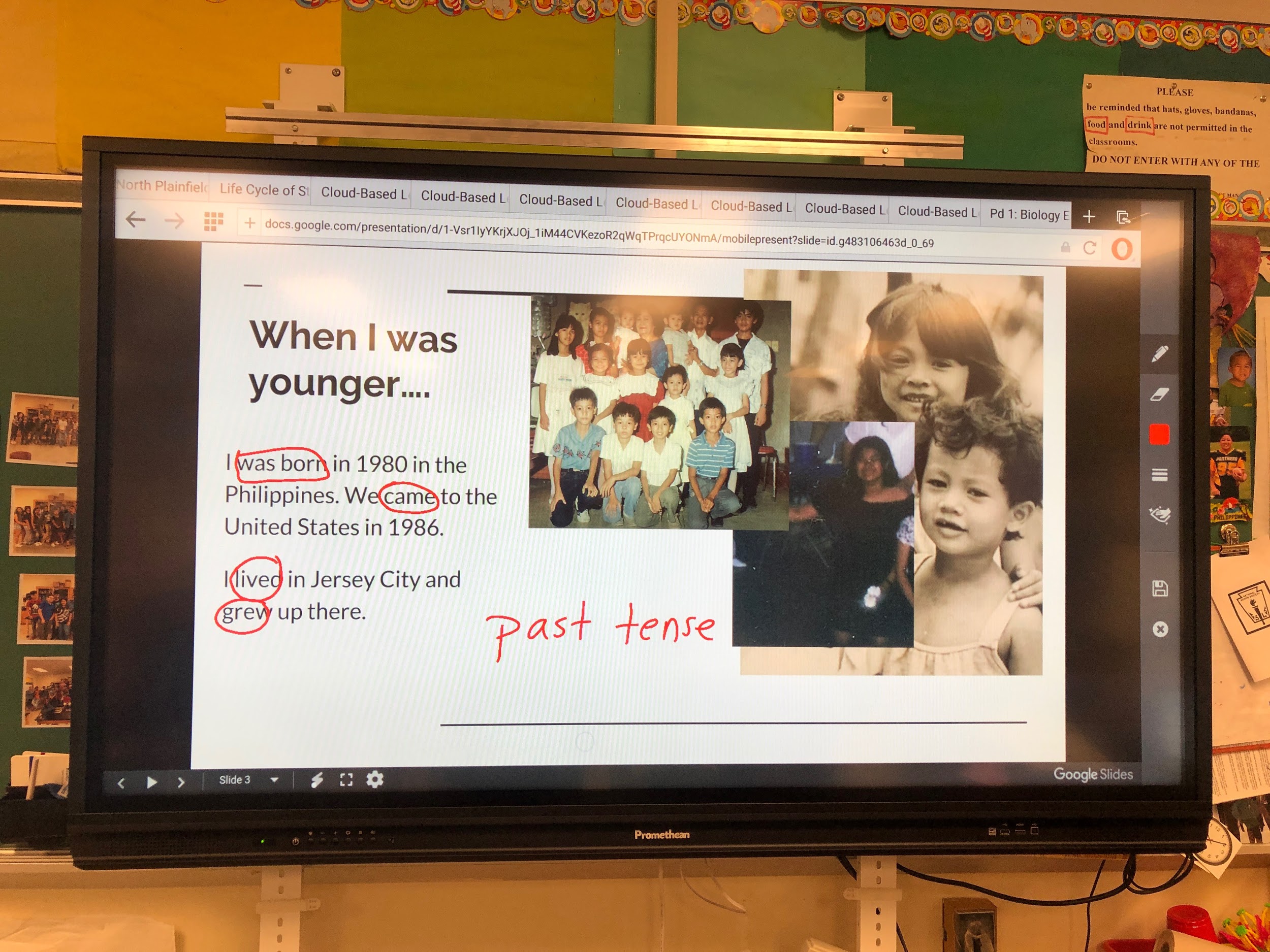 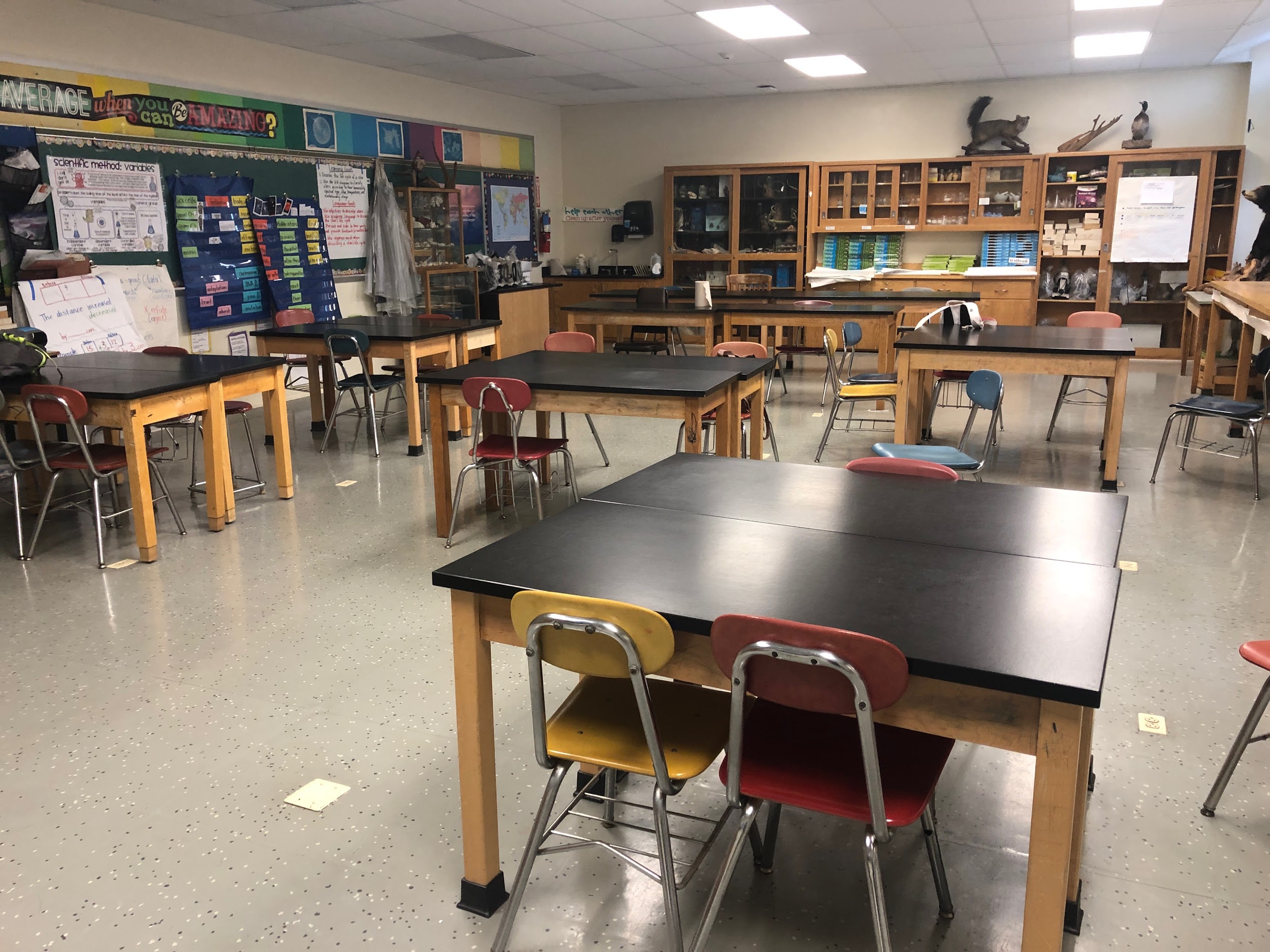 Instructional Supports:
Classroom Environment
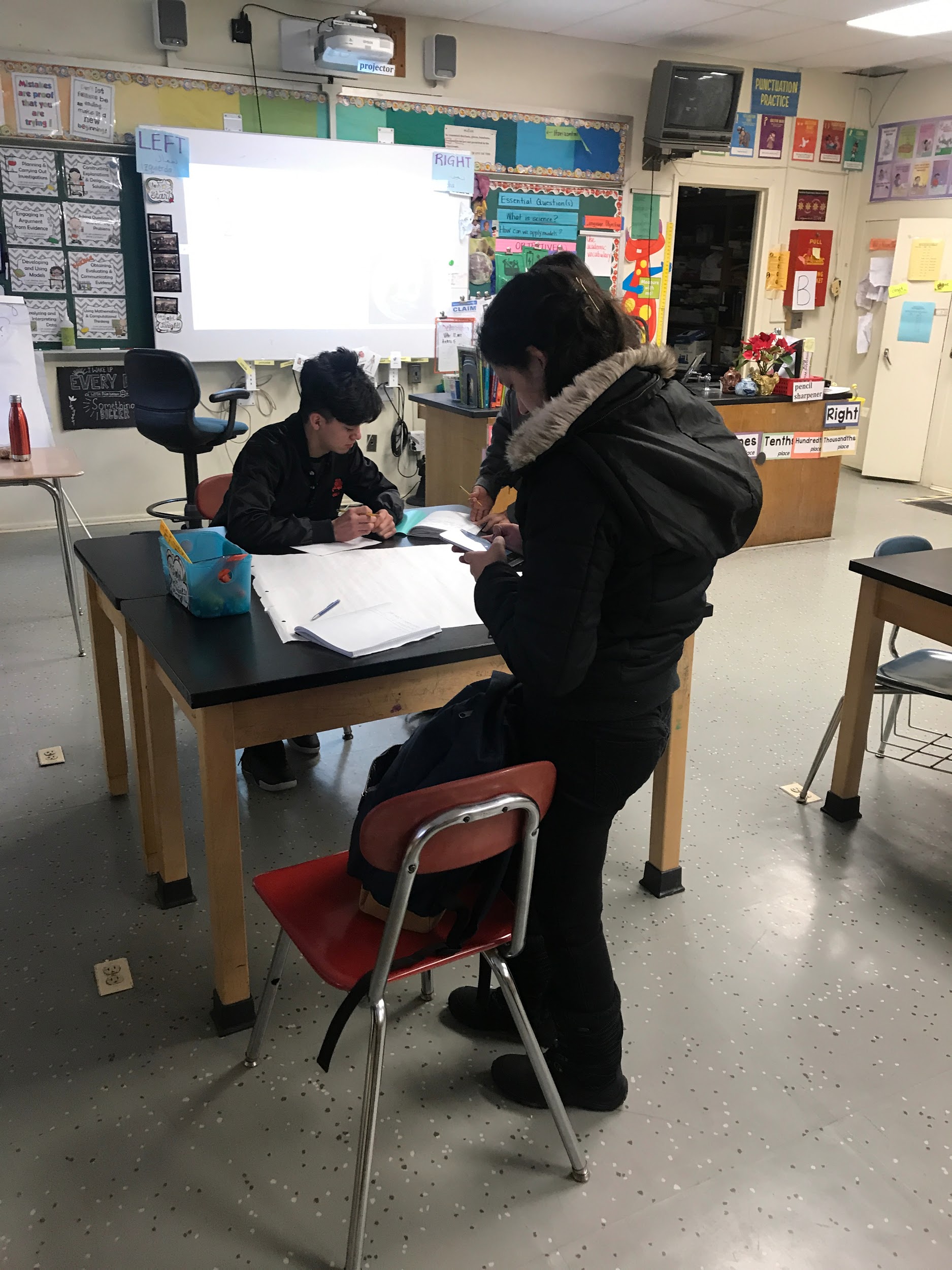 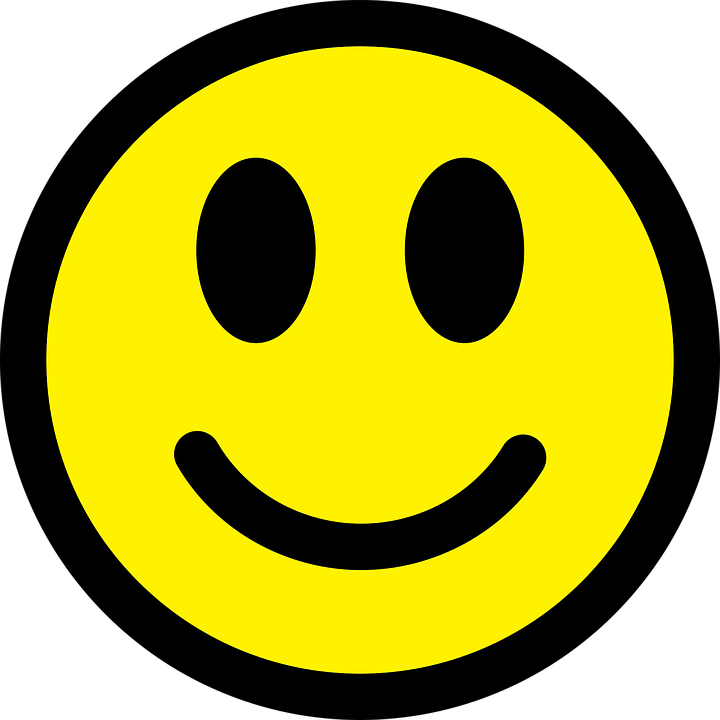 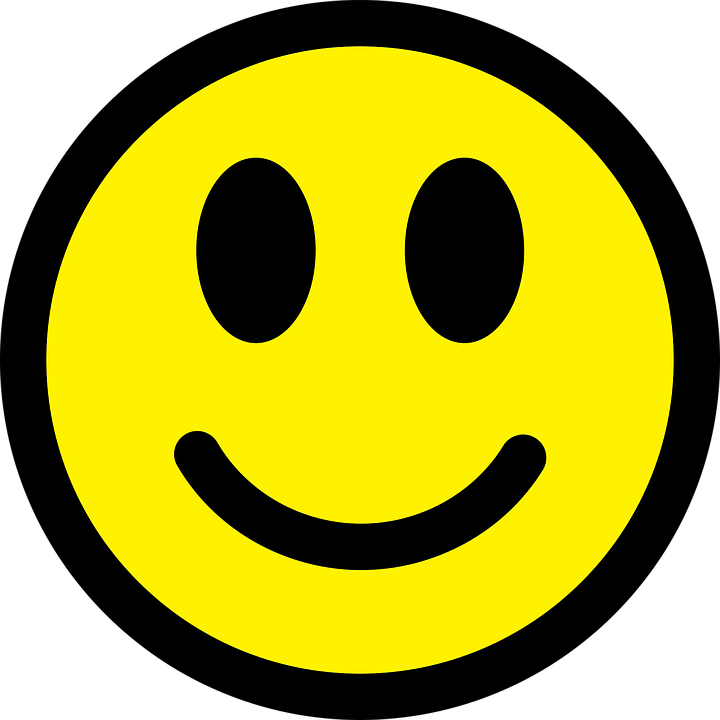 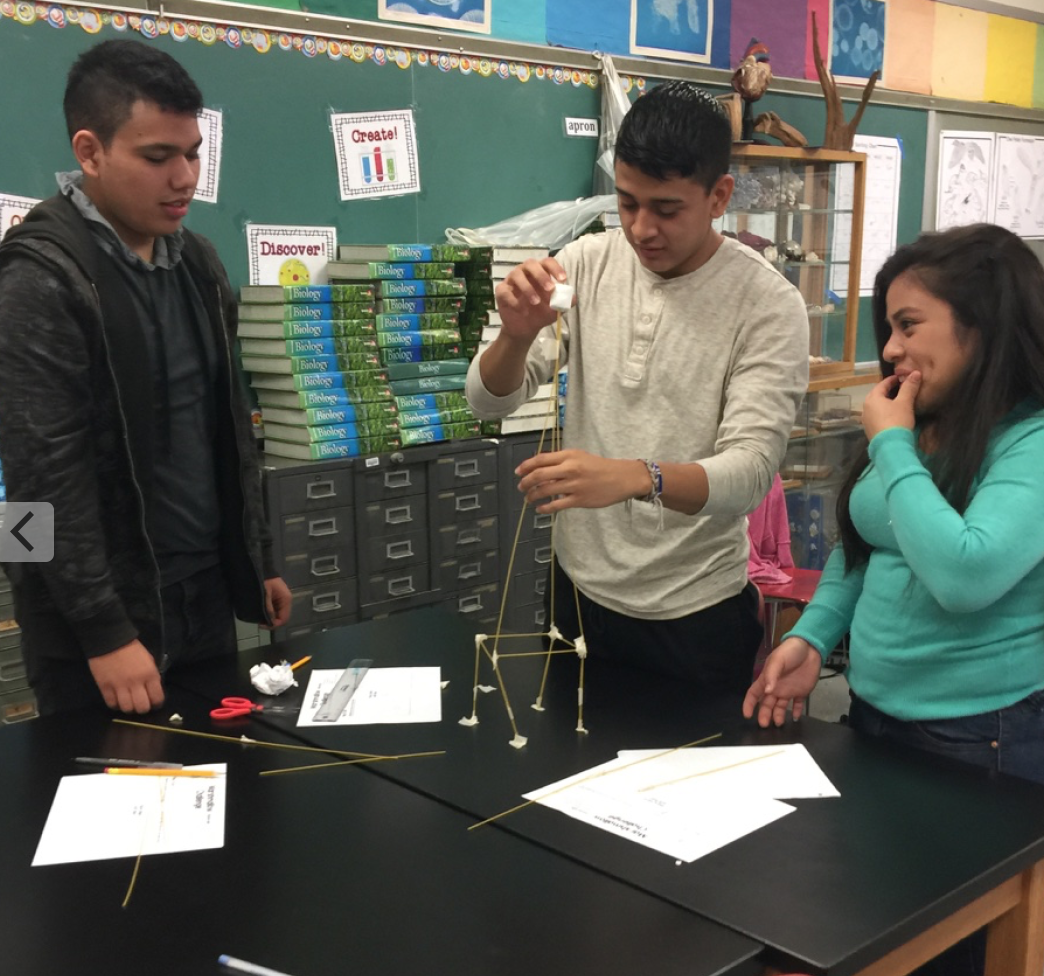 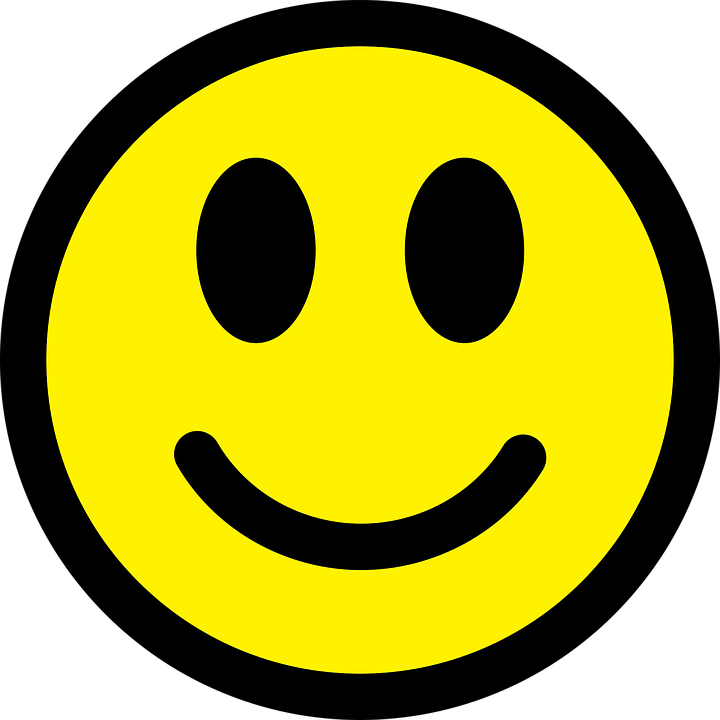 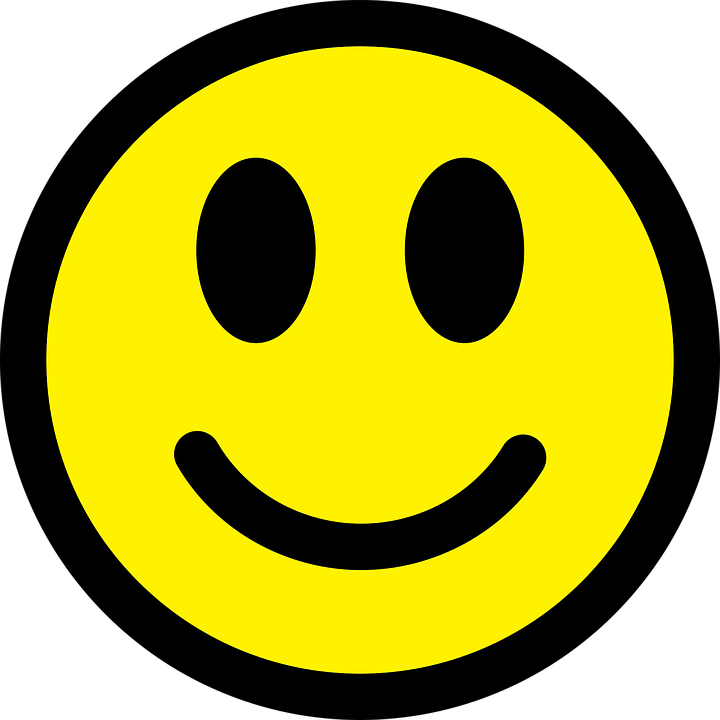 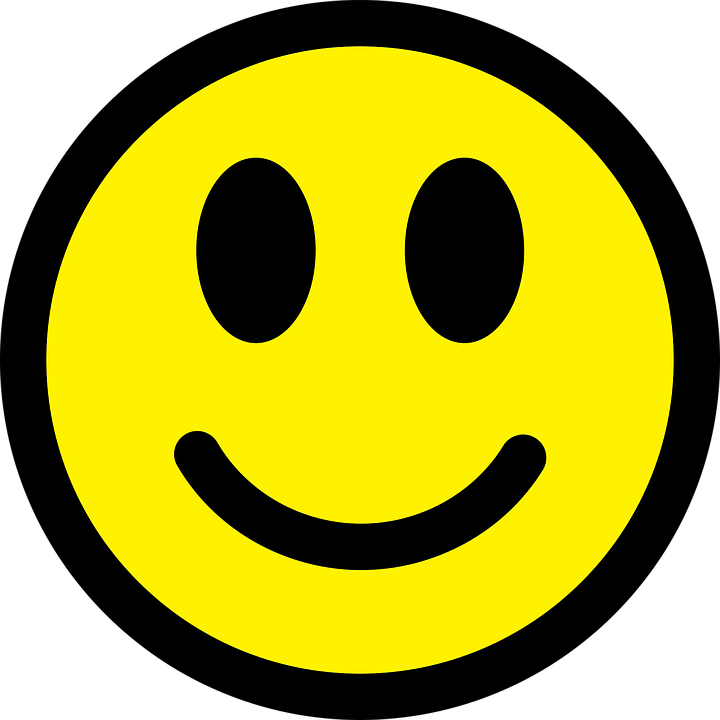 [Speaker Notes: Lab tables are grouped together to facilitate classroom discussion - can be moved if necessary, labels on objects around the room, a place for everything]
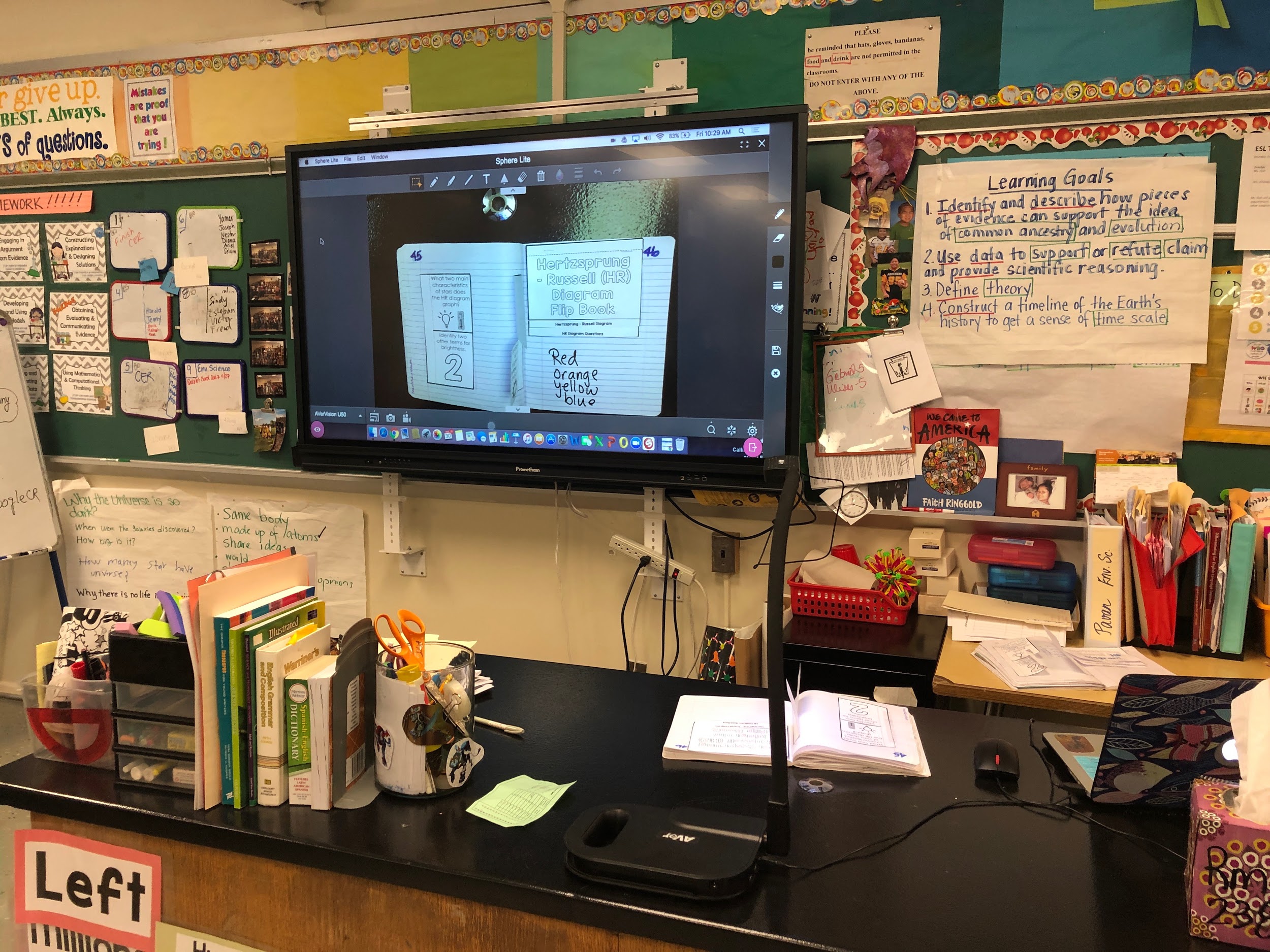 Instructional Supports:
Document Reader
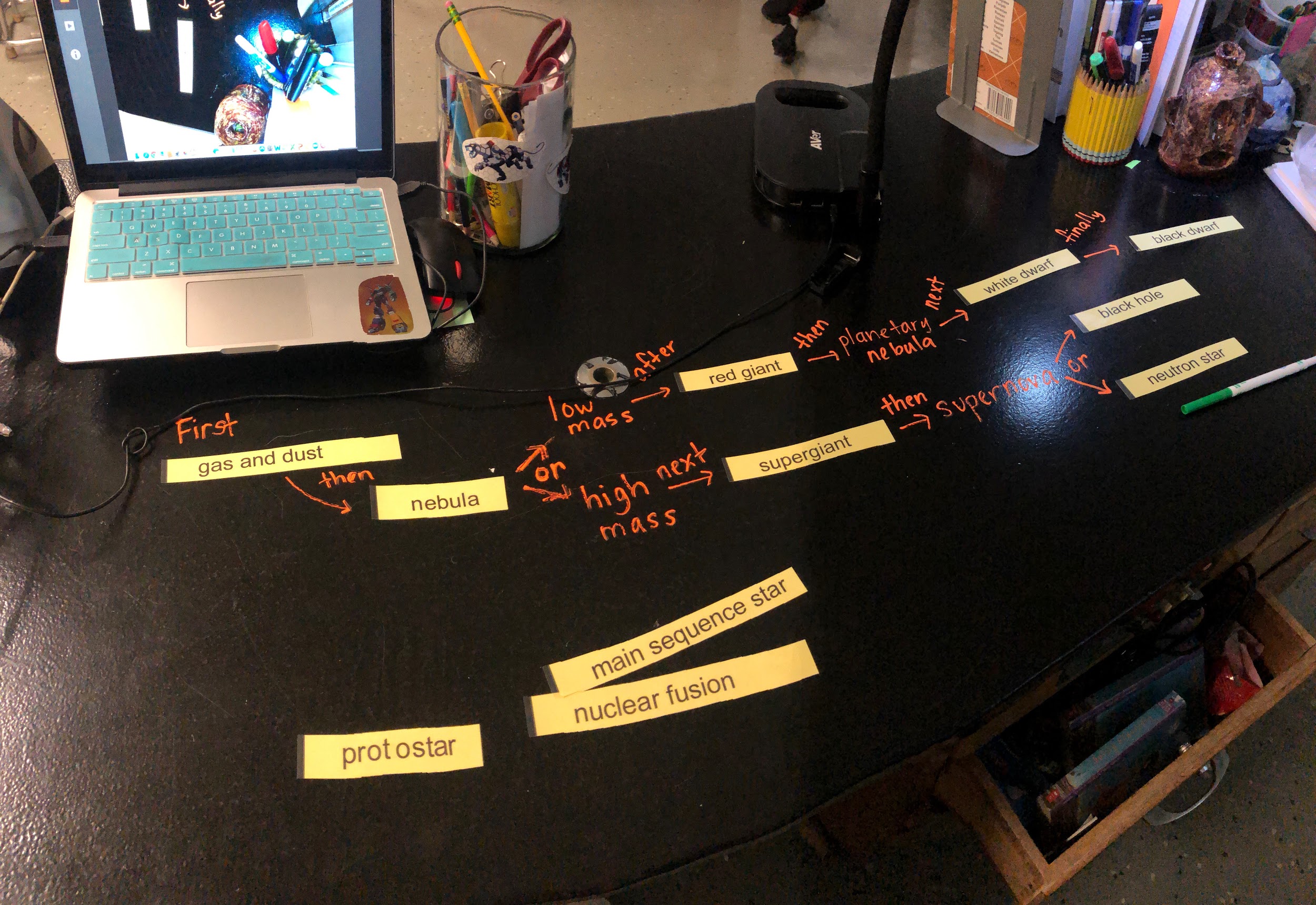 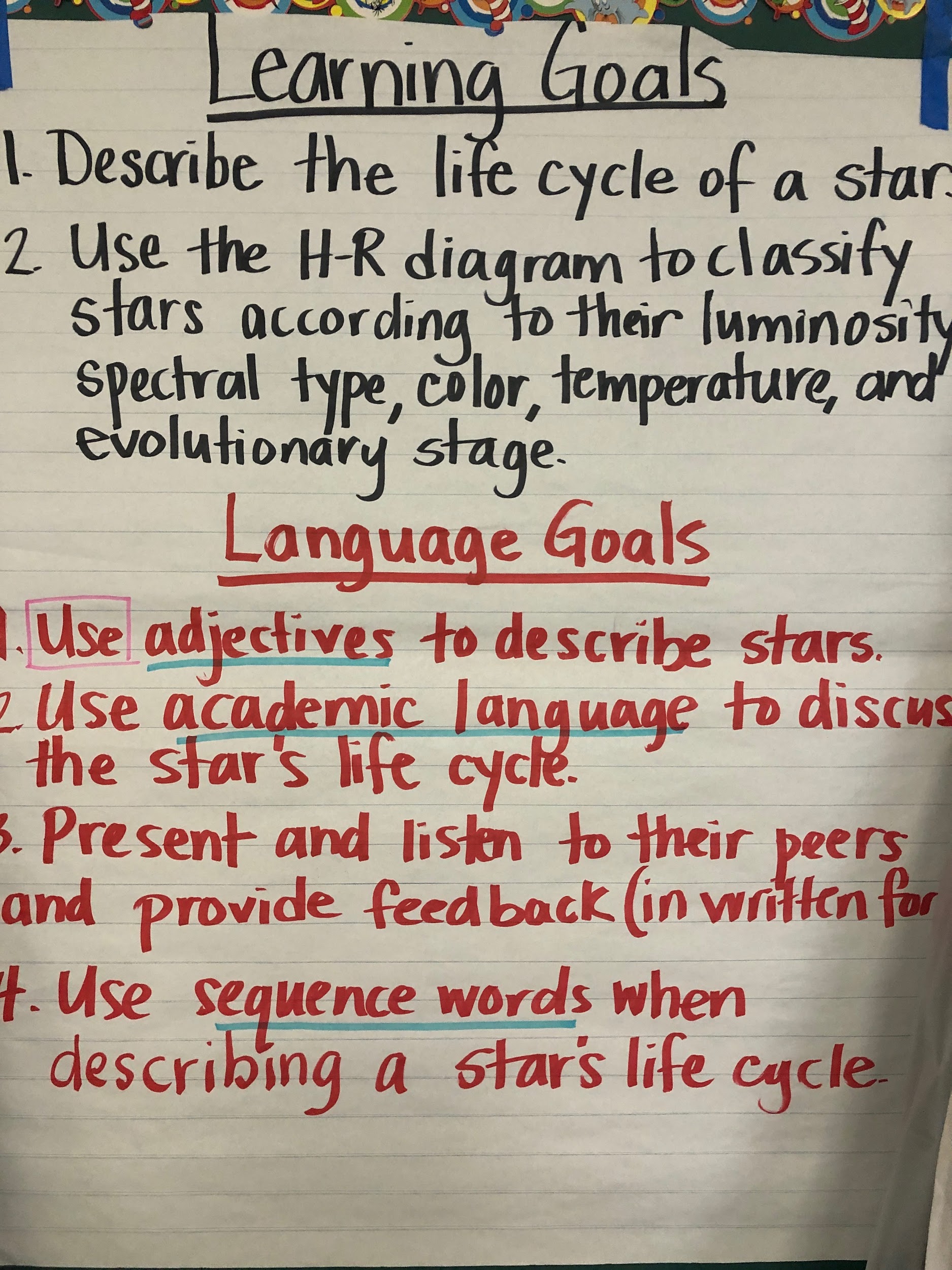 Lesson & Language Objectives
VOCABULARY:
MAKING THE CONNECTION
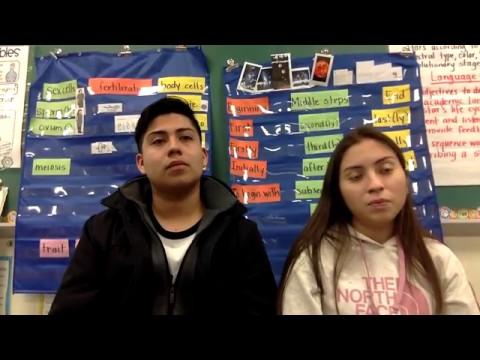 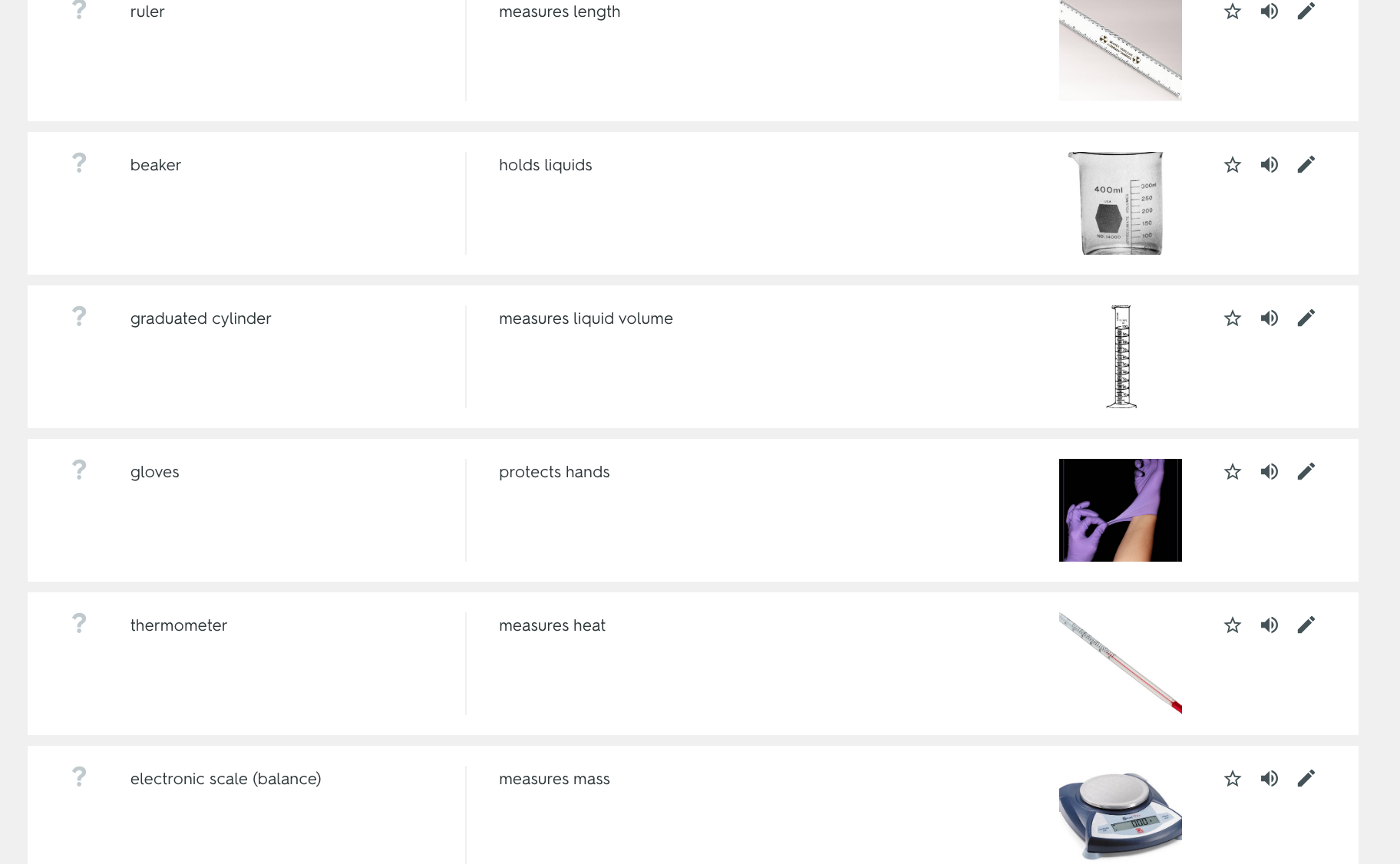 QUIZLET
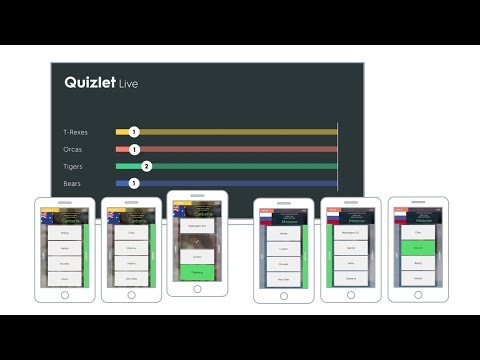 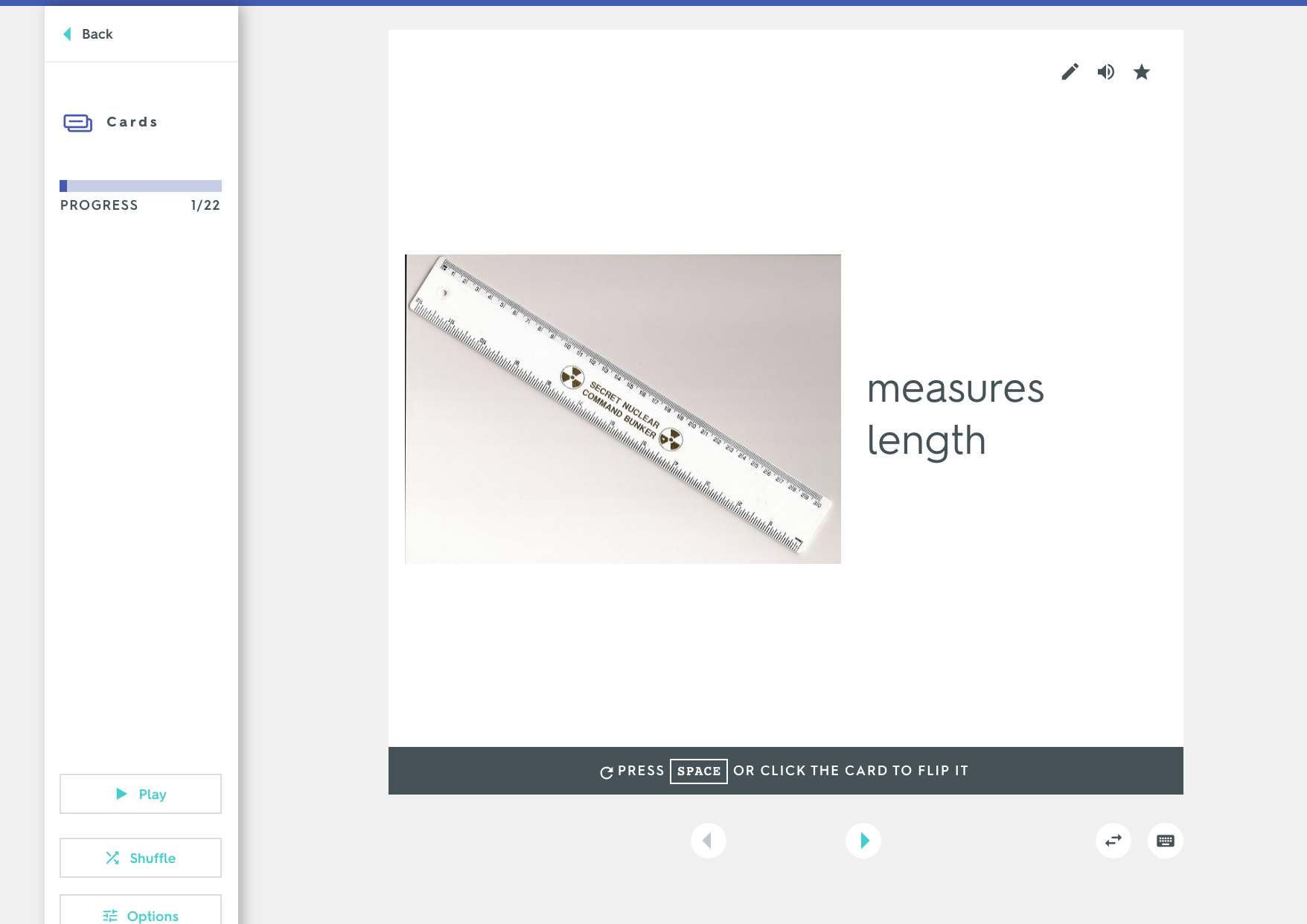 “Competition, Collaboration, Engagement”
Vocabulary
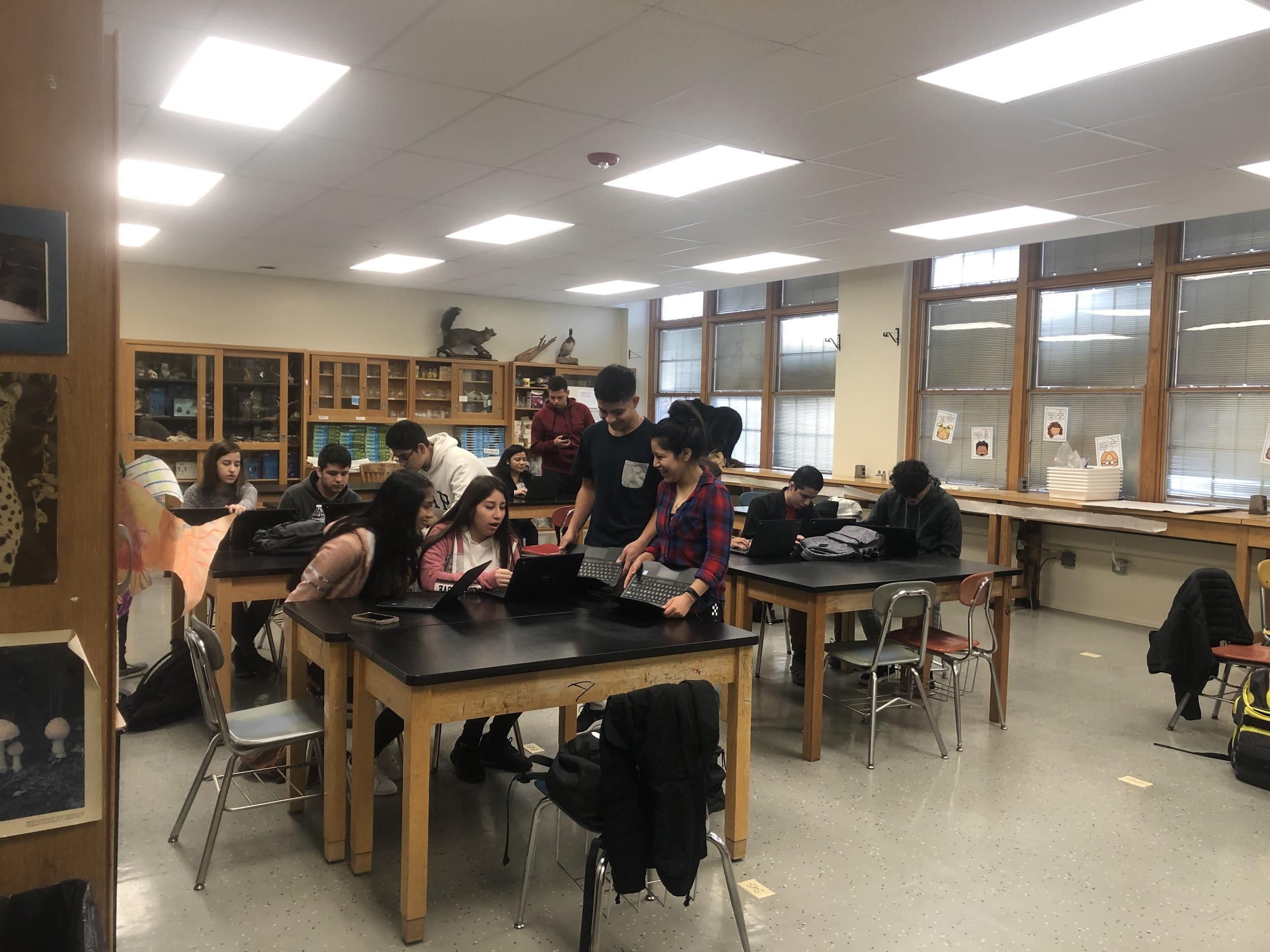 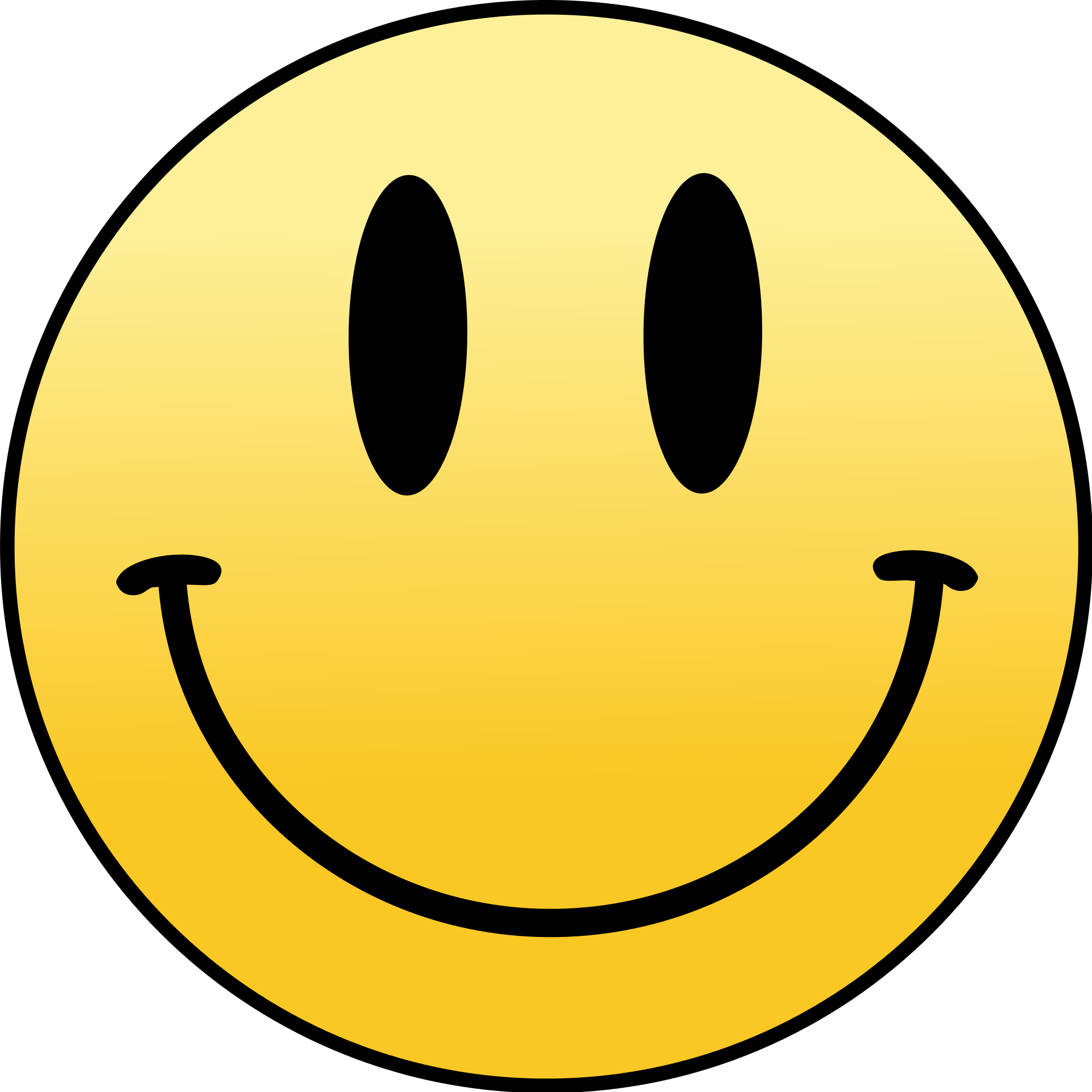 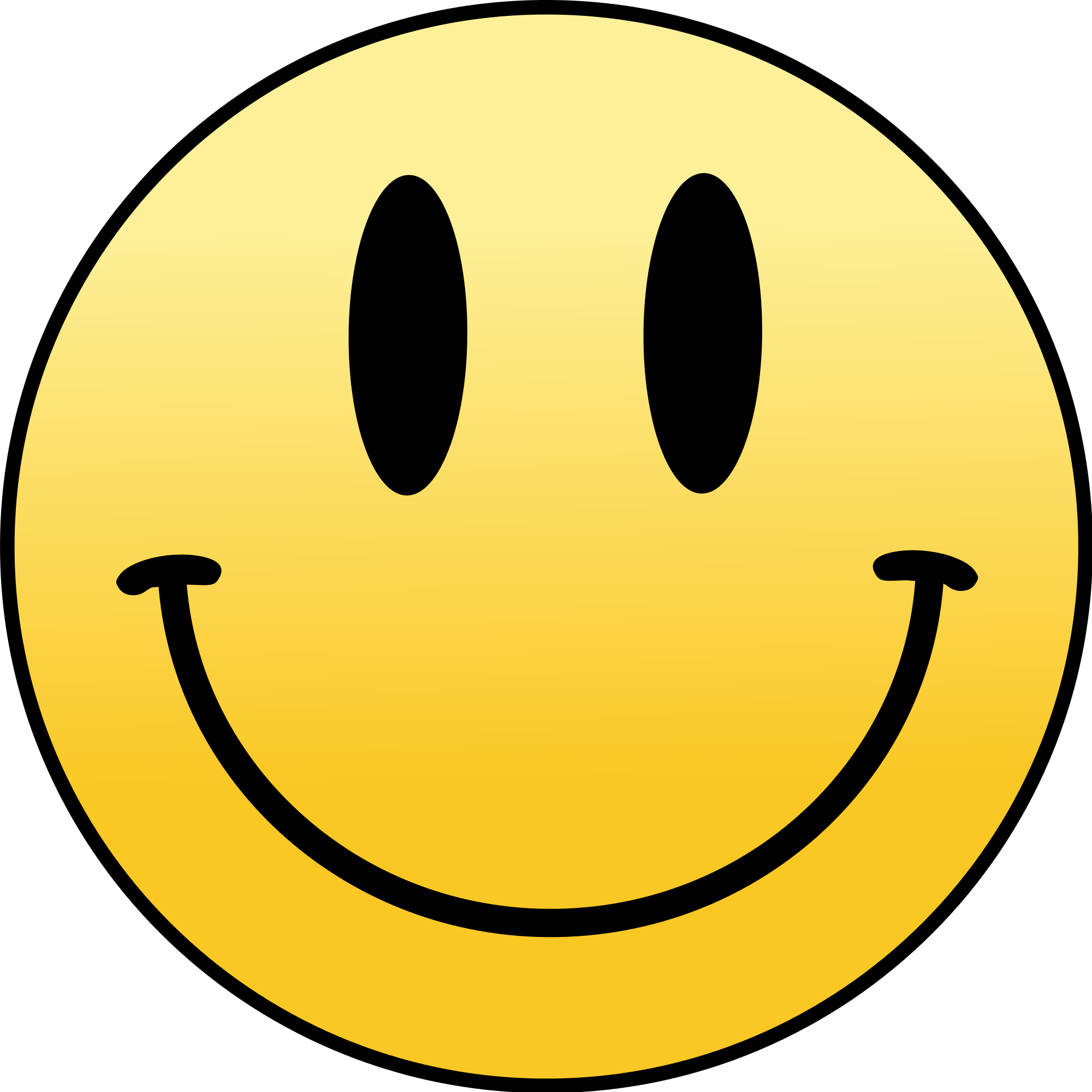 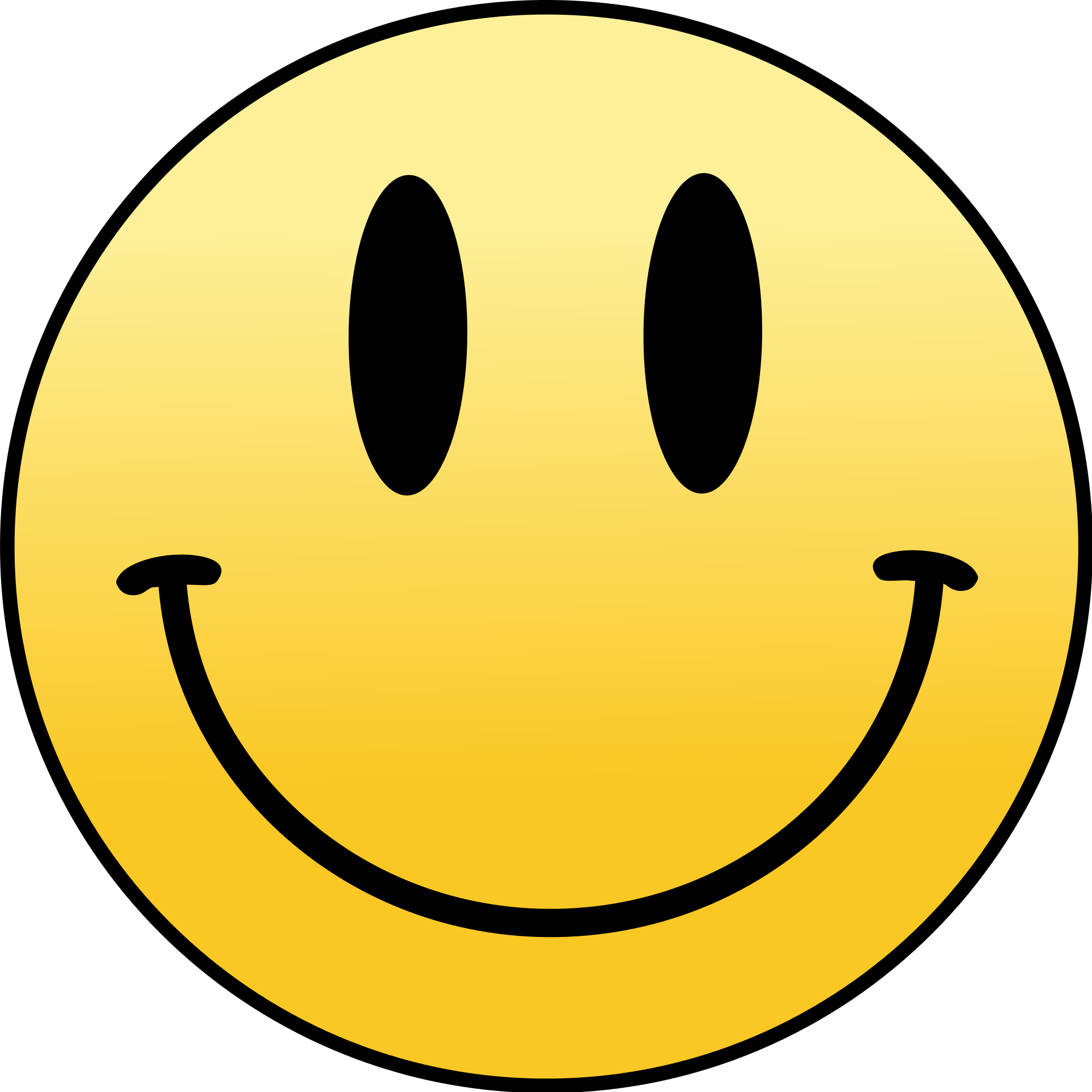 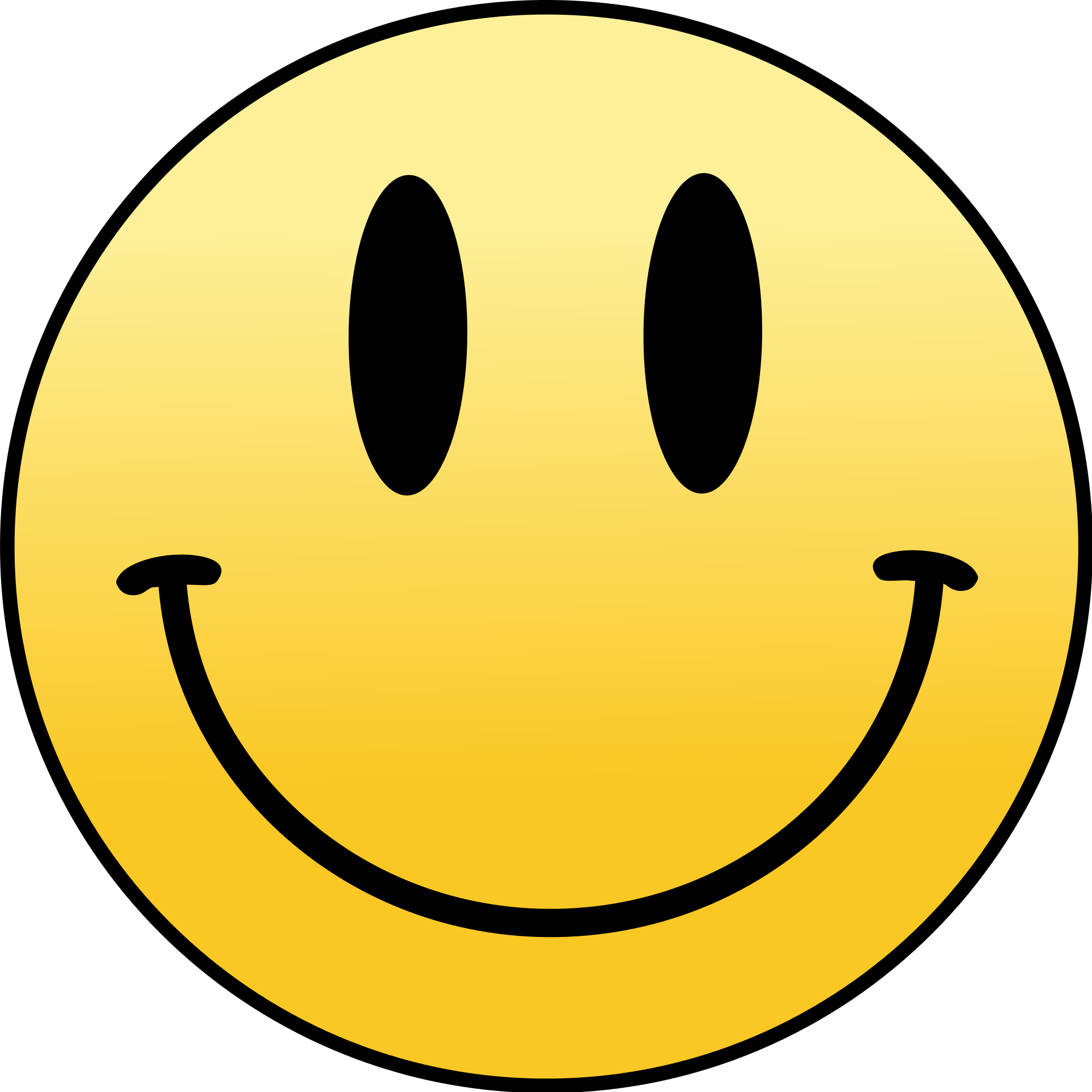 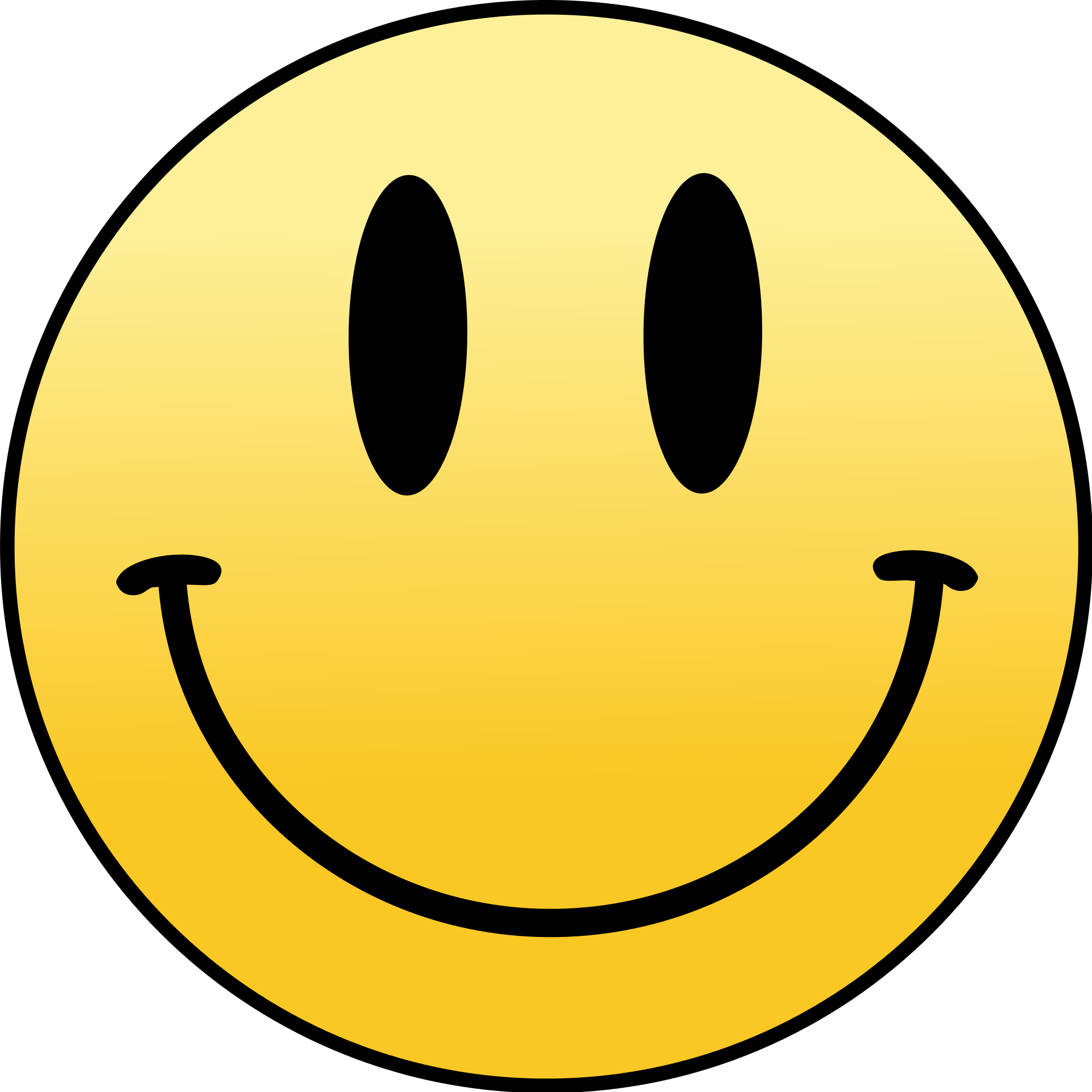 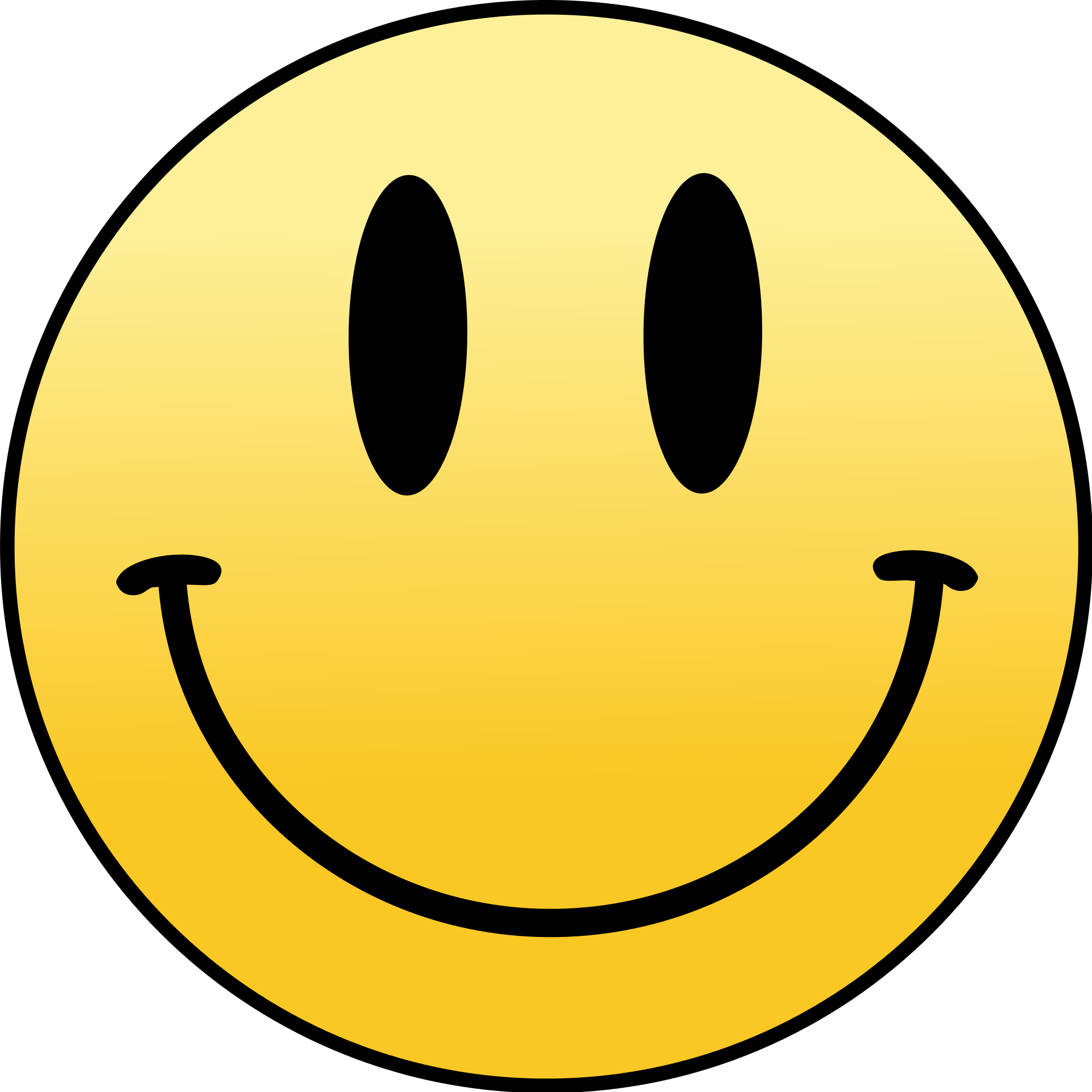 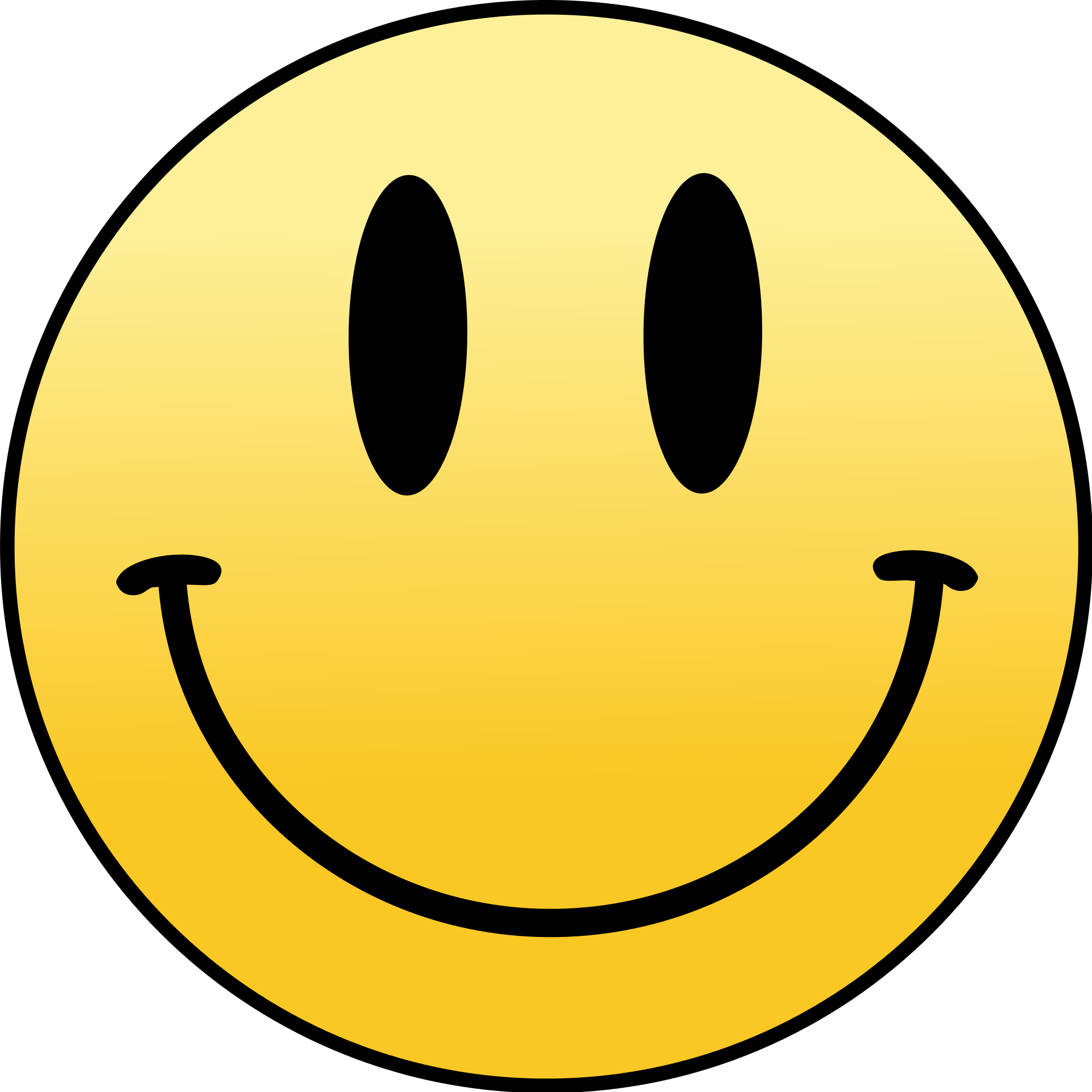 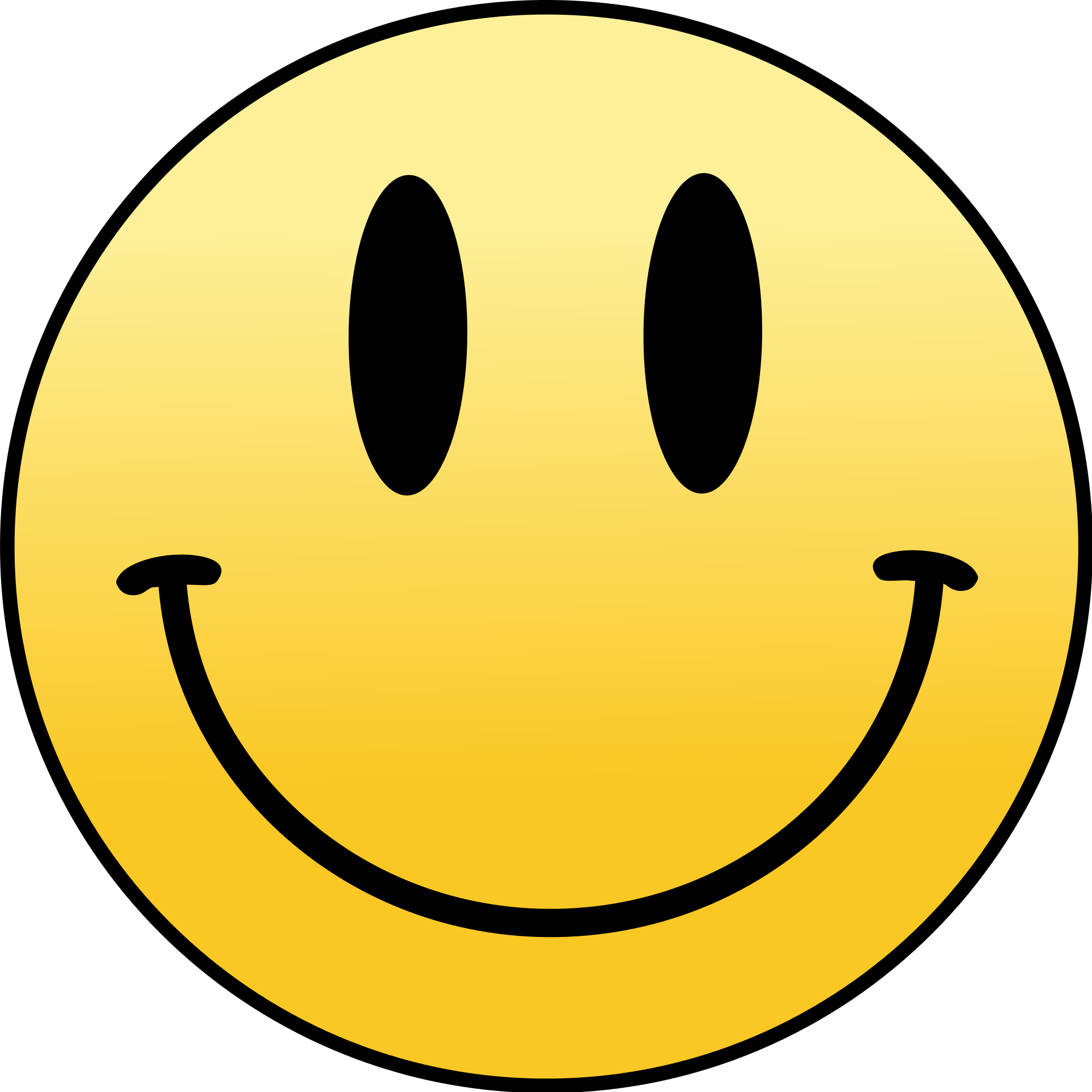 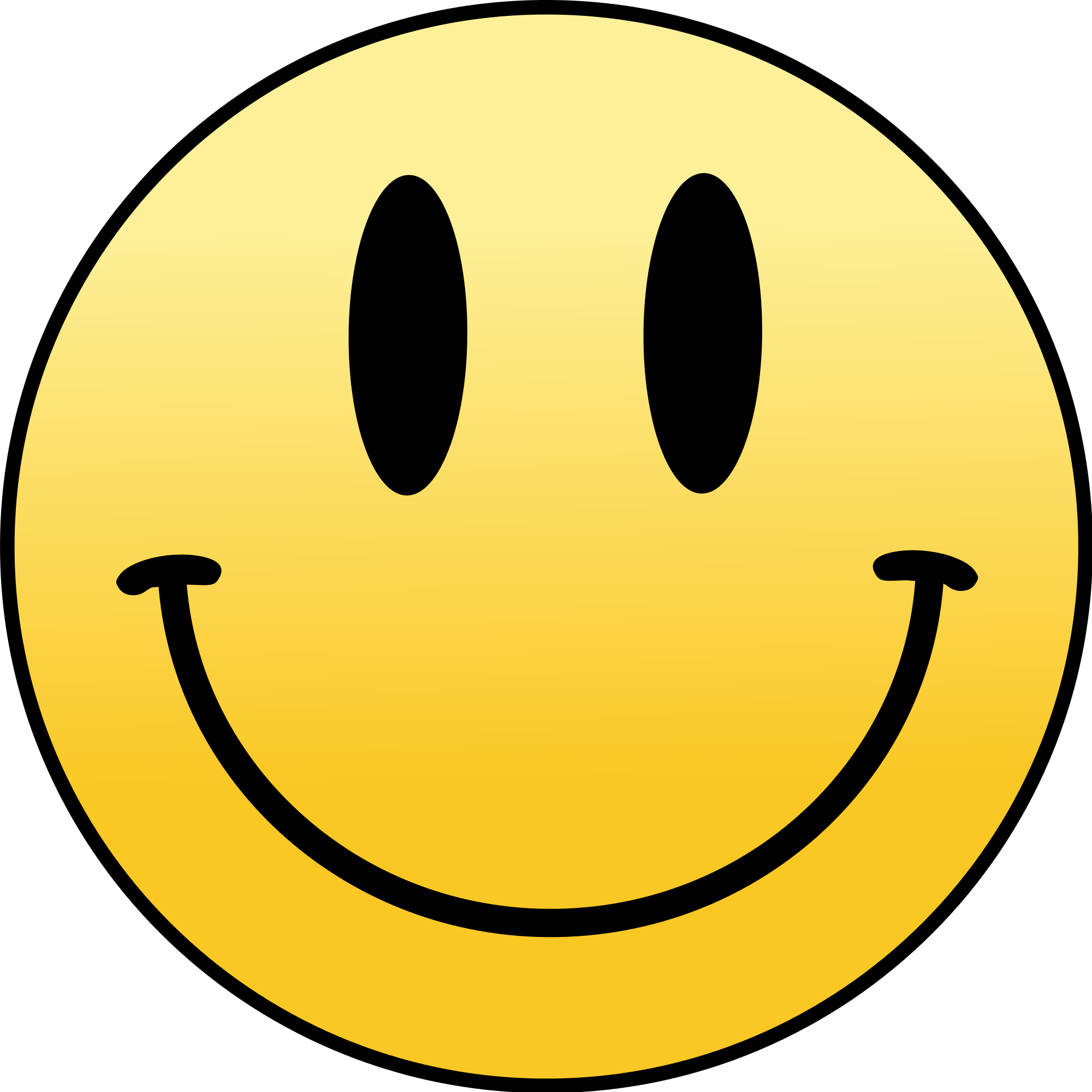 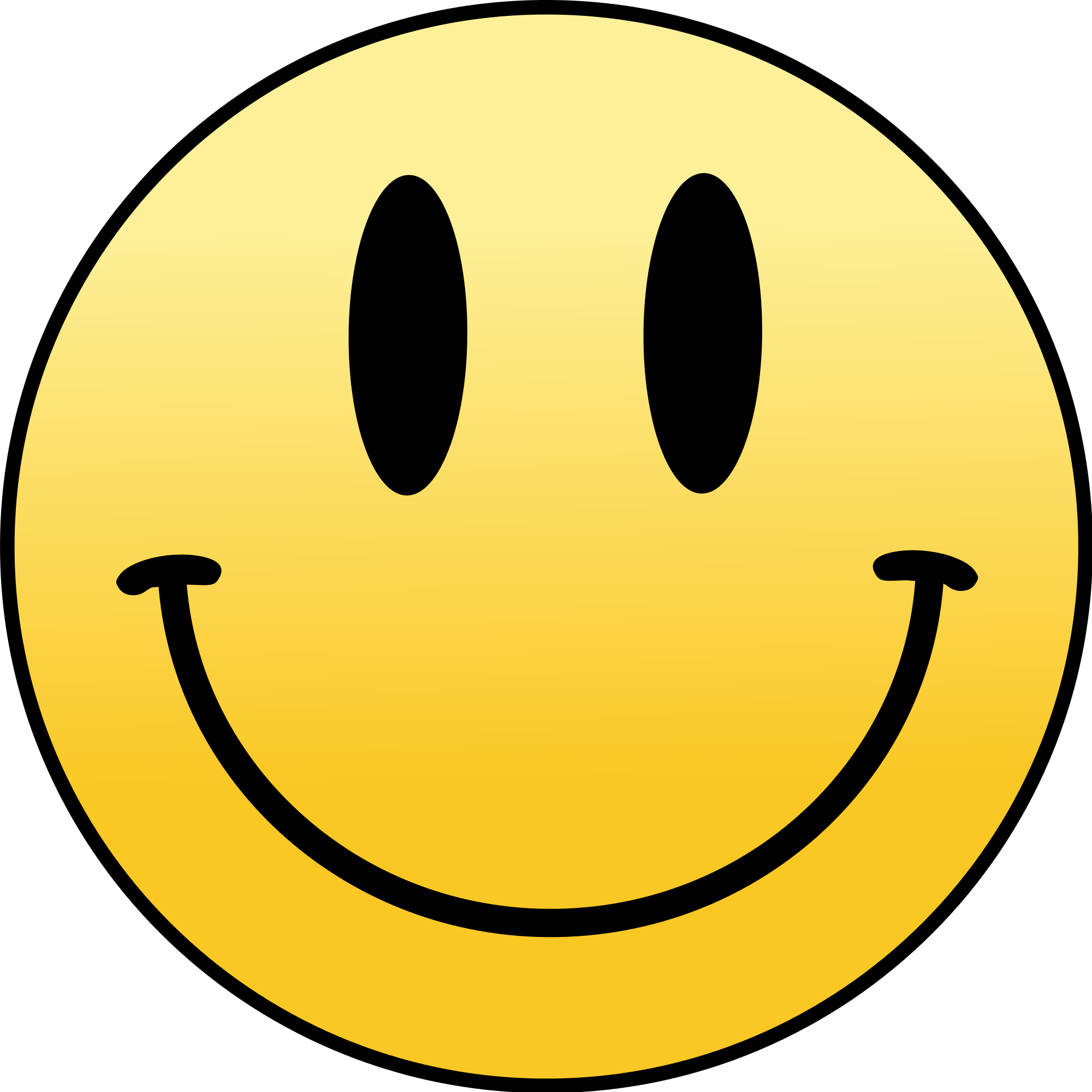 Vocabulary
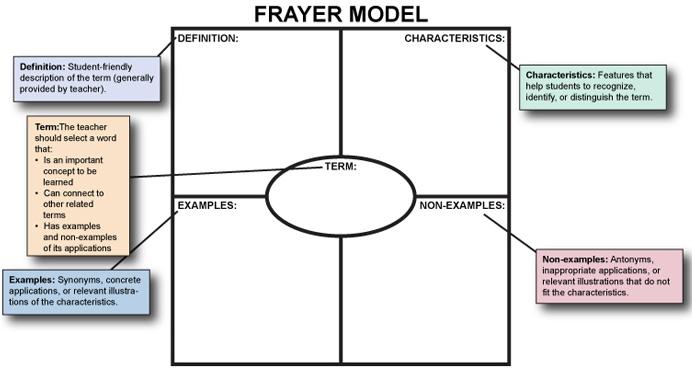 Vocabulary
[Speaker Notes: USING THE FRAYER MODEL AND ONLINE DICTIONARY LIKE WEBSTER-MERRIAM FOR ELS]
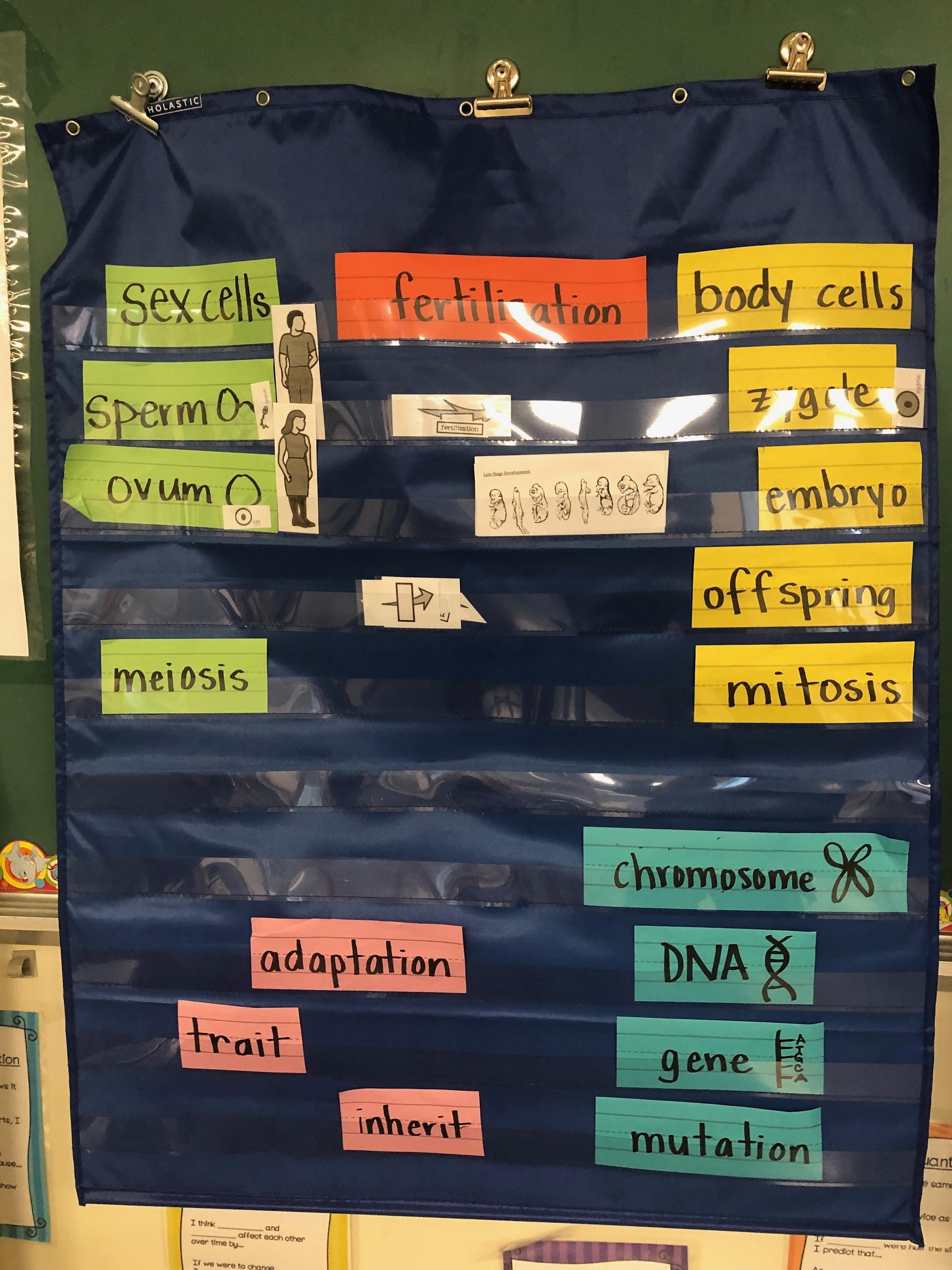 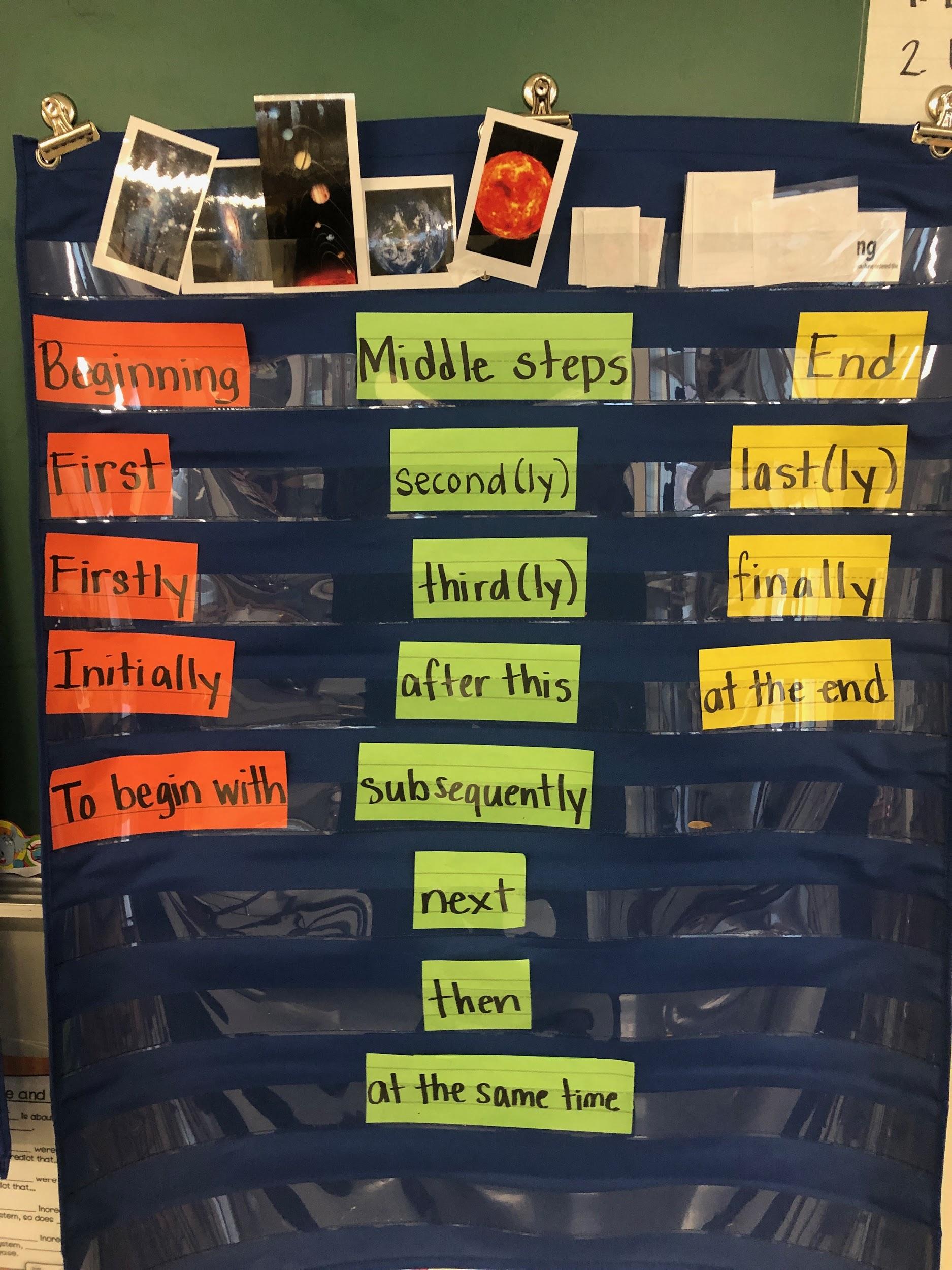 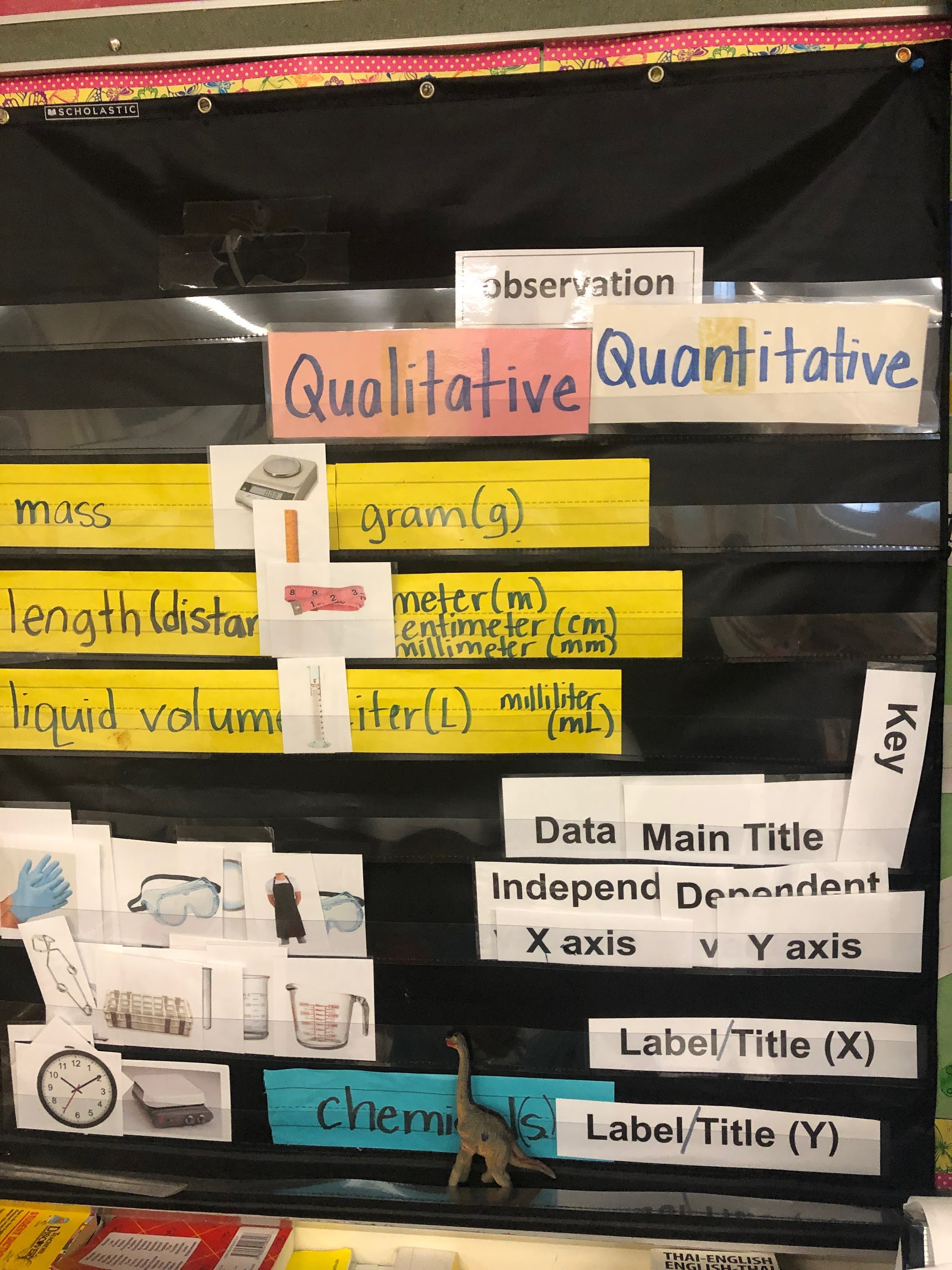 Instructional Supports:
Vocabulary Walls
Vocabulary
Guess the object?
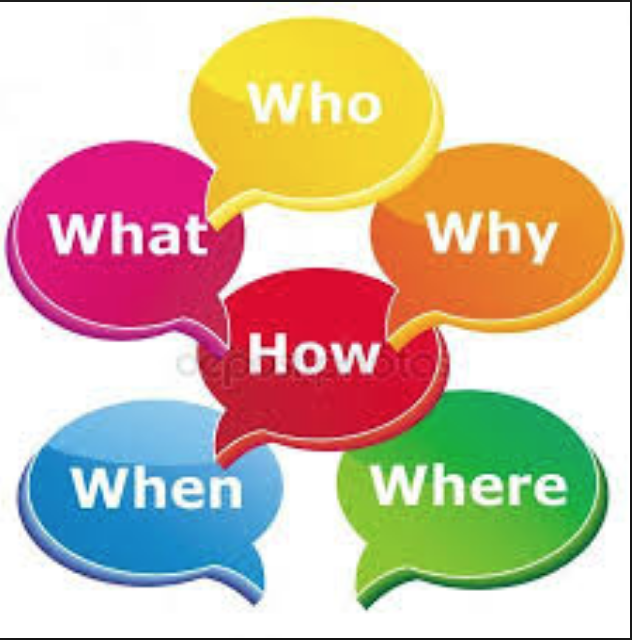 Ask me a question....
[Speaker Notes: wh- question sentence frames]
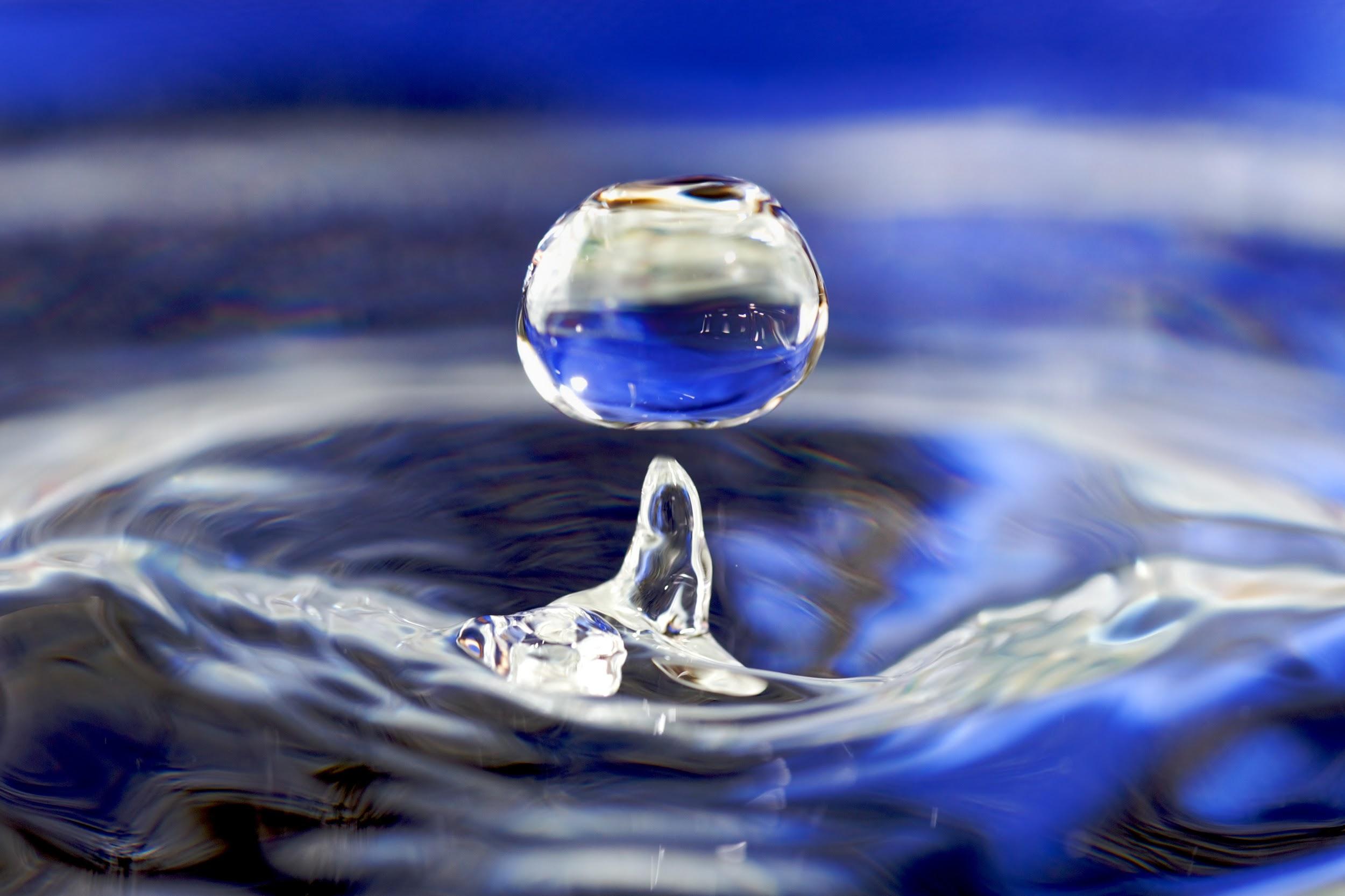 Guess the object?
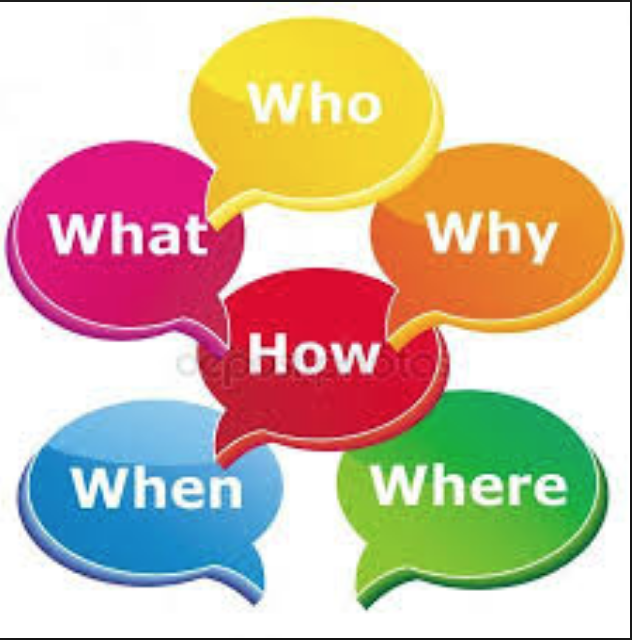 Ask me a question....
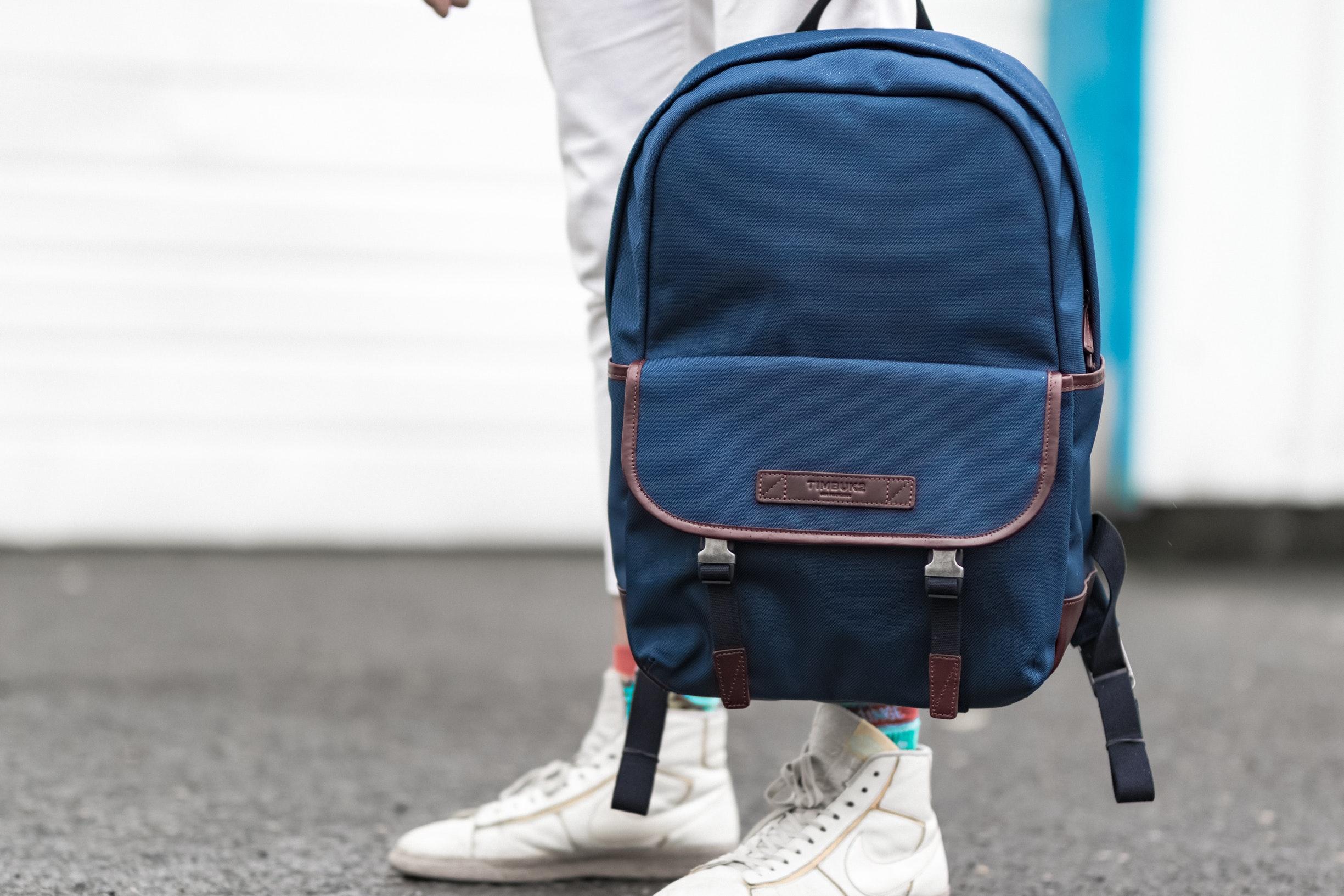 Guess the object?
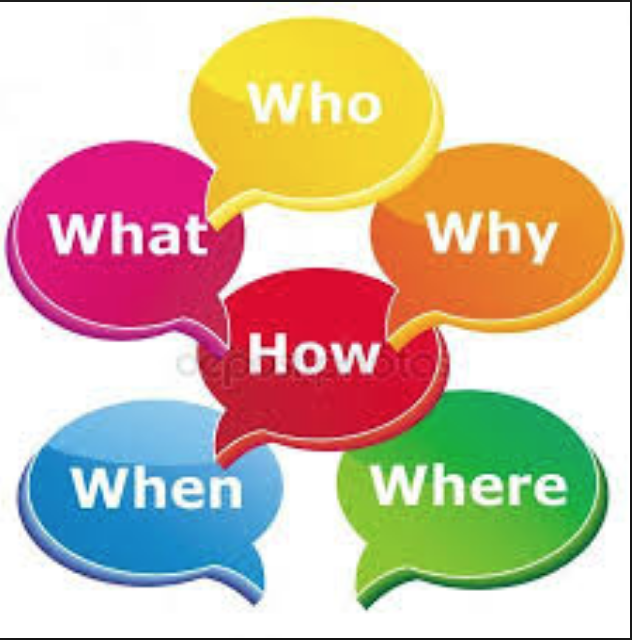 Ask me a question....
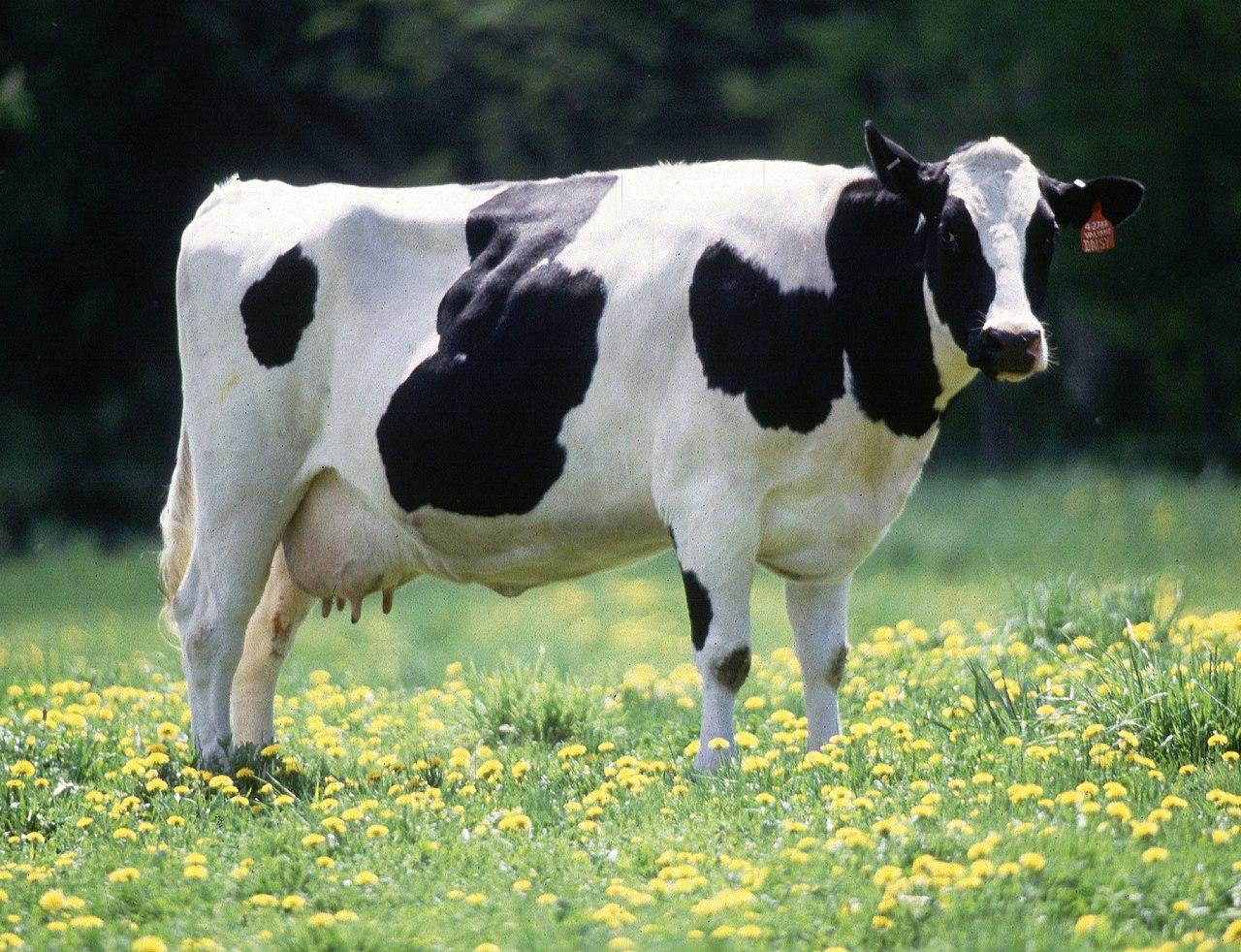 Science and Engineering Practice:
Asking Questions and Defining Problems
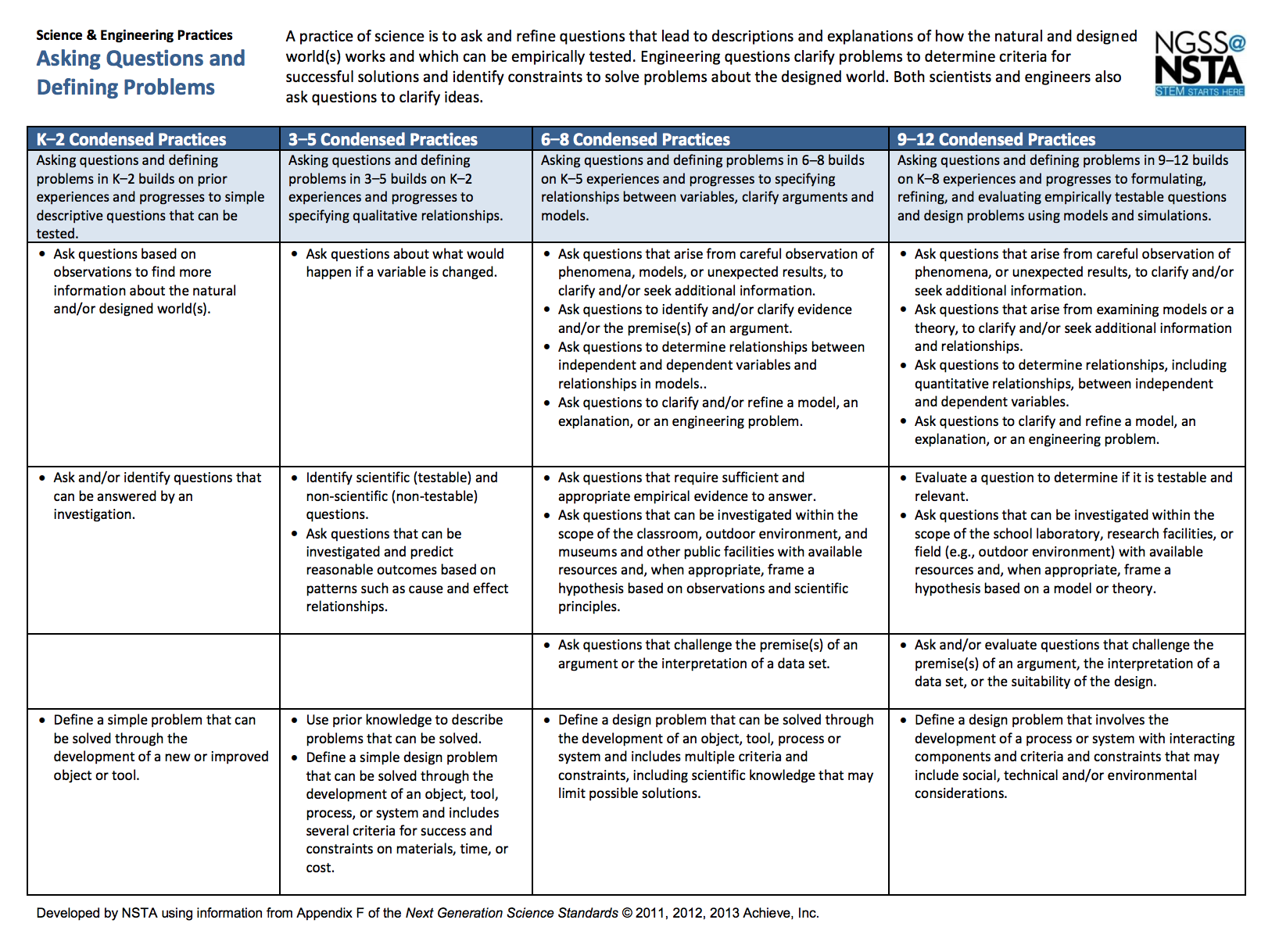 Asking Questions/Discussion
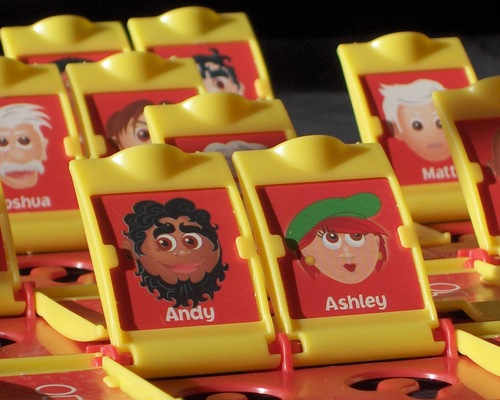 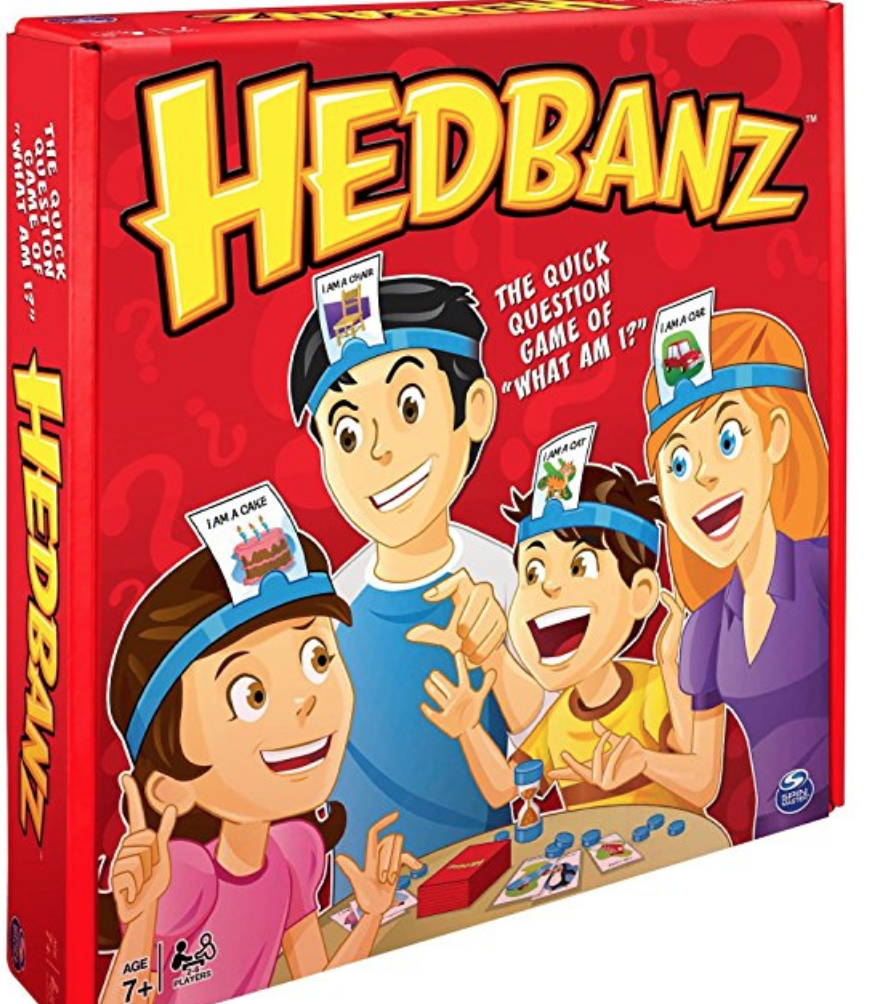 Guess Who?
Asking Questions/Discussion
[Speaker Notes: Guess Who/Heads Up game
Adjectives and asking questions
Sentence frames]
Group Rules/Protocols
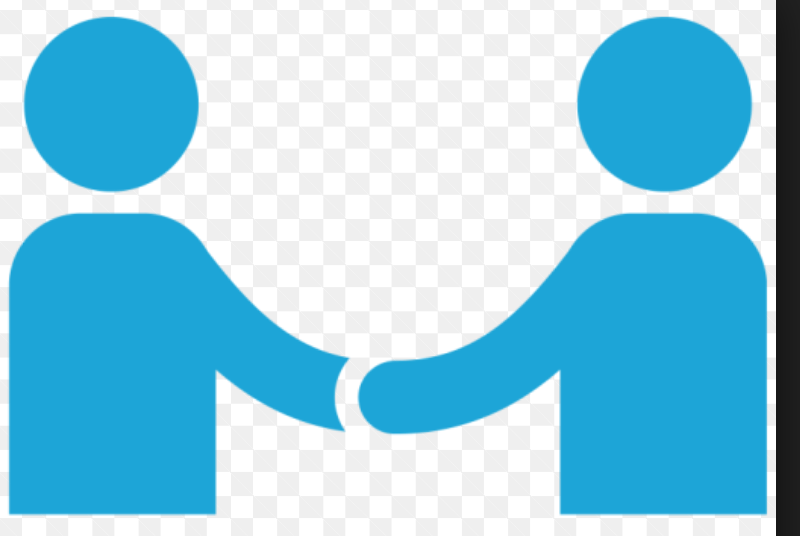 Be respectful of everyone’s opinions




 
Listen to your group members




Participate!
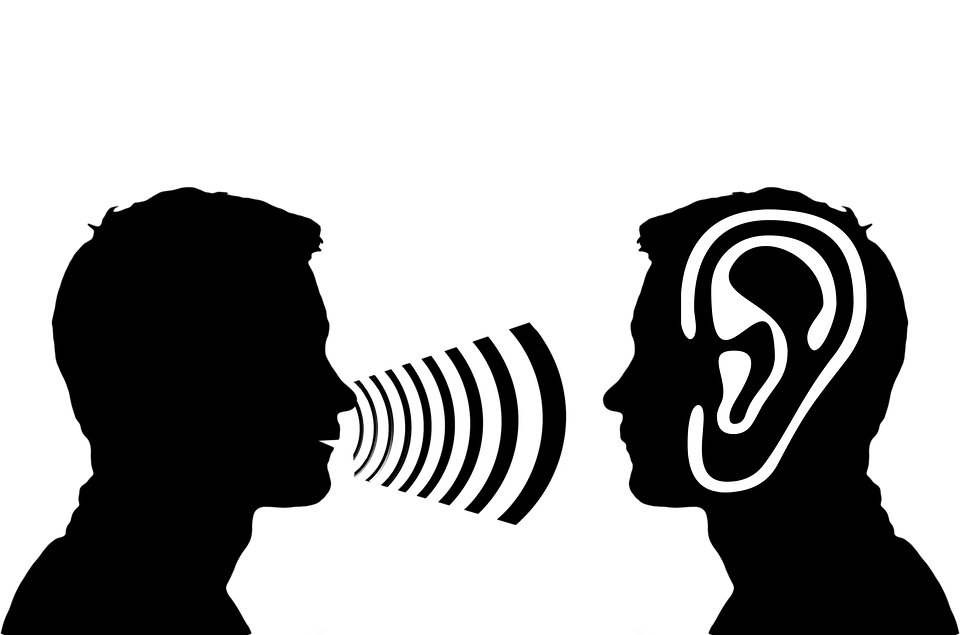 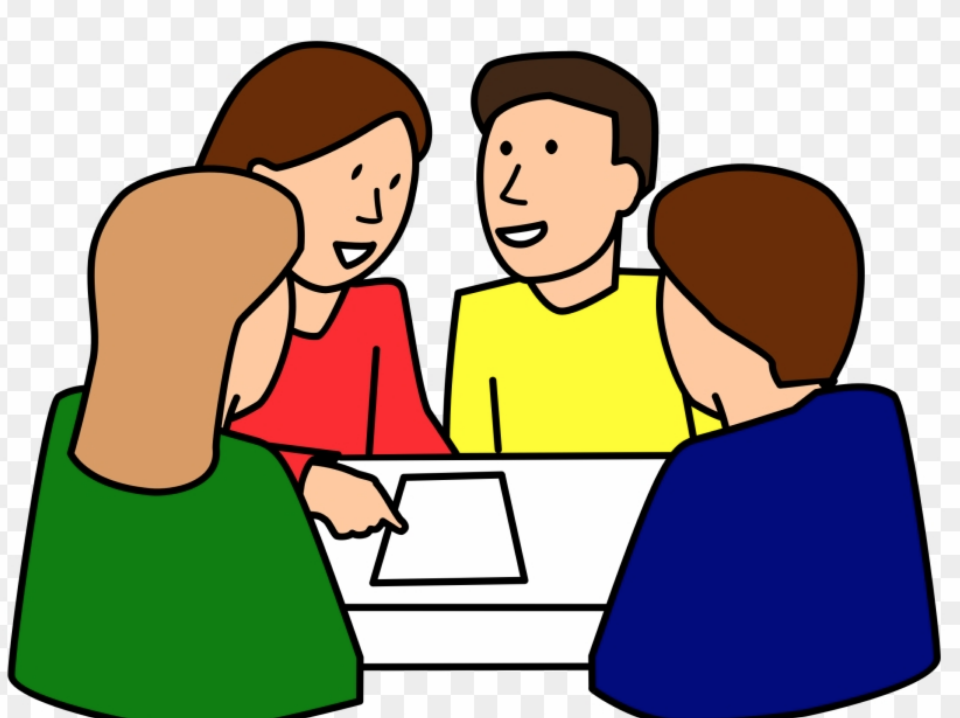 “Asking Questions that arise from 
careful observations”
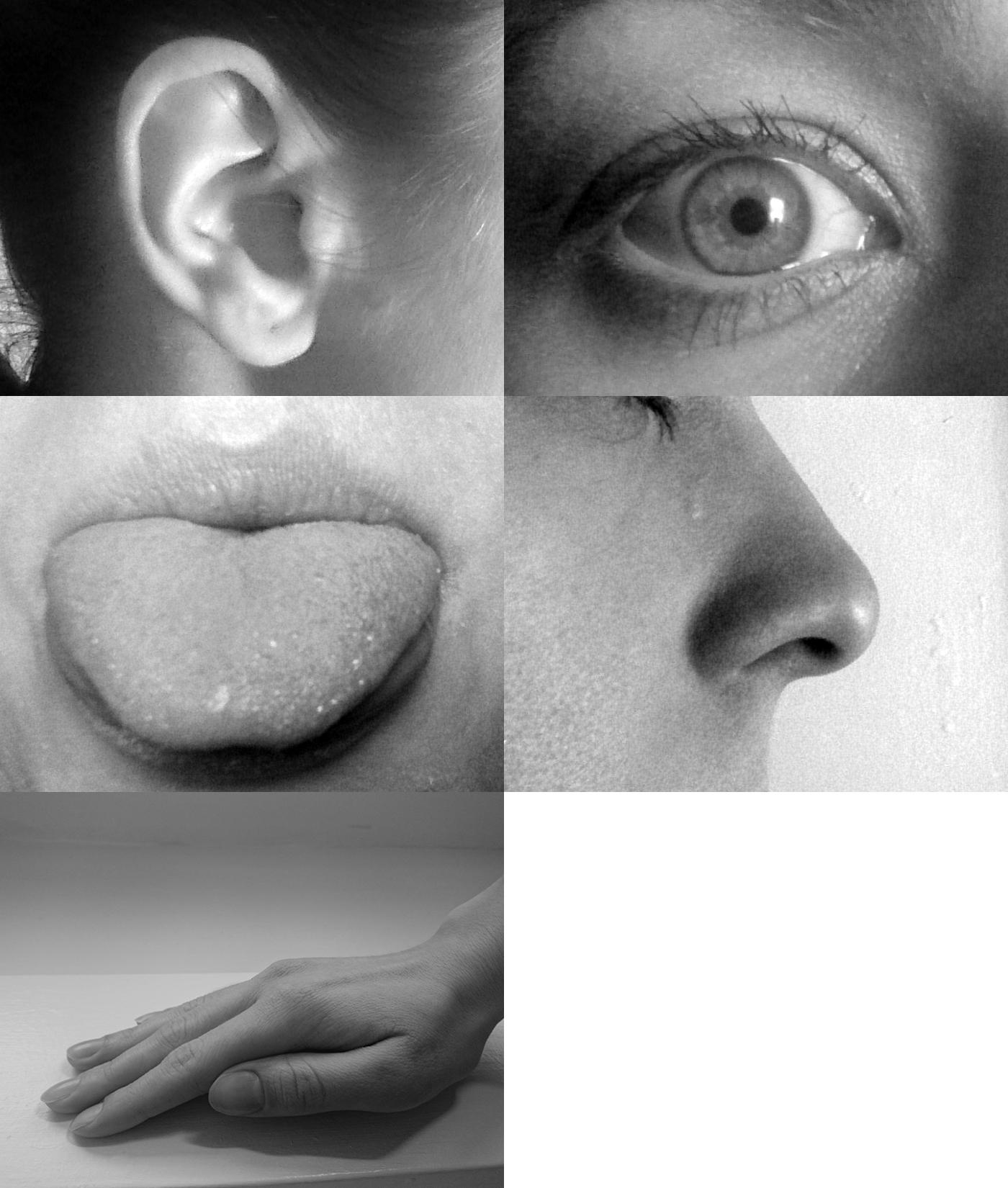 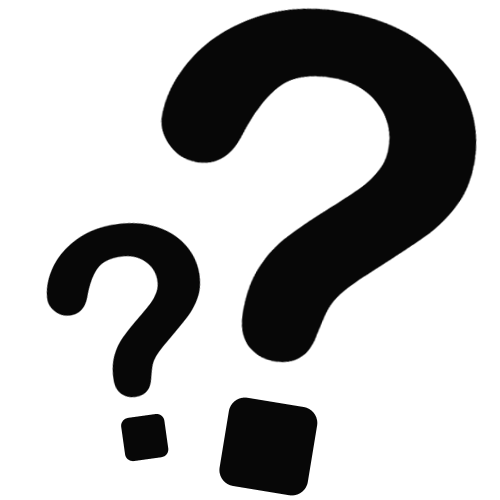 Observations
Questions
Asking Questions/Discussion
[Speaker Notes: Oobleck]
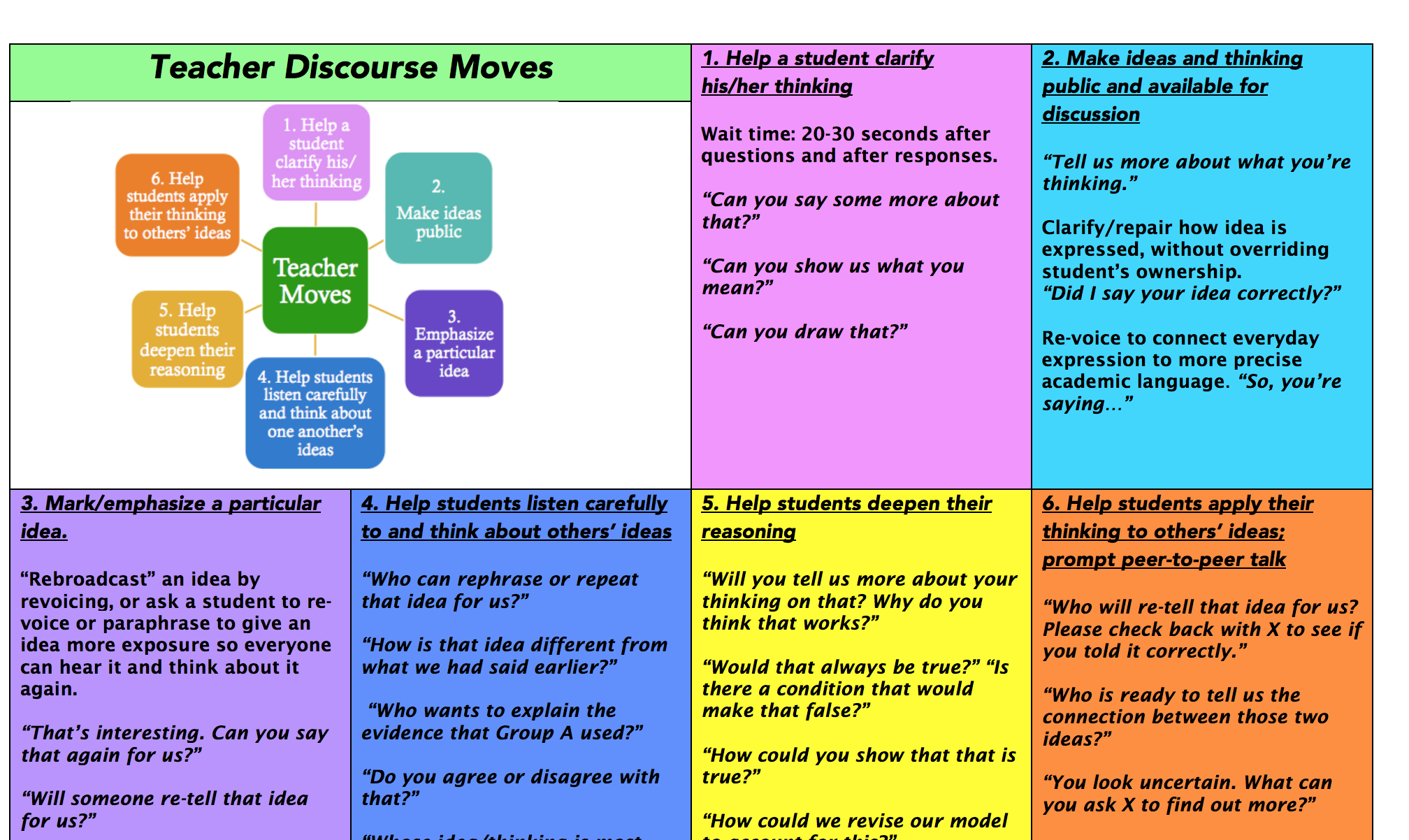 Asking Questions/Discussion
[Speaker Notes: Oobleck - making observations
science discourse
teacher moves]
Adapted Text
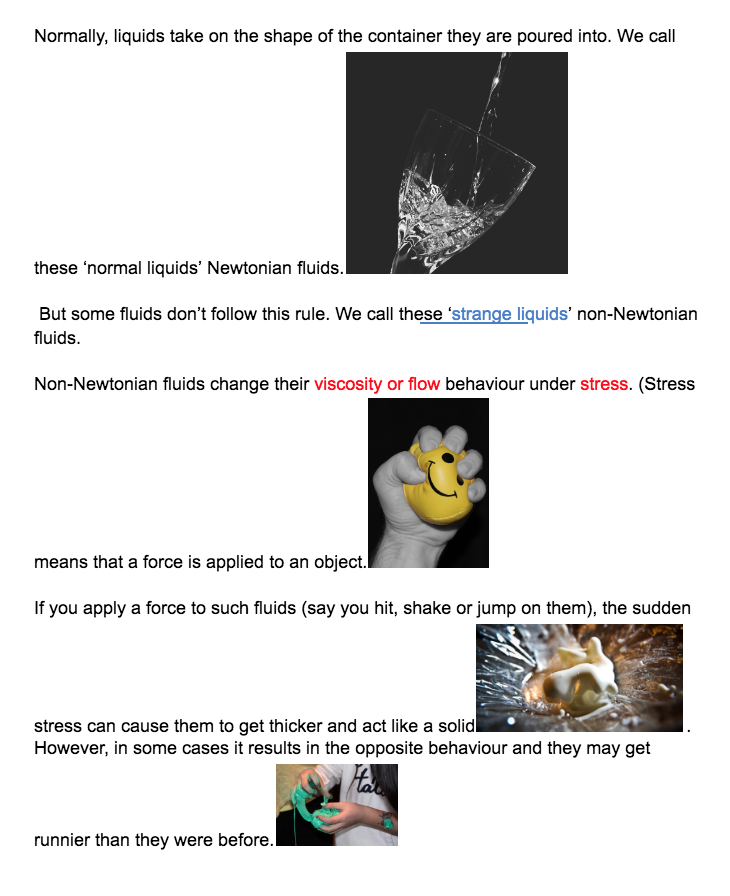 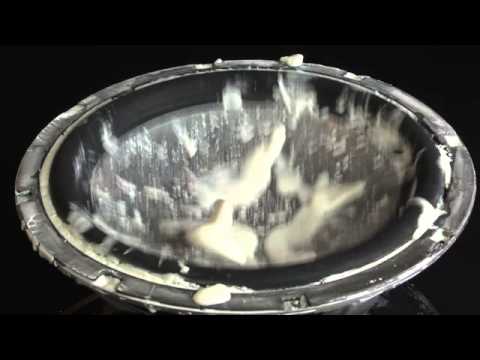 Asking Questions/Discussion
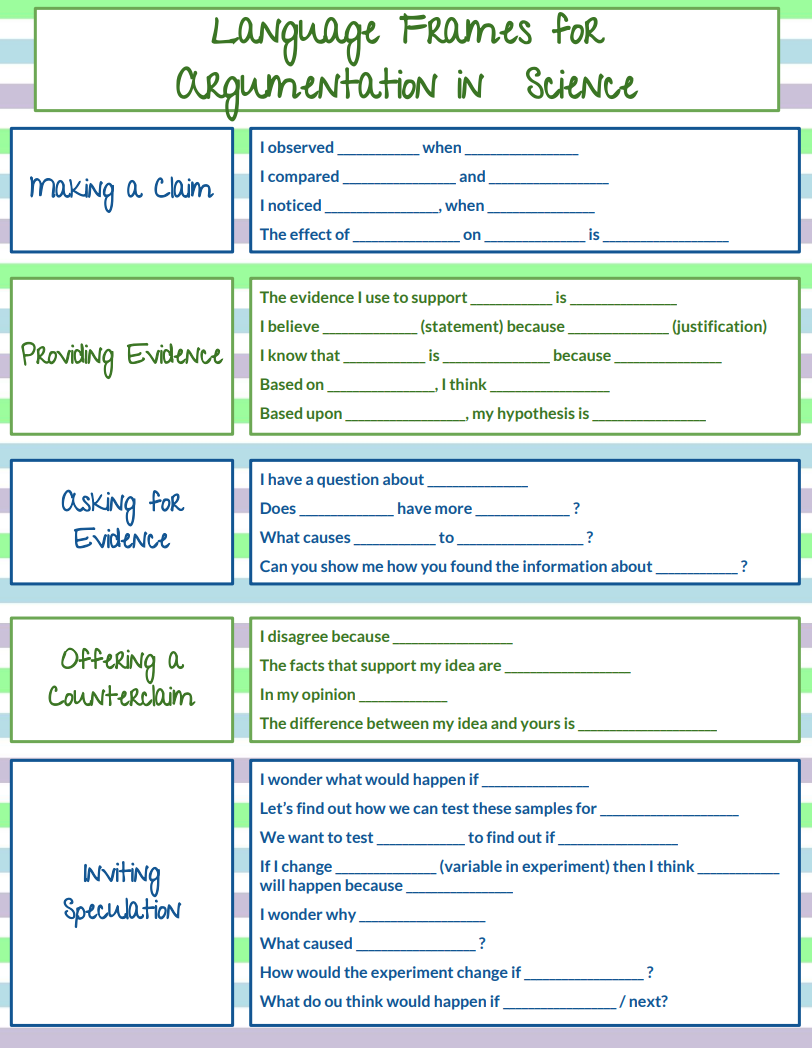 Science Sentence Language Frames
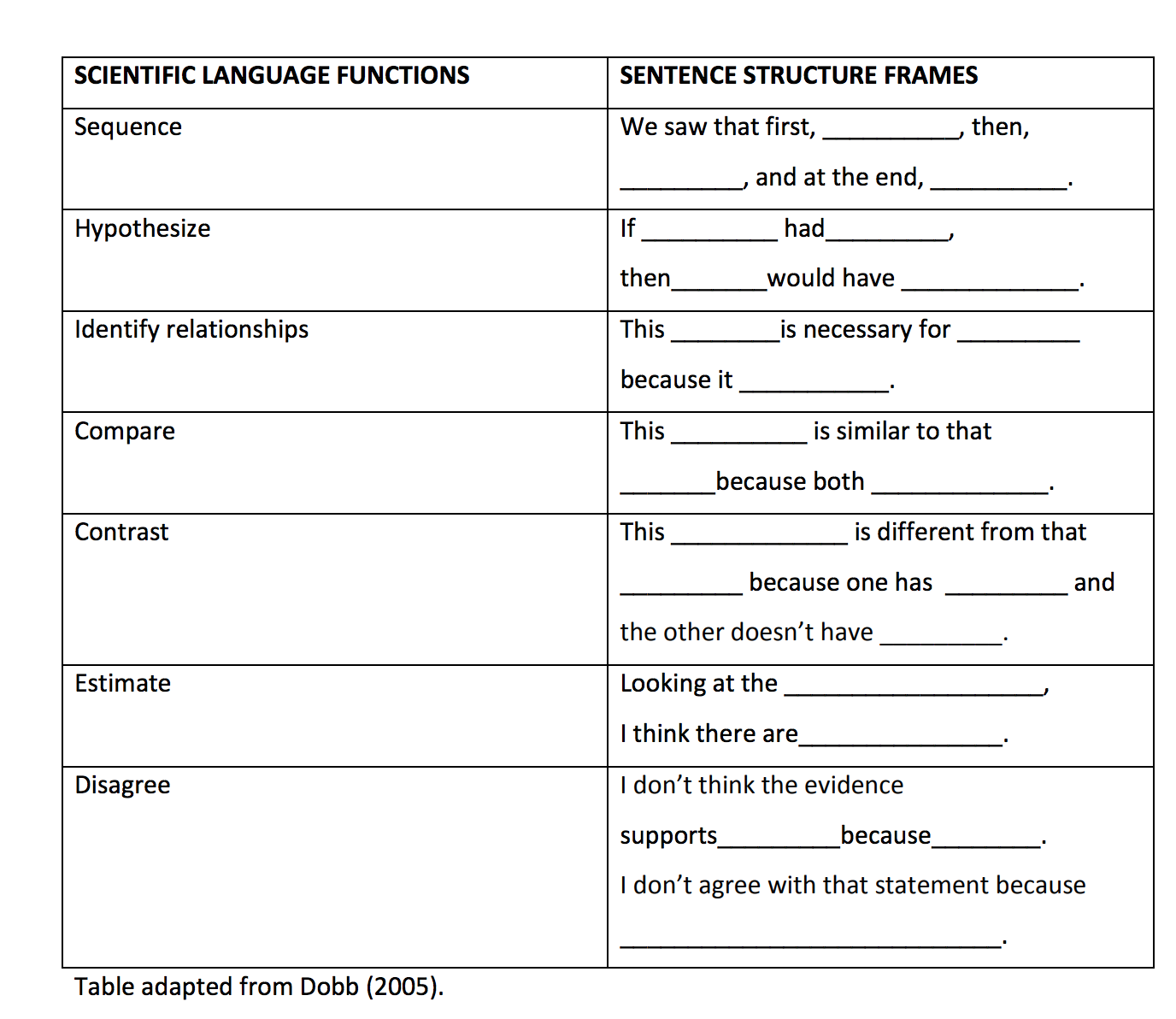 Asking Questions/Discussion
[Speaker Notes: https://files.eric.ed.gov/fulltext/ED566950.pdf
Teachers Pay Teachers:]
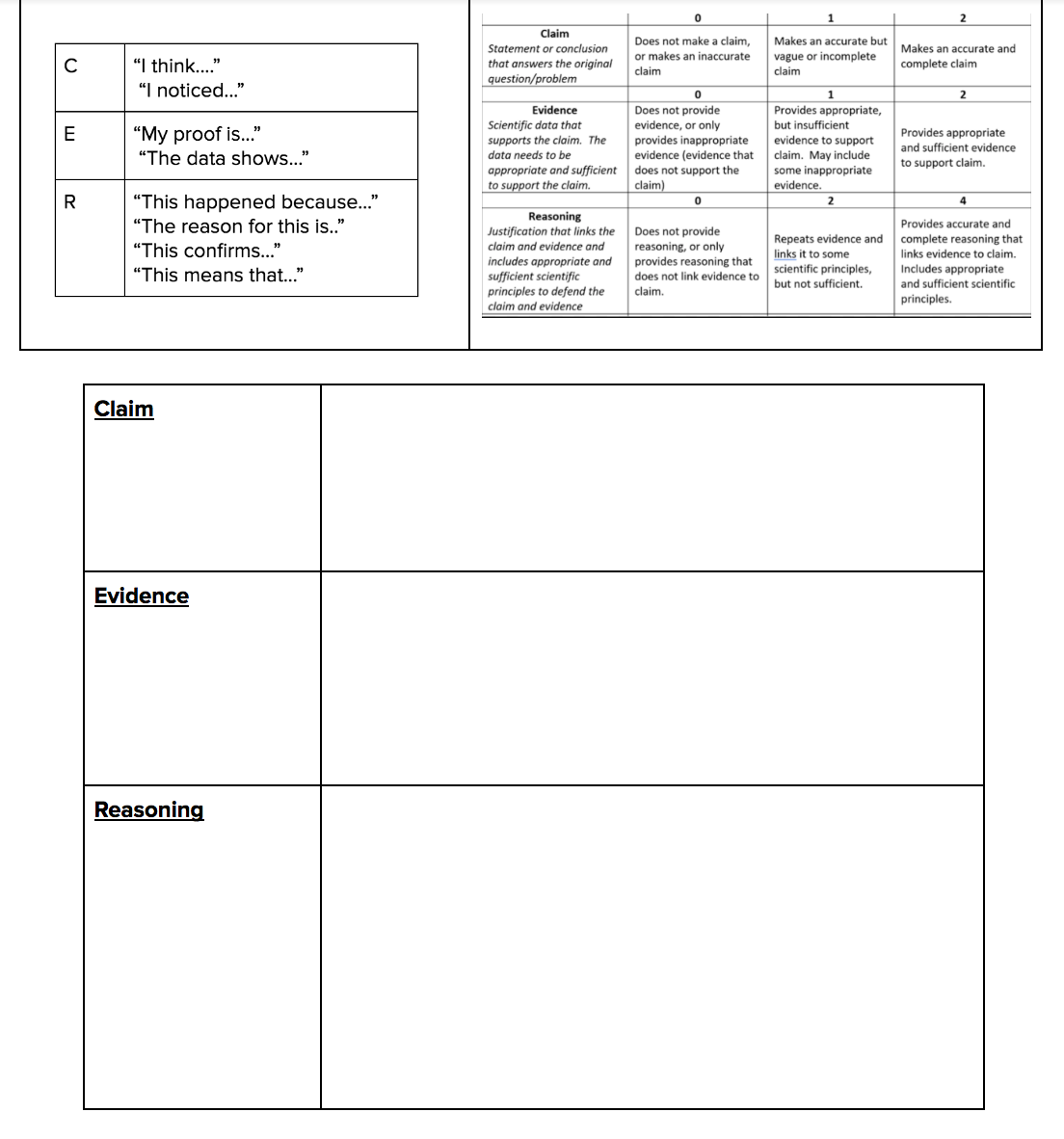 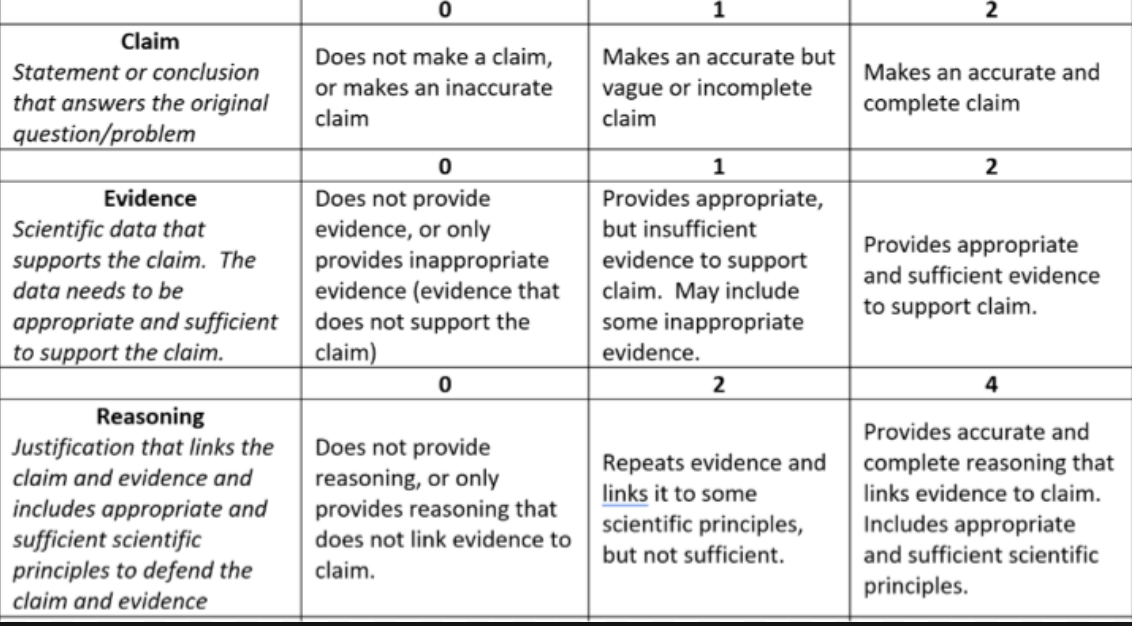 Asking Questions/Discussion
[Speaker Notes: CER and Rubric
examples from student notebooks]
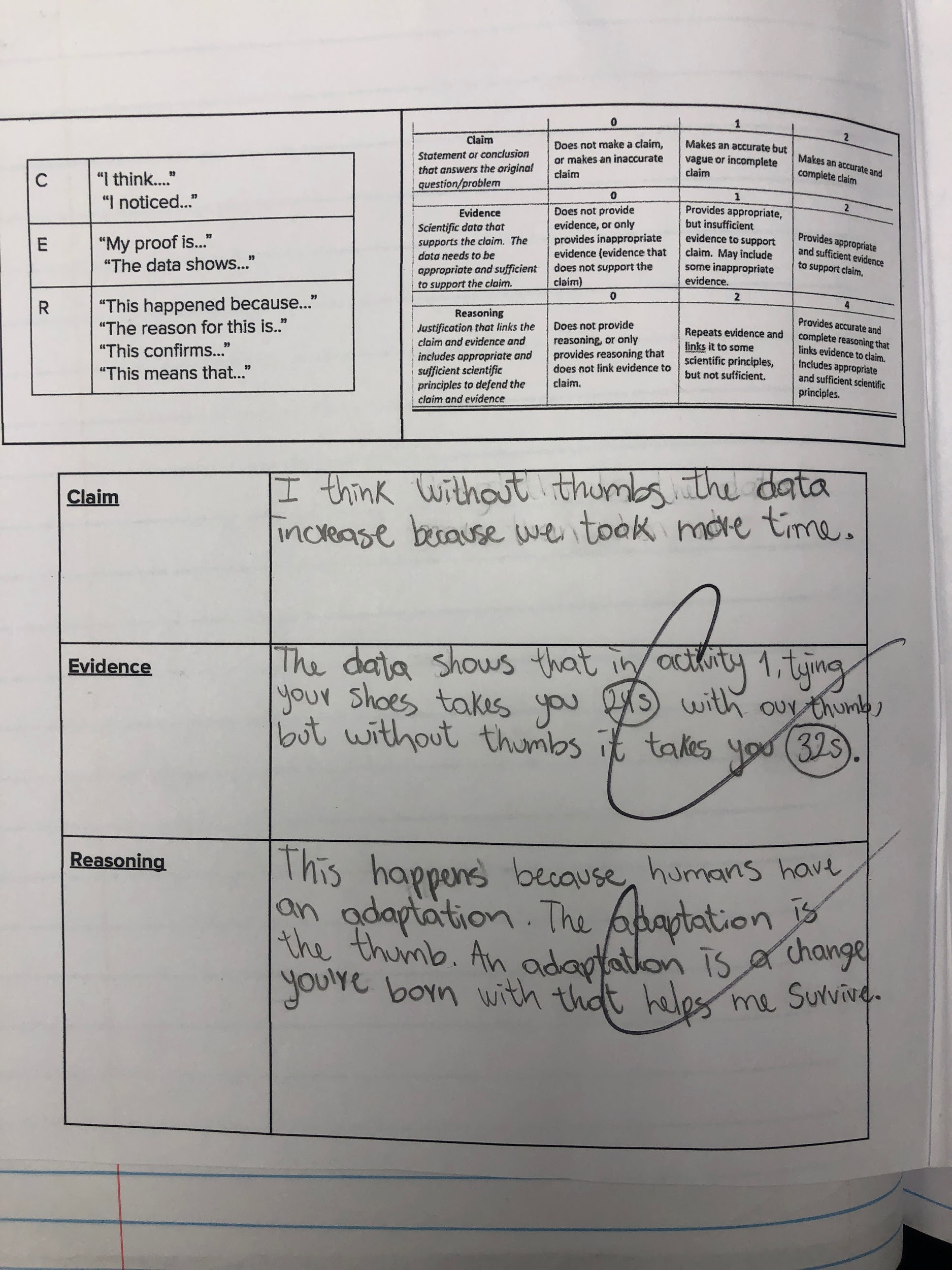 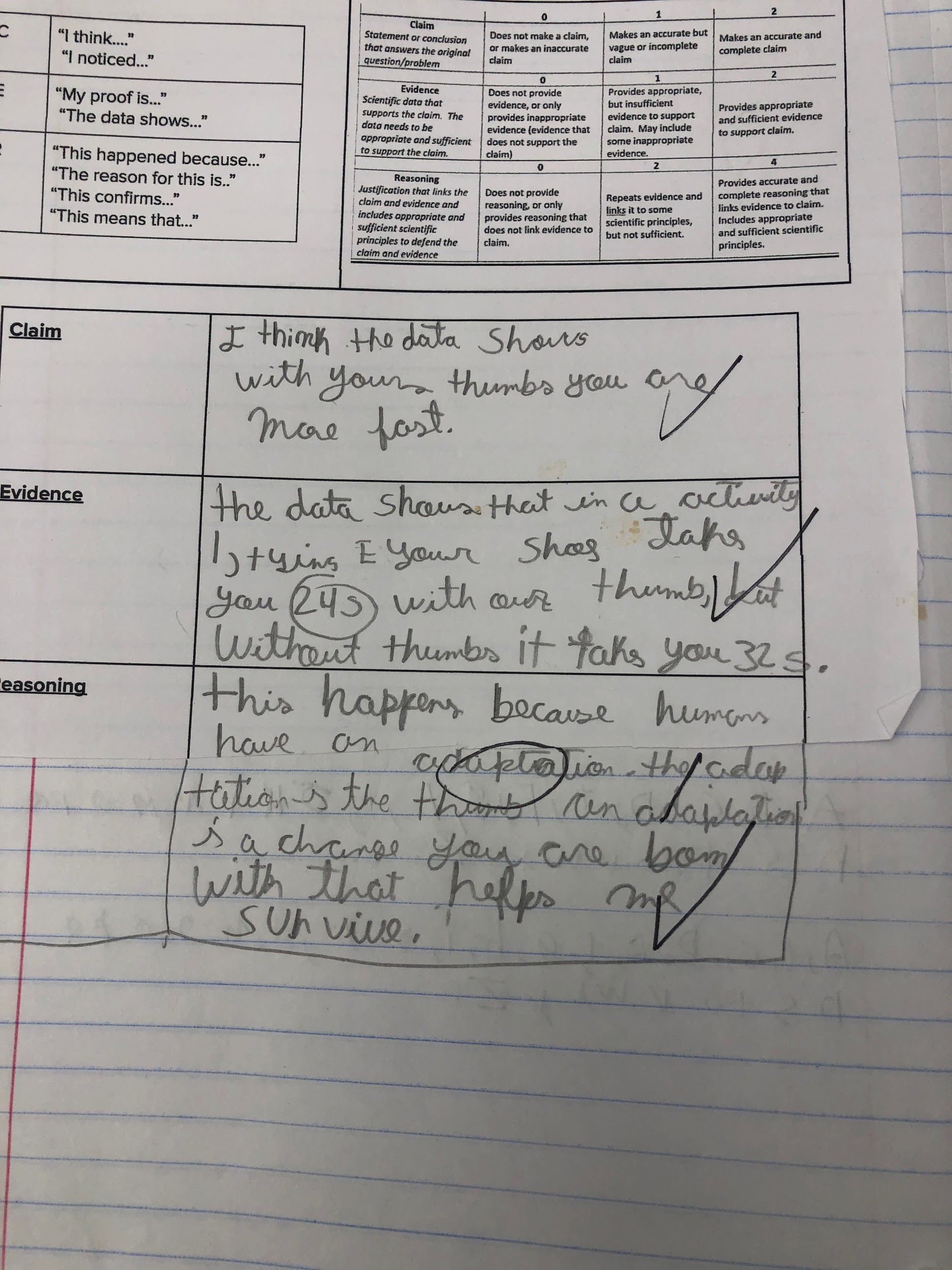 Asking Questions/Discussion
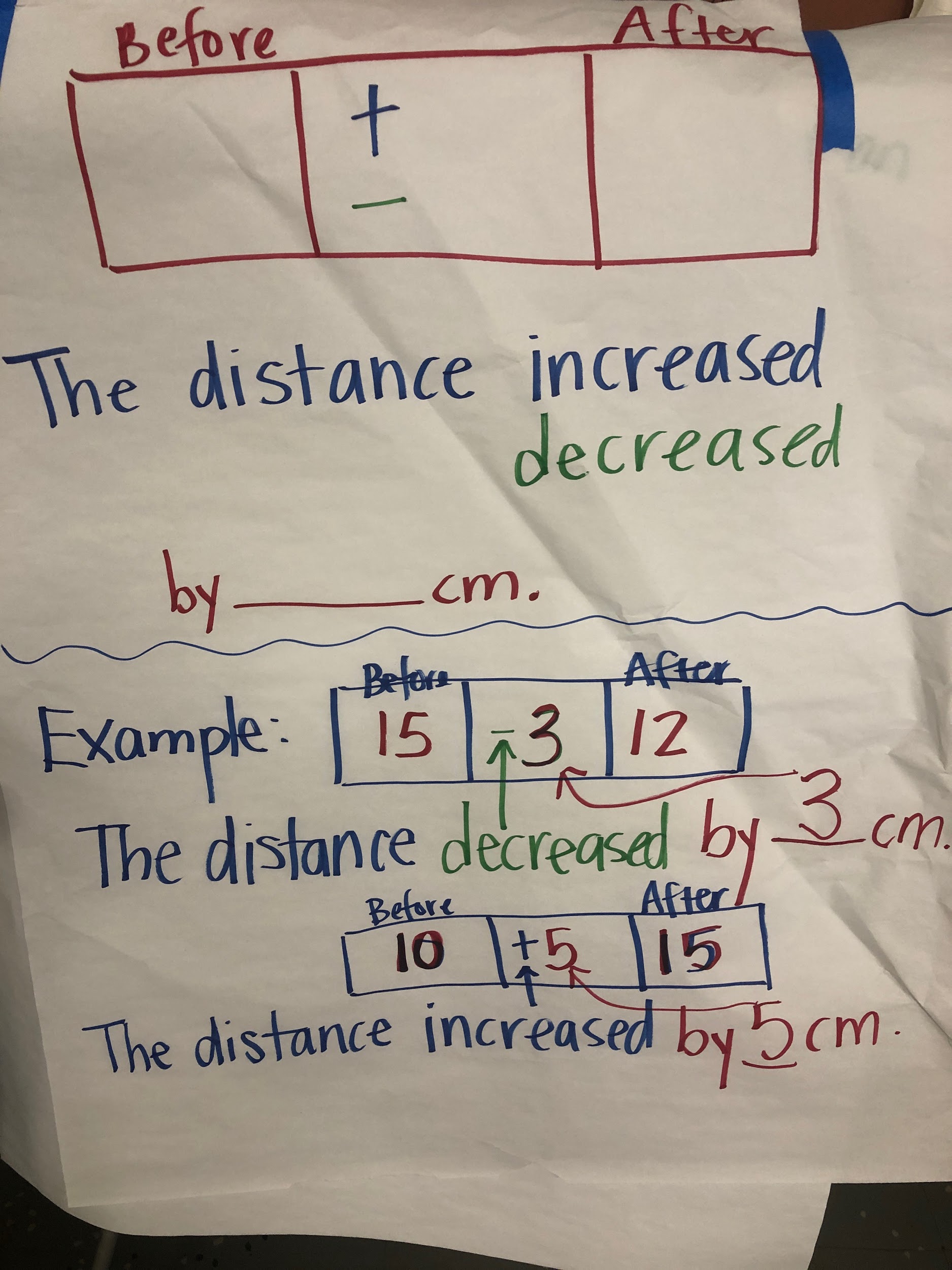 Instructional Supports:
Anchor Charts
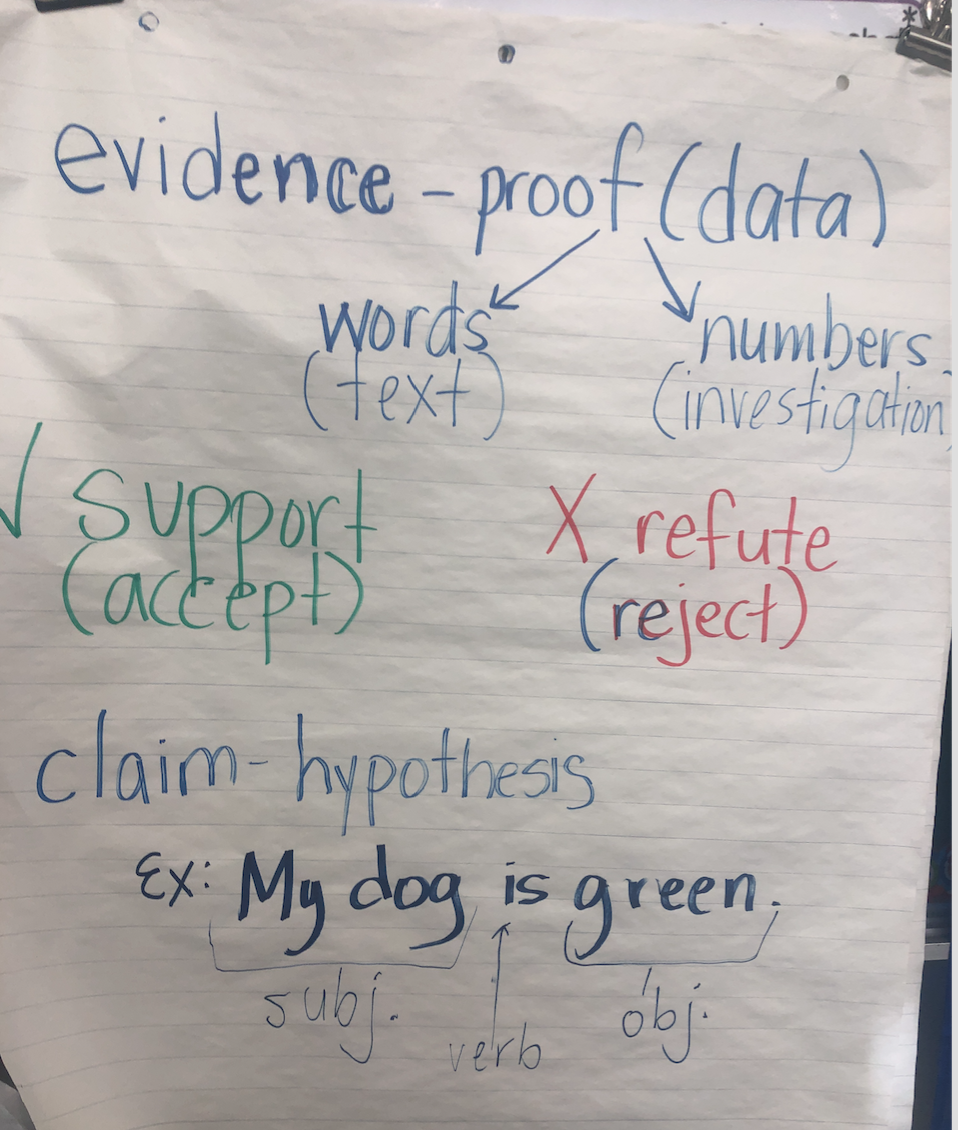 Asking Questions/Discussion
[Speaker Notes: Supports provided for students]
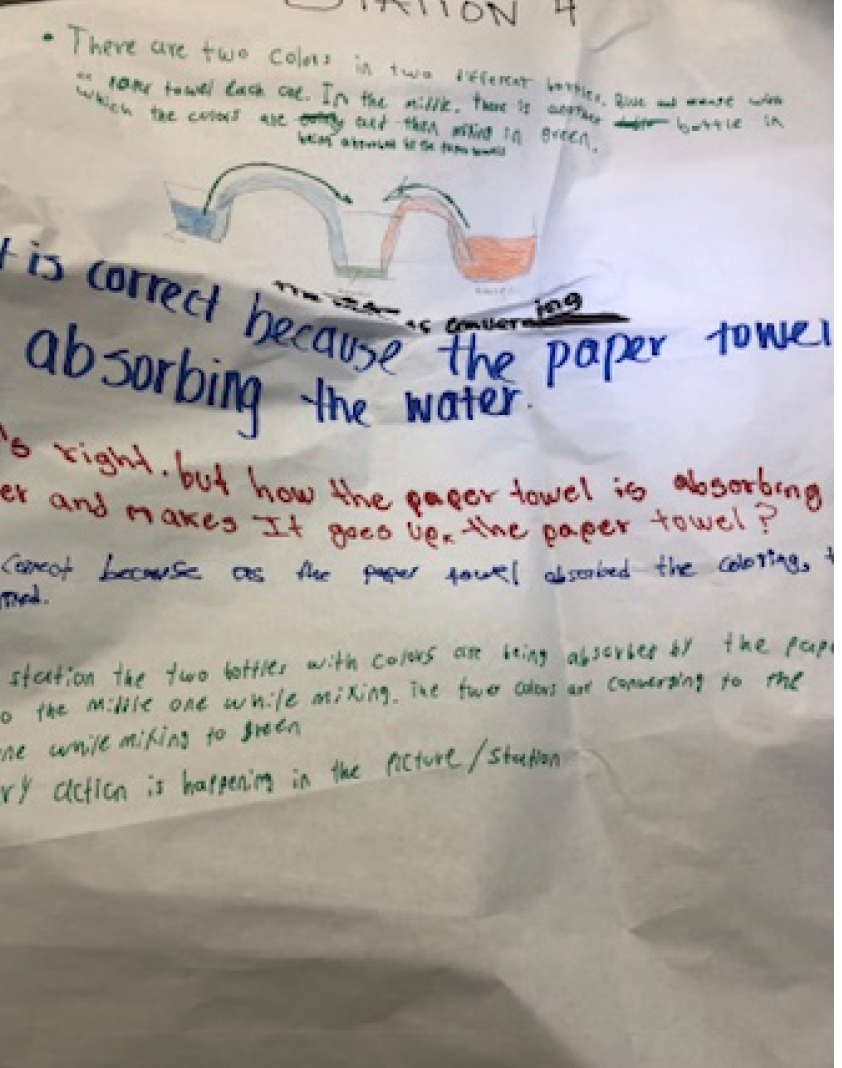 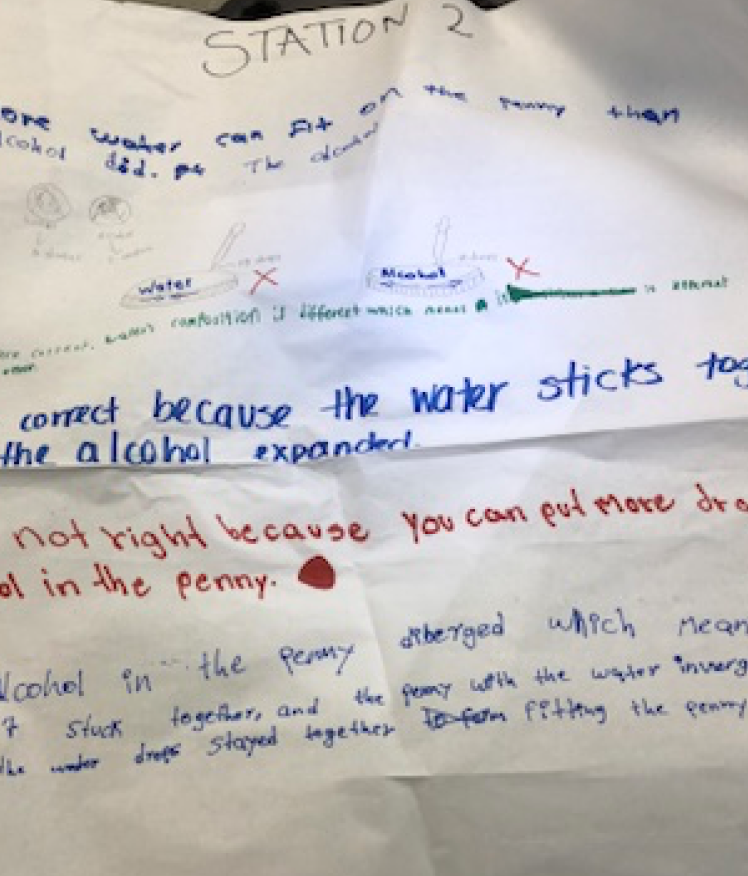 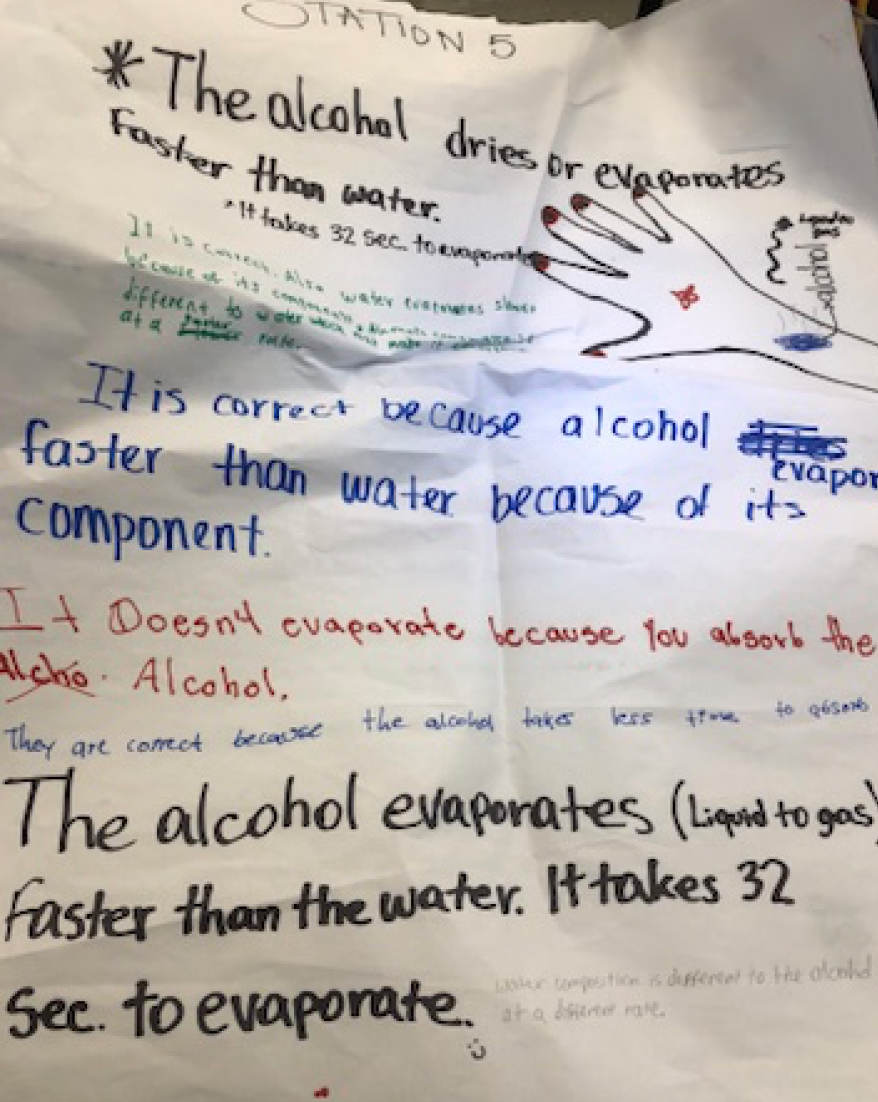 Asking Questions/Discussion
[Speaker Notes: Examples of student discussions/observations and questioning]
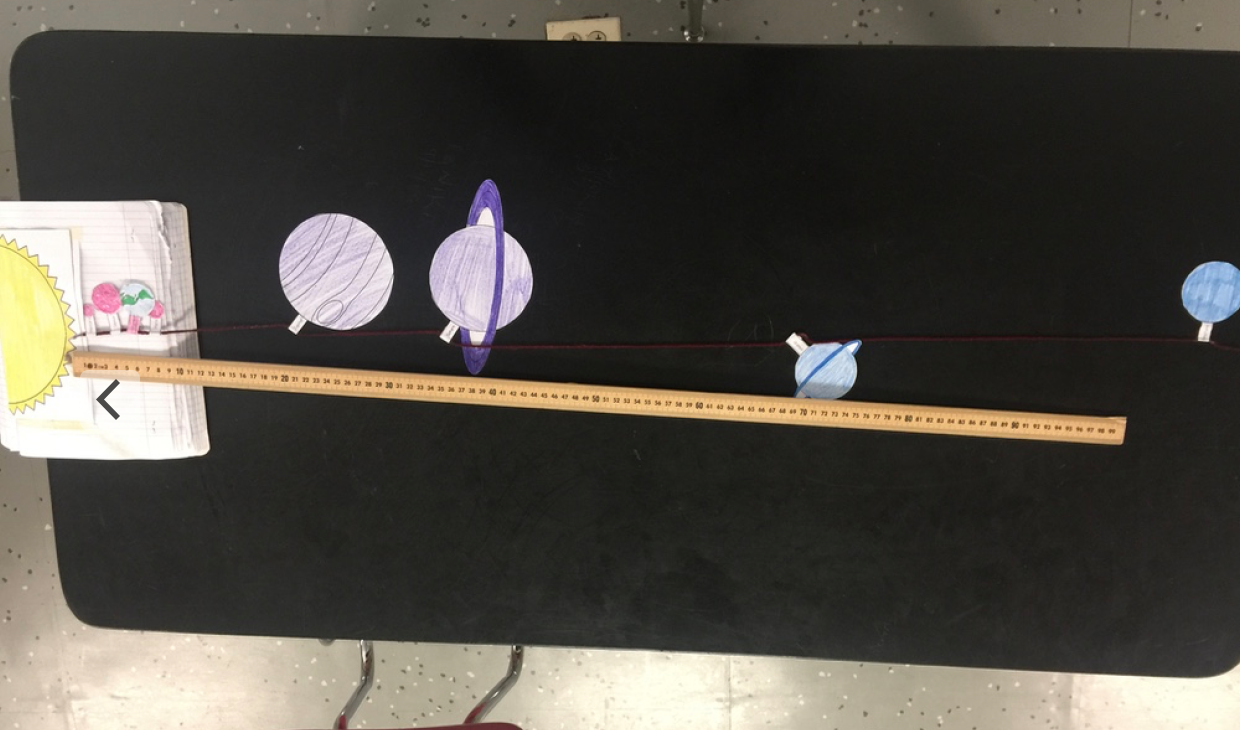 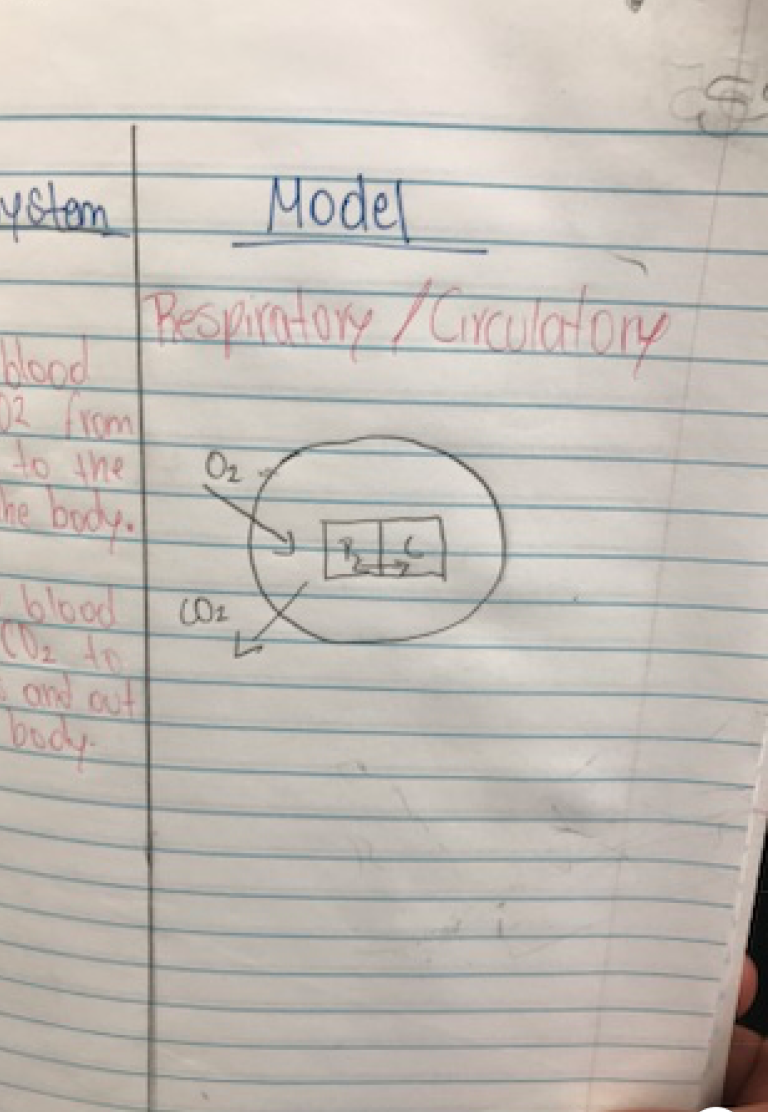 Instructional Supports:
Interactive Science Notebooks
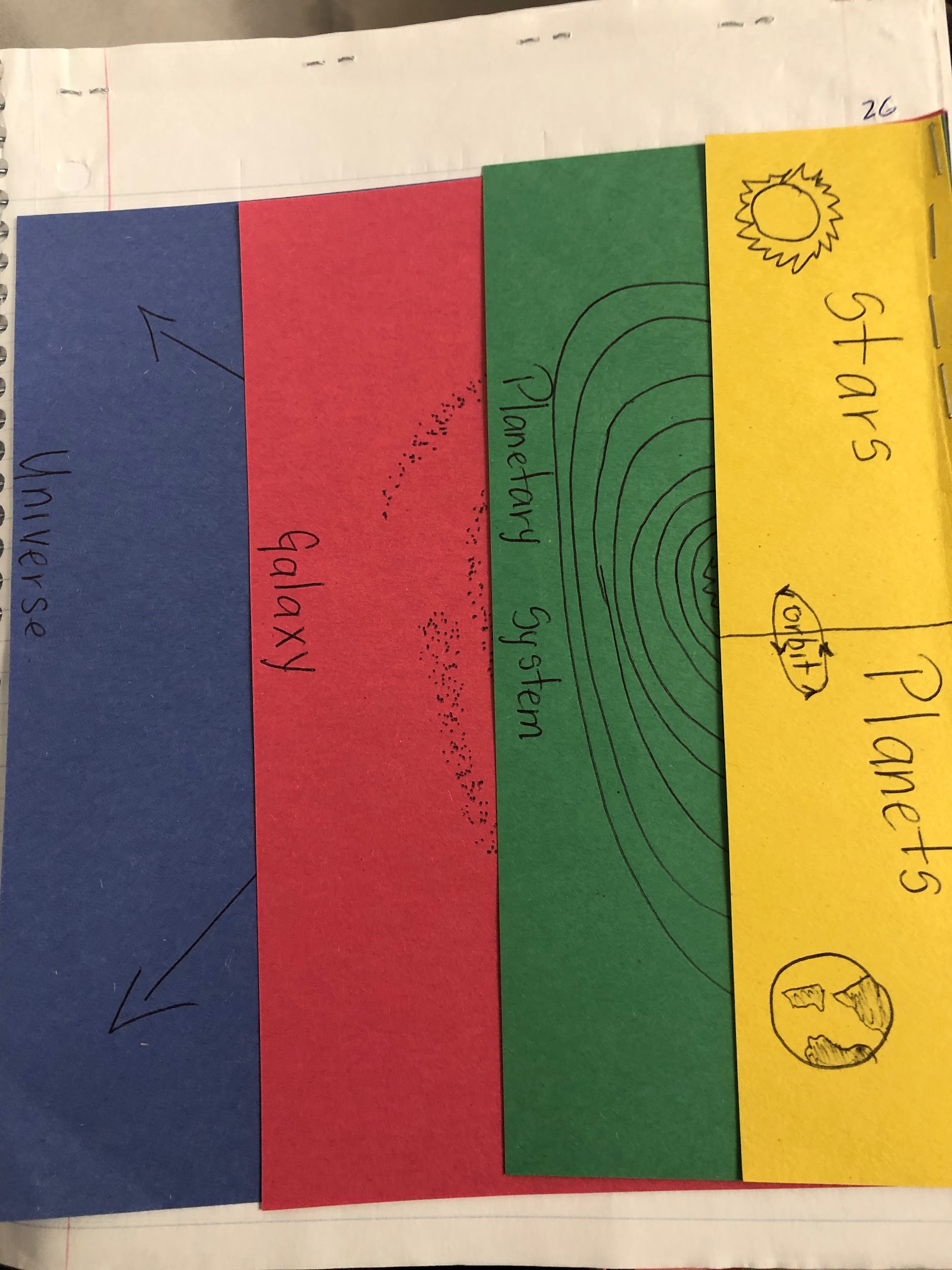 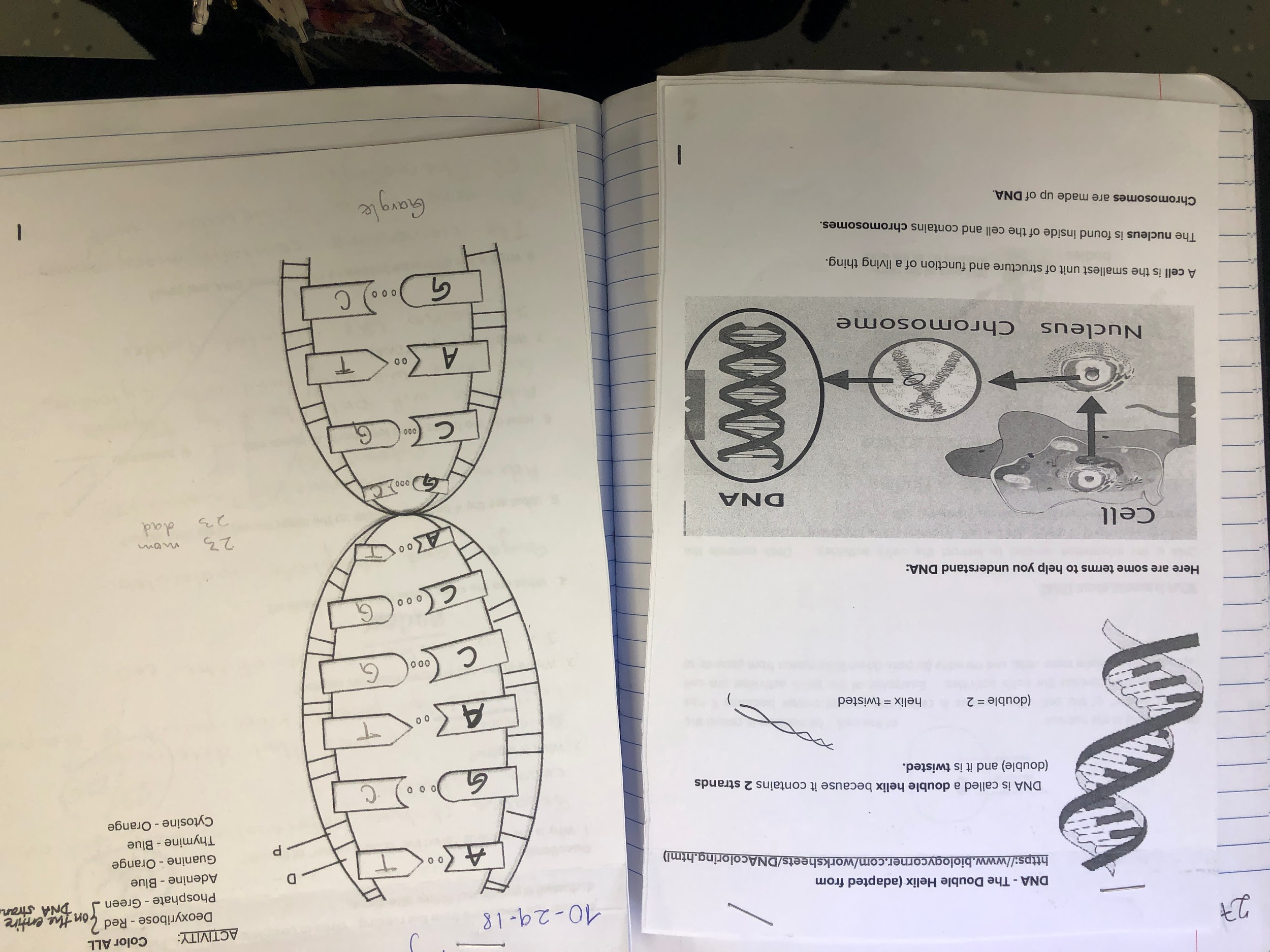 Asking Questions/Discussion
[Speaker Notes: Have samples of science notebooks]
Card Sorts : Allows for meaningful discussion about content and helps check for student understanding
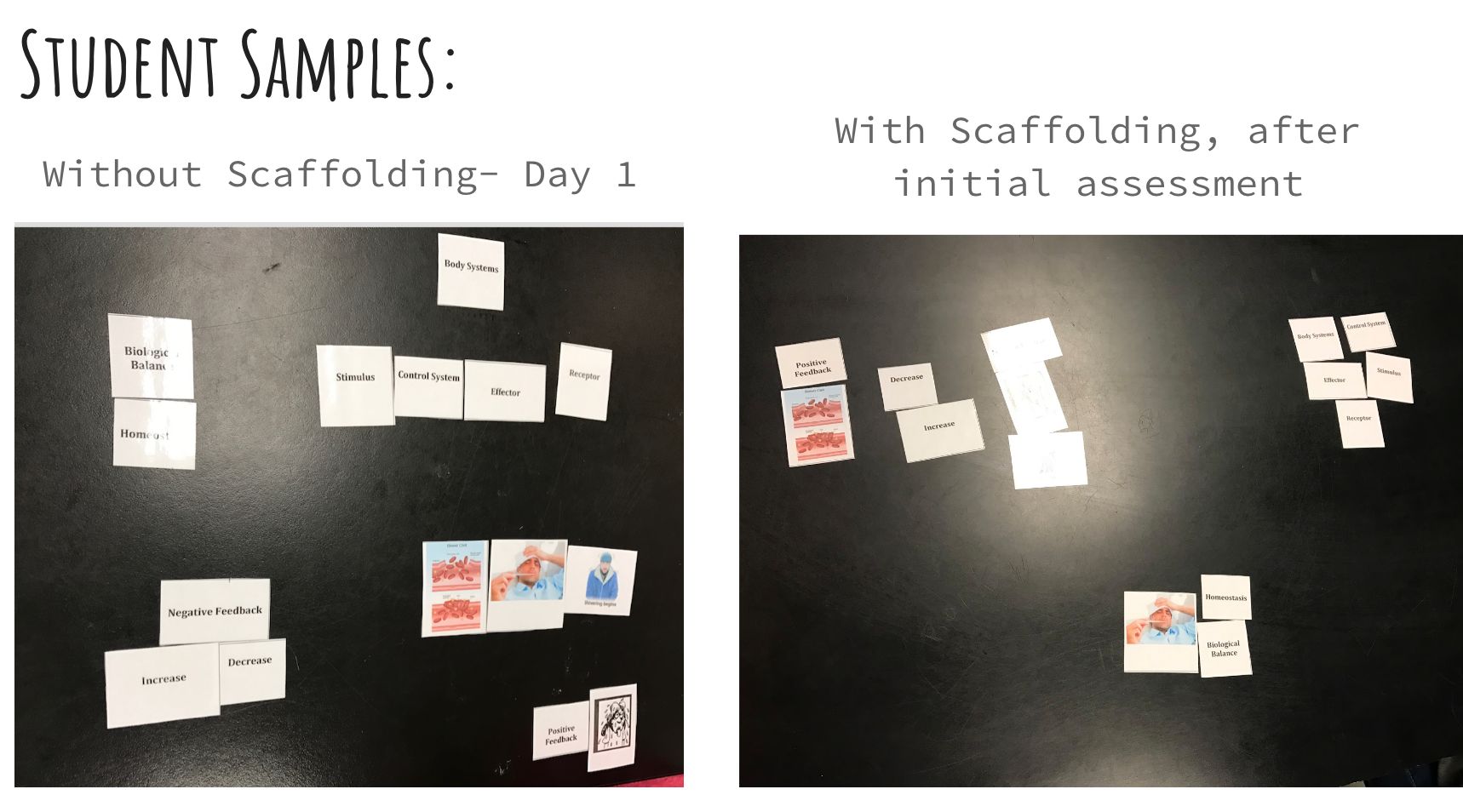 Checking for Understanding
[Speaker Notes: Card sorts as formative assessments
Venn Diagrams
Sequence cards]
Card Sorts
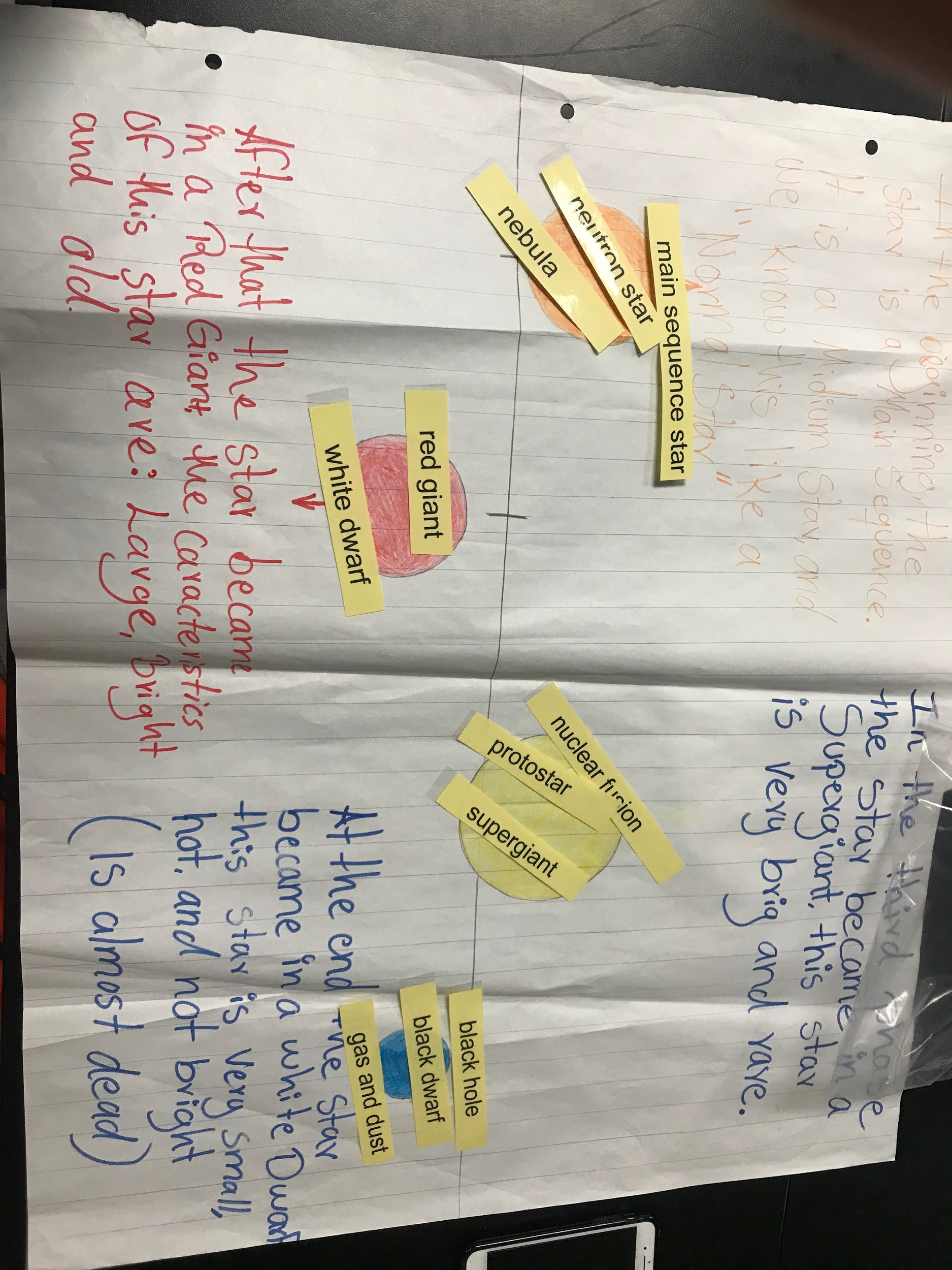 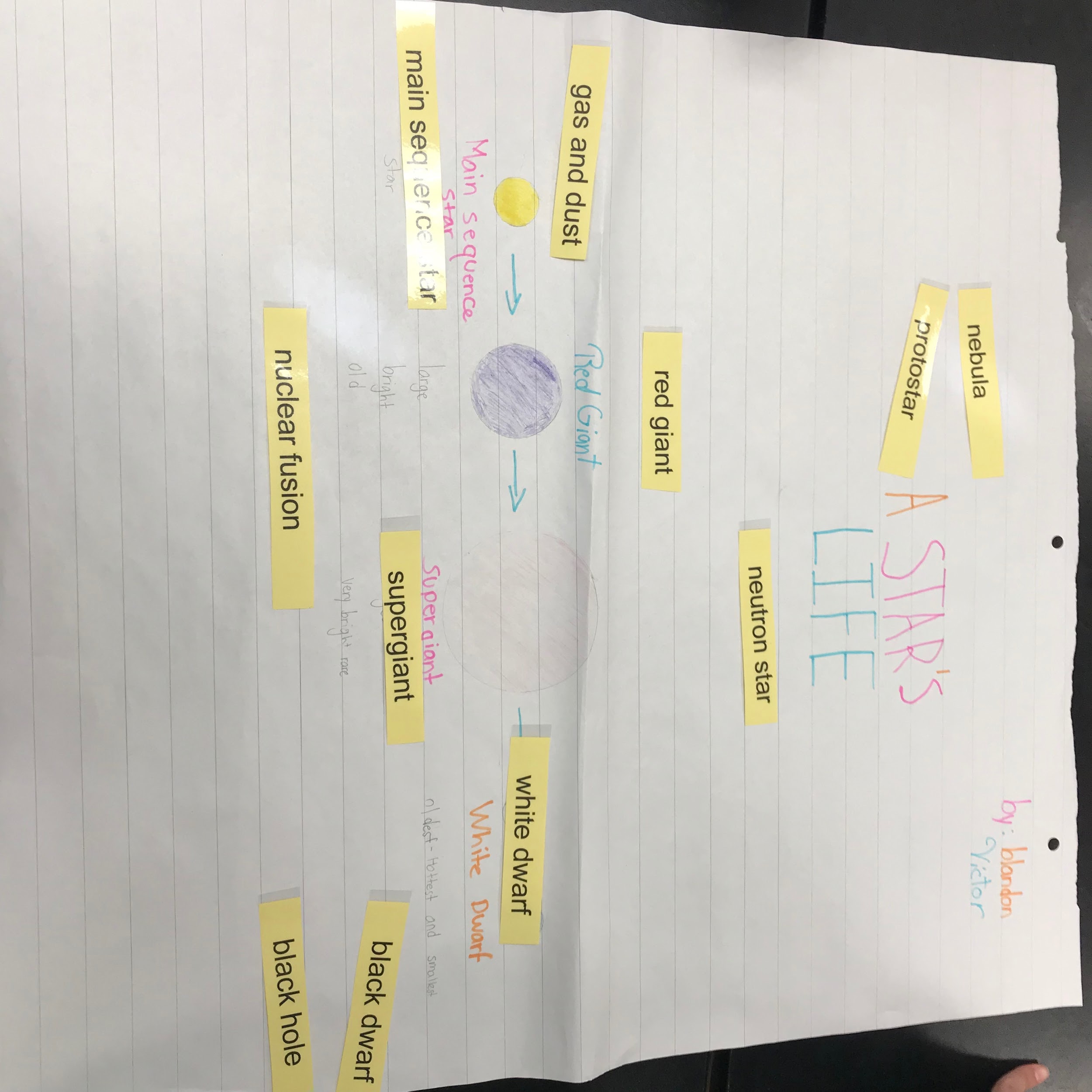 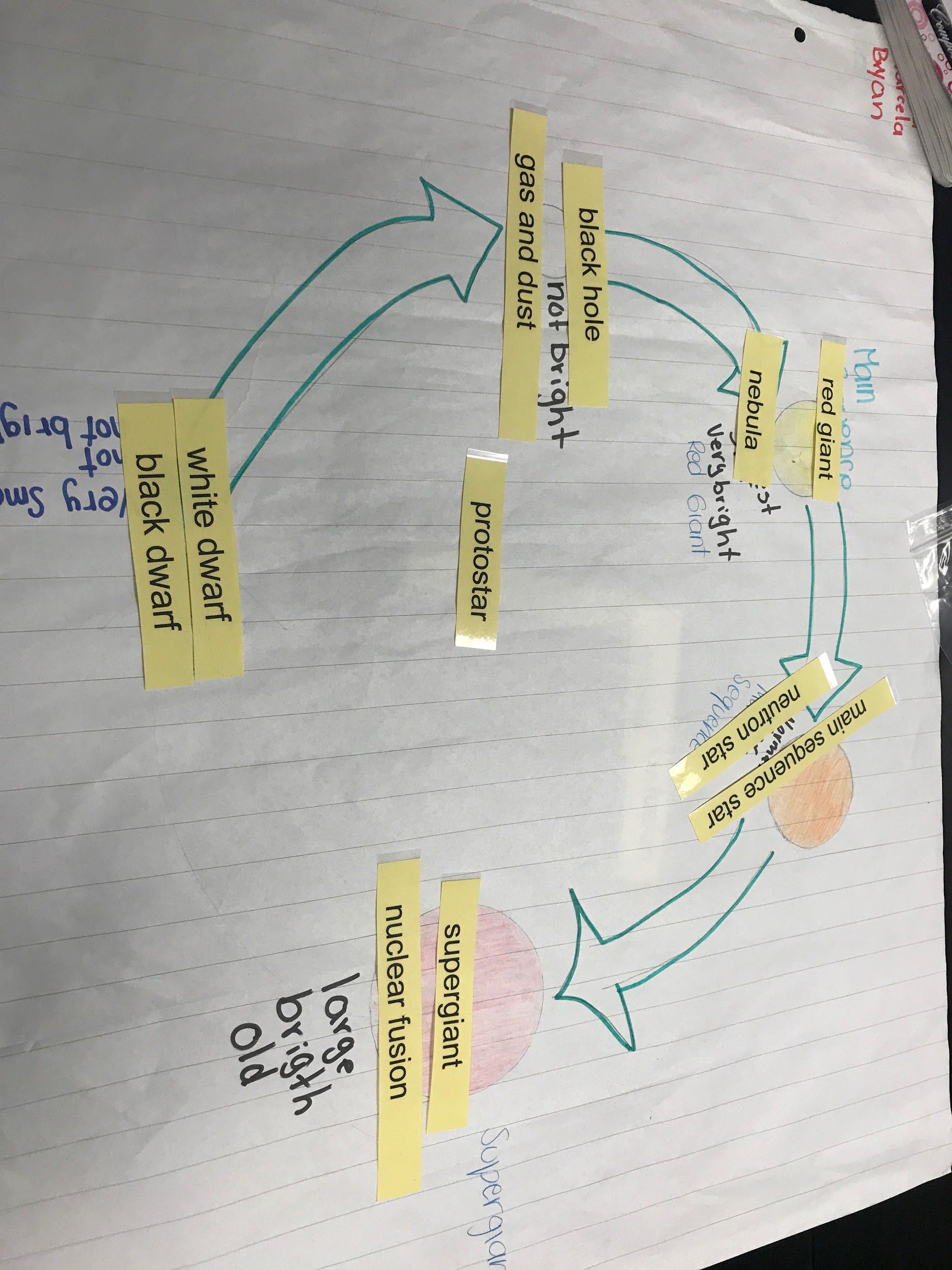 Checking for Understanding
[Speaker Notes: population card sorts]
4 Corners: an interactive strategy that promotes listening, verbal communication, cooperation, critical thinking, and decision-making

How?
Ask the students a question and assign an answer choice for each corner of the room. 
Allow student time to think and write their answers privately.
Ask the students to walk to a corner based on their answer.
Ask the students to find a partner (at their corner).  Each pair will take turns explaining their reasoning to each other.
Students will share their reasoning to the entire class.
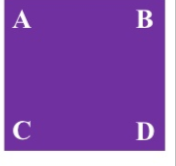 Checking for Understanding
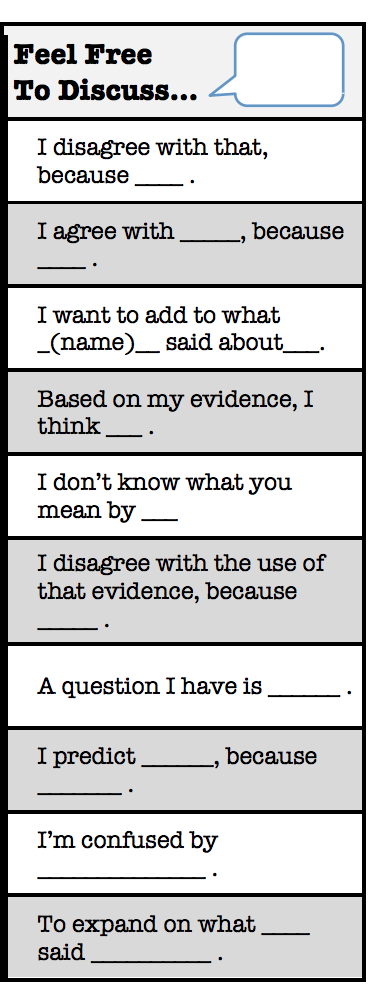 Student Idea moves/Accountable talk
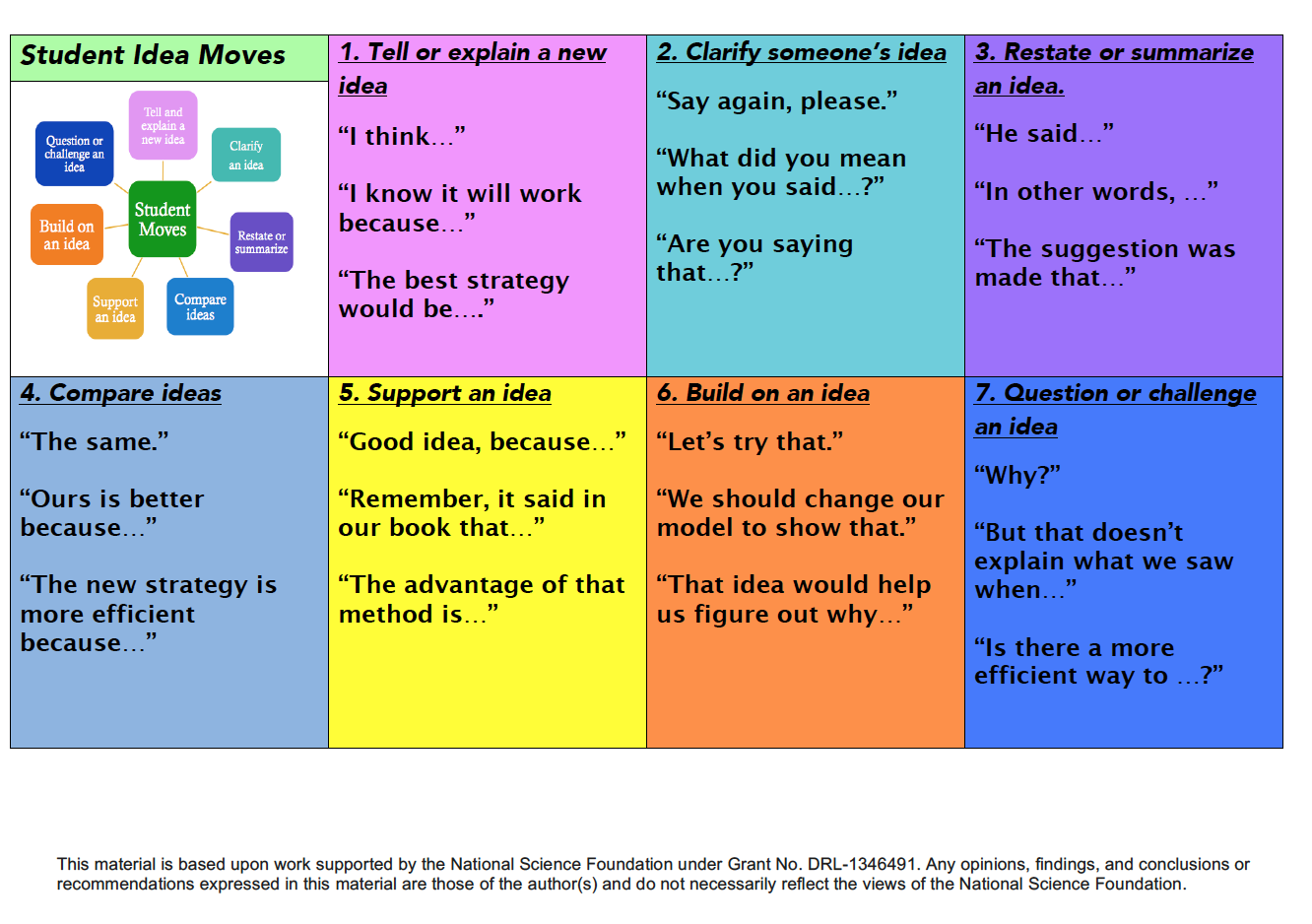 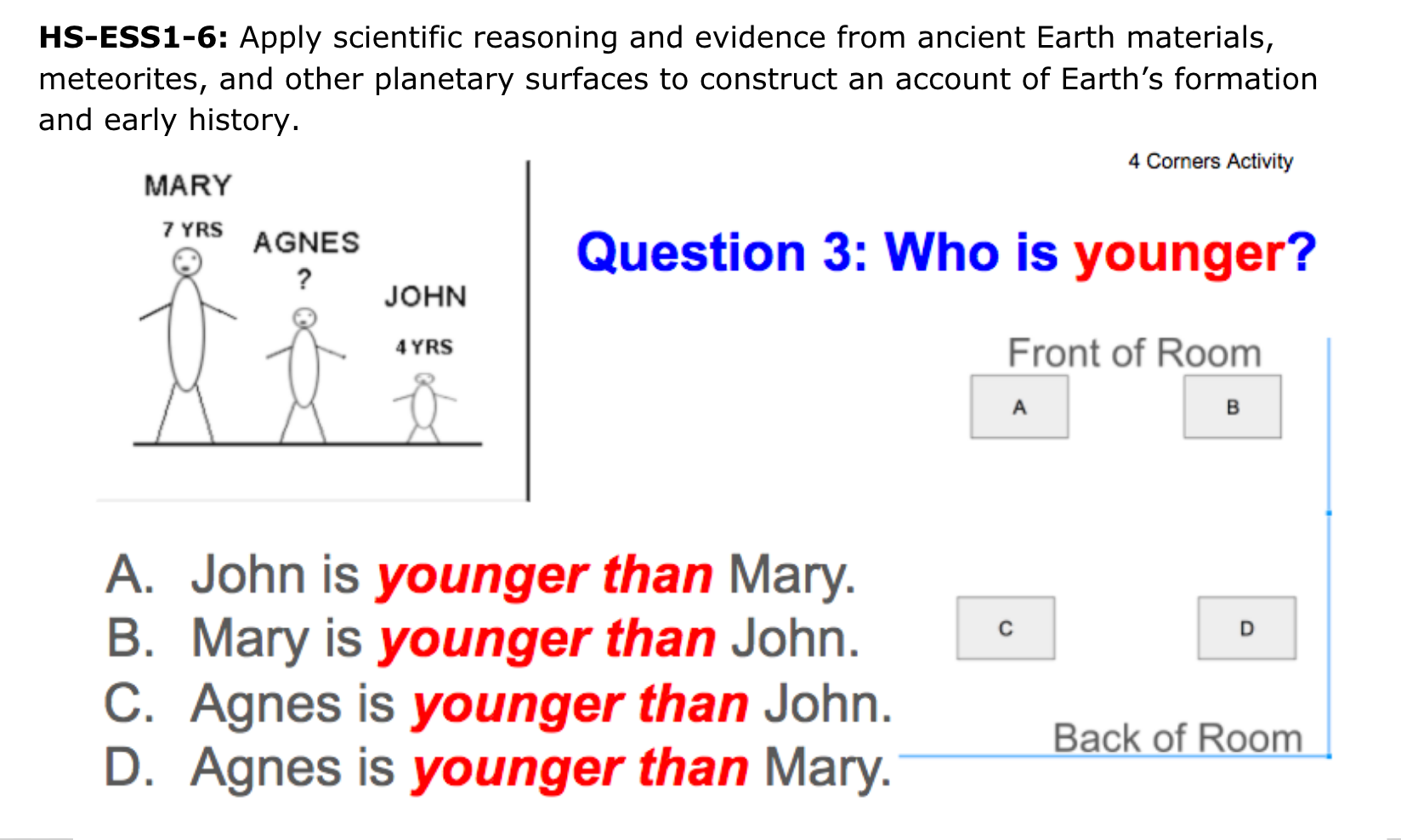 Checking for Understanding
3….2…..1….                         Z chart
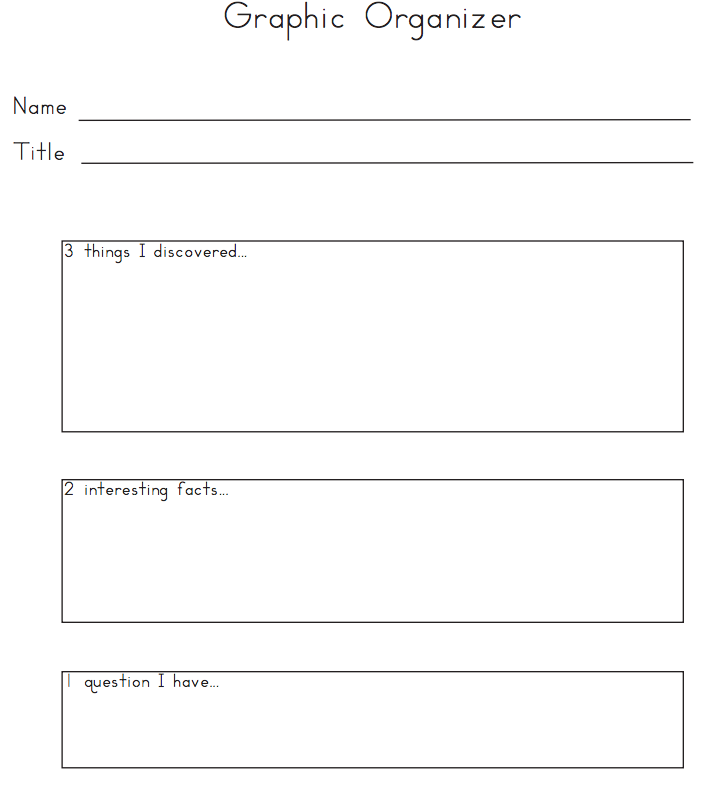 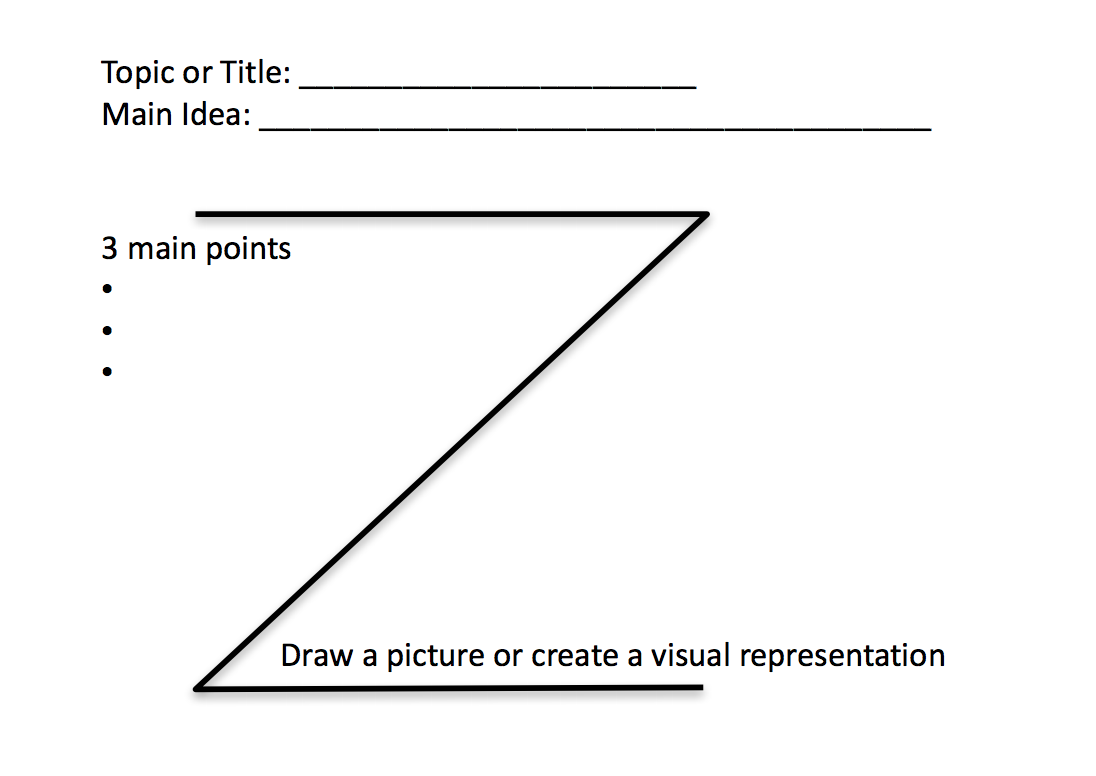 Checking for Understanding
[Speaker Notes: 3, 2, 1 - 3 things you know, 2 questions you have, 1 picture]
Modified Reading/Scientific Article
“Defusing Africa's Killer Lakes”
By Kevin Krajick  Smithsonian Magazine, September 2003
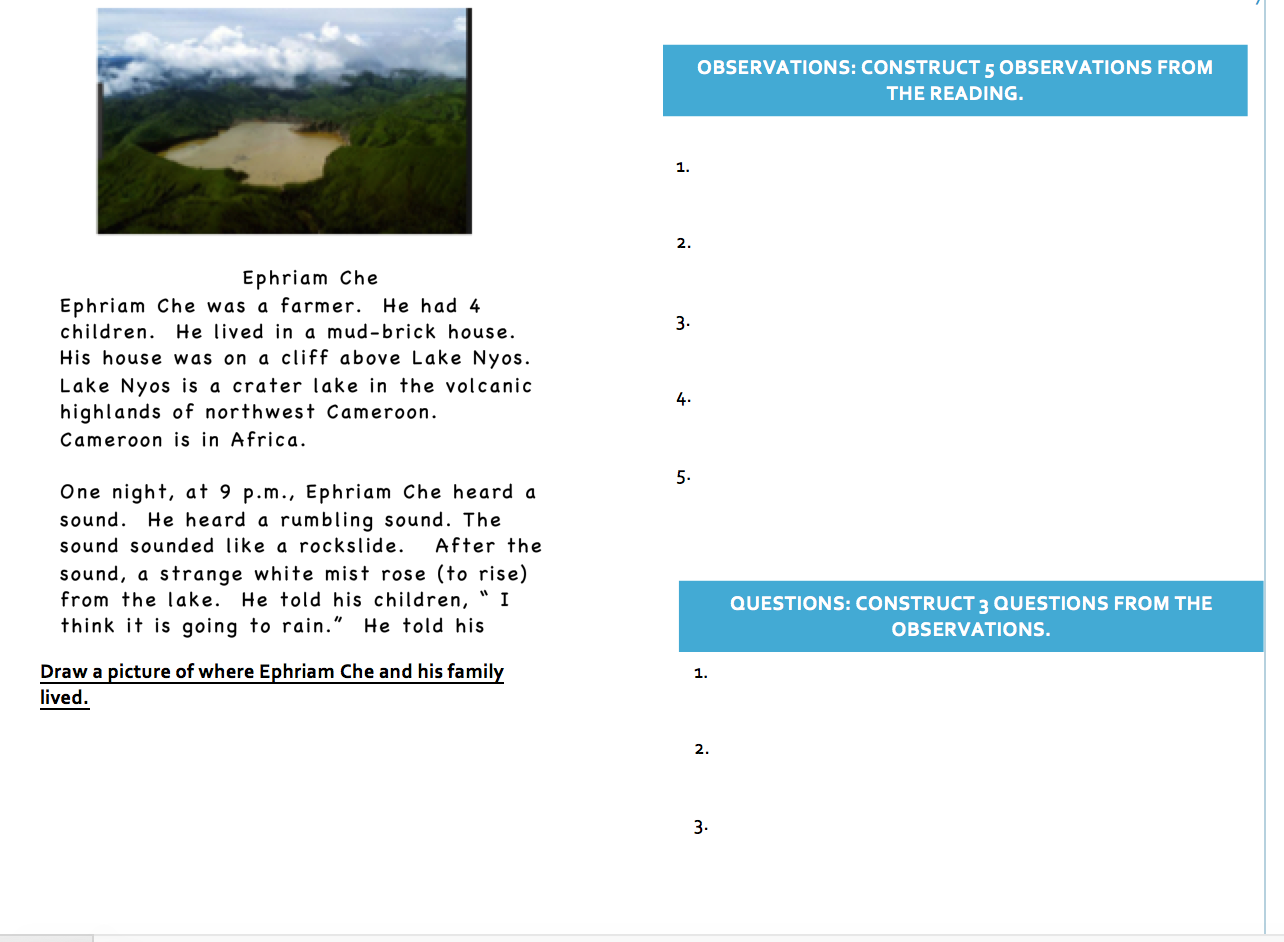 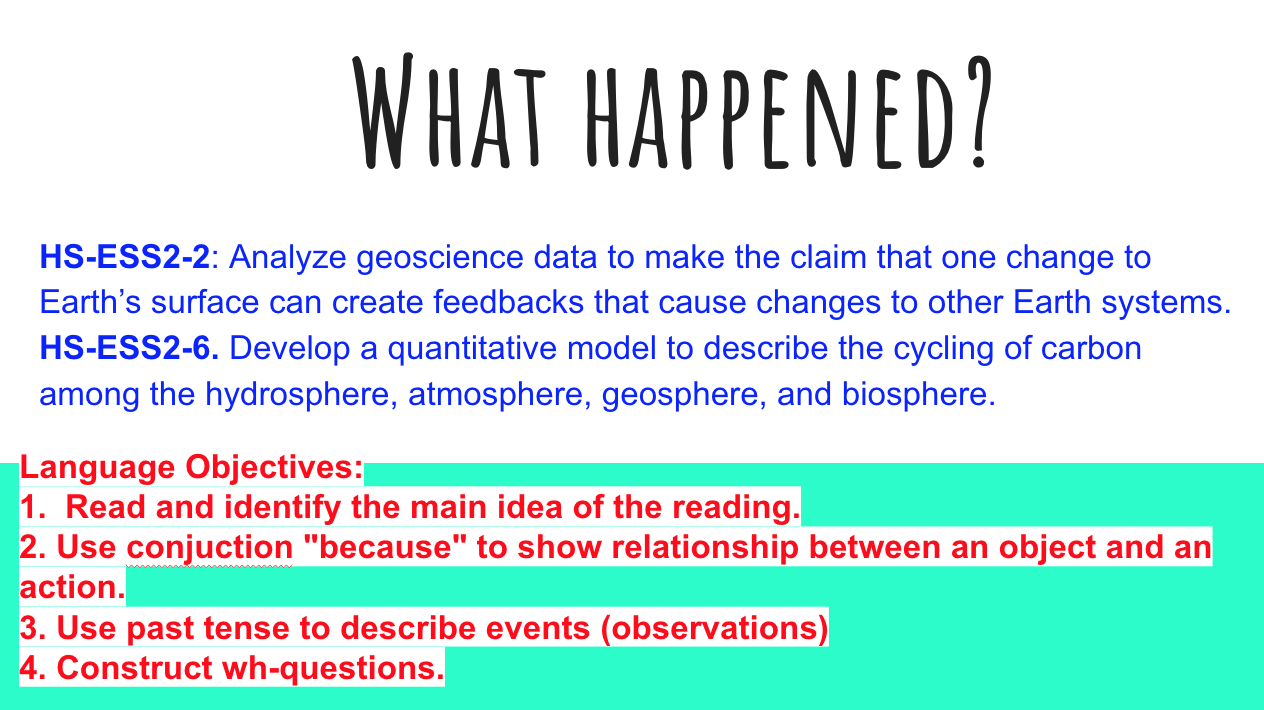 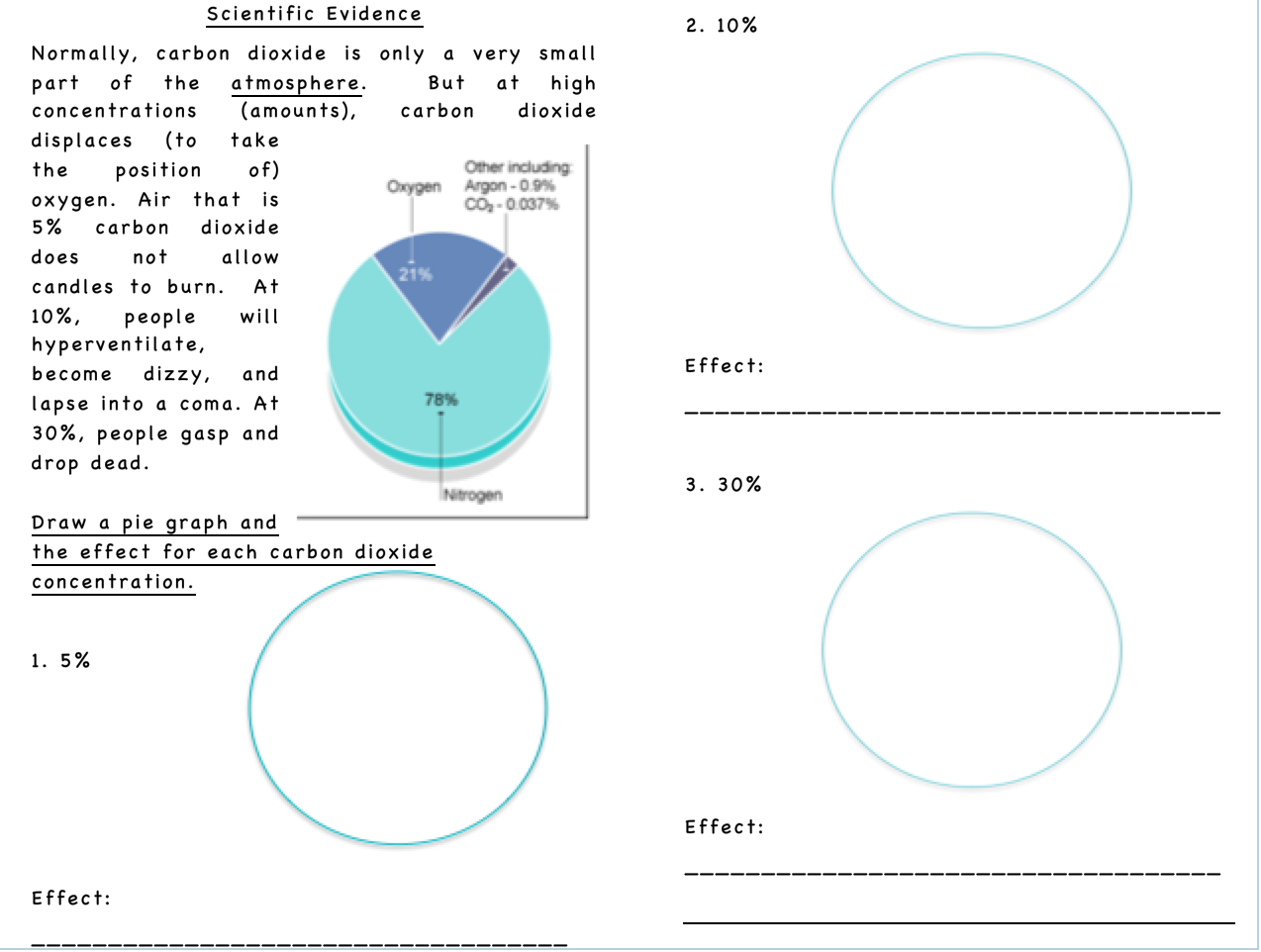 Reading & Writing
[Speaker Notes: Phenomenon: Carbon Cycle

Modified: https://docs.google.com/presentation/d/1Es5i5TGl4hPG6-WCsu3yIsfmtKIrQ0DfWD1nlLD_g8E/edit?usp=sharing]
Modified Reading/Scientific Article
“Defusing Africa's Killer Lakes”
By Kevin Krajick  Smithsonian Magazine, September 2003
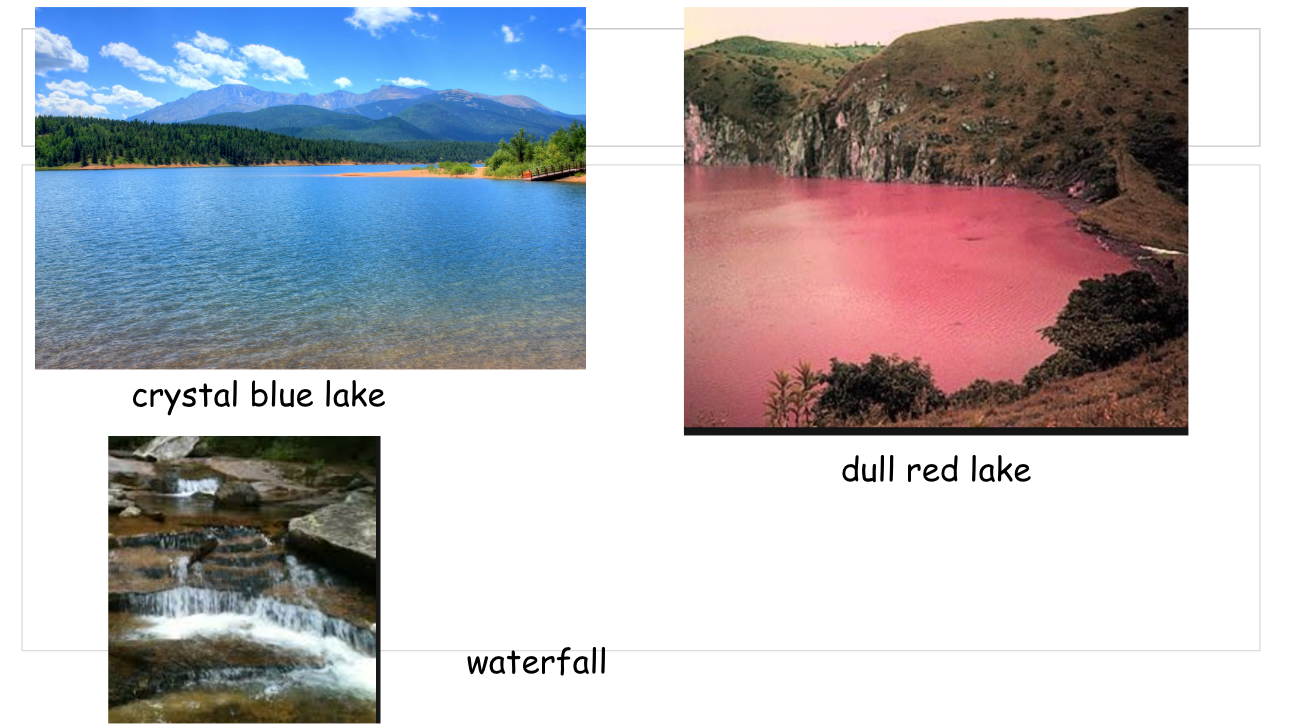 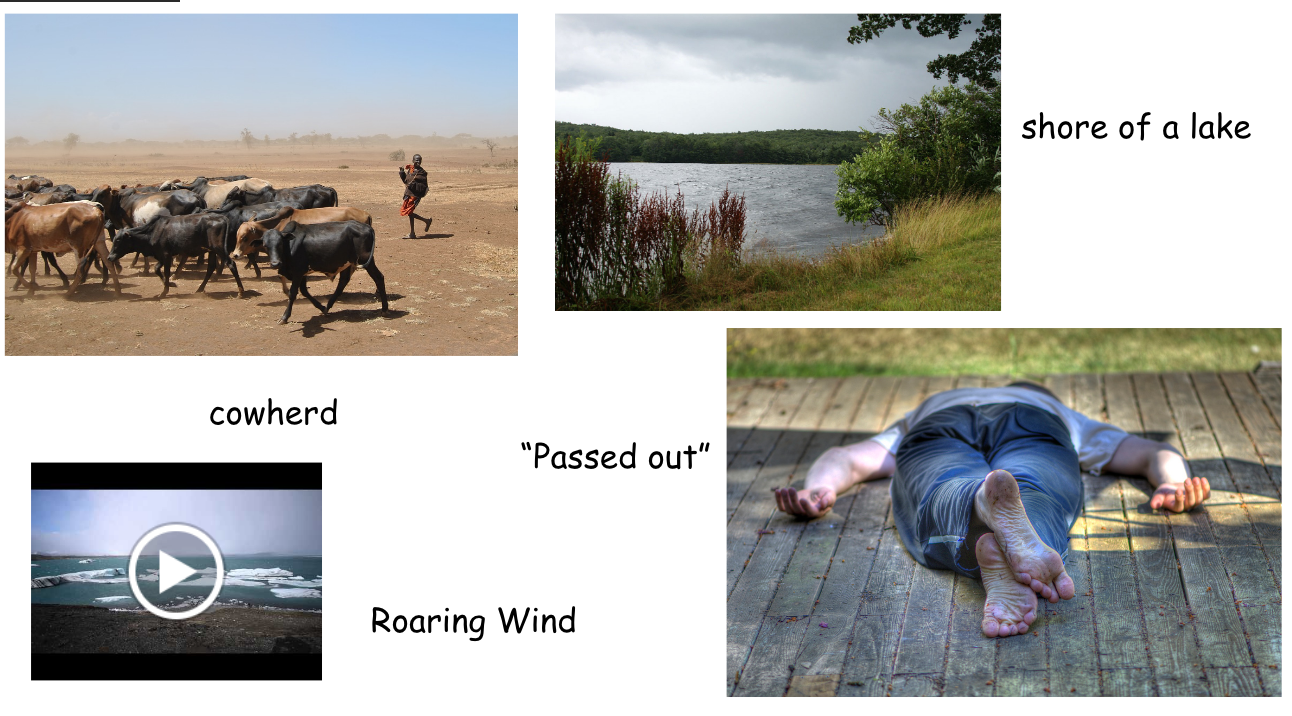 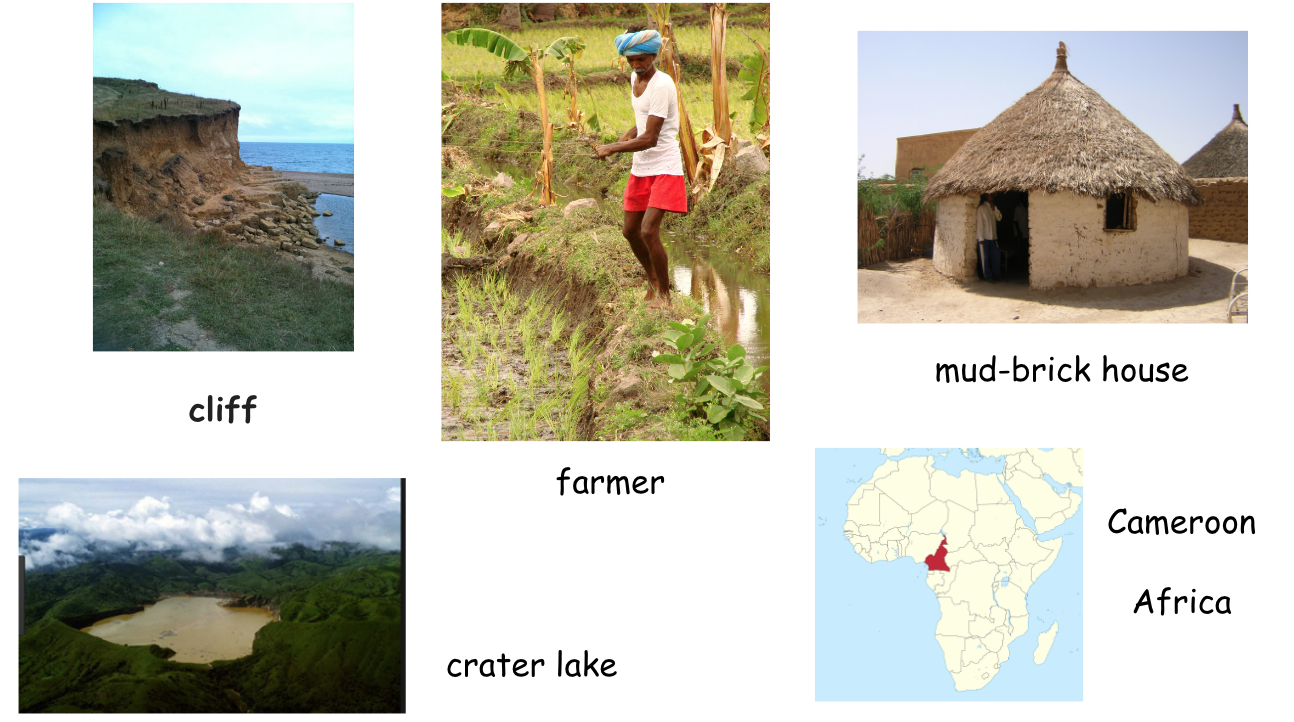 Reading & Writing
[Speaker Notes: Phenomenon: Carbon Cycle

Modified: https://docs.google.com/presentation/d/1Es5i5TGl4hPG6-WCsu3yIsfmtKIrQ0DfWD1nlLD_g8E/edit?usp=sharing]
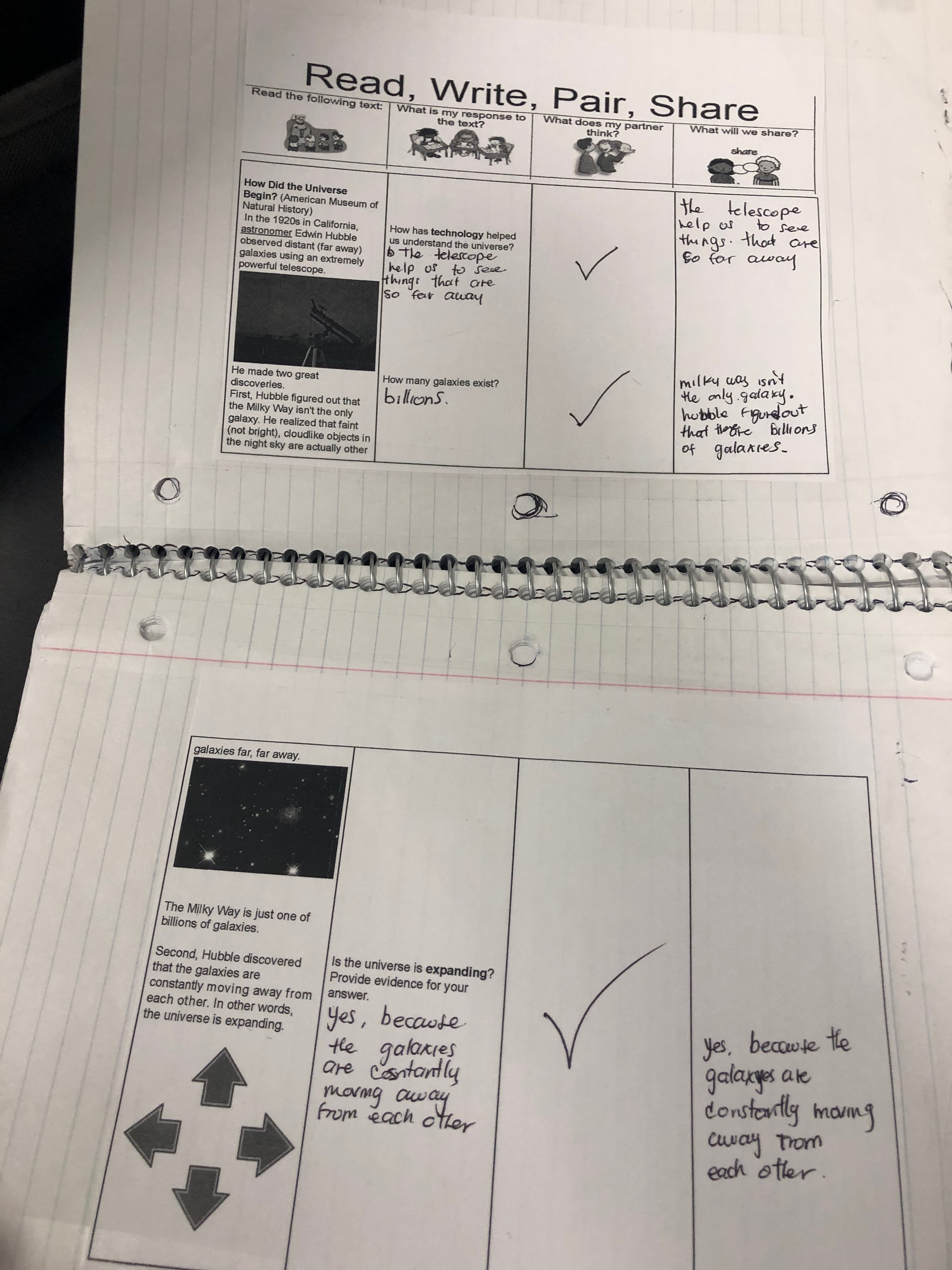 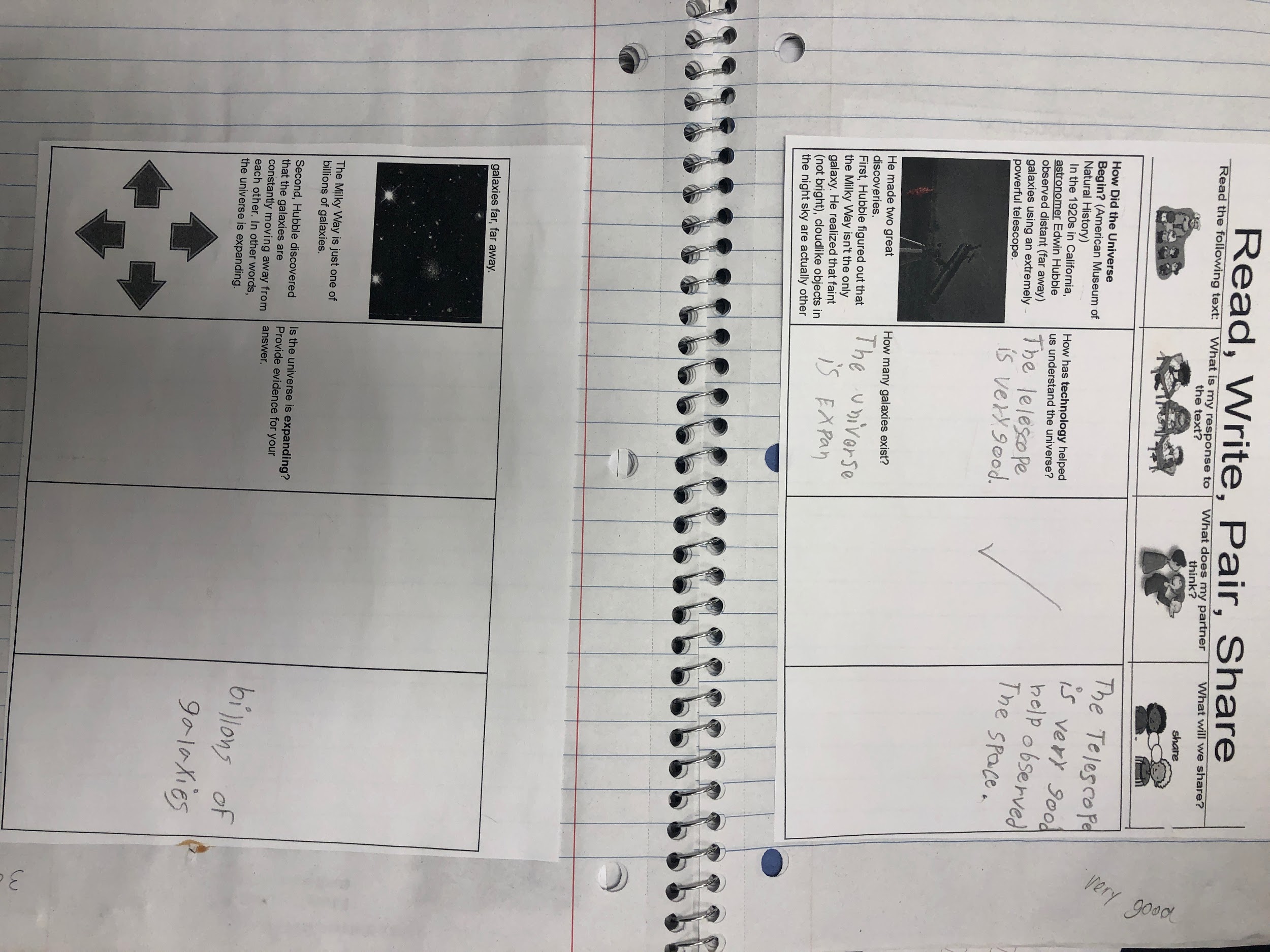 Reading & Writing
What can teachers do?
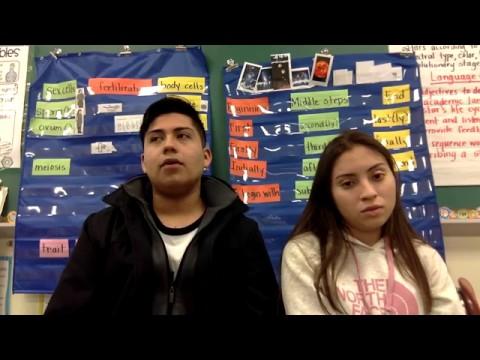 [Speaker Notes: Video - have a connection with other teachers]
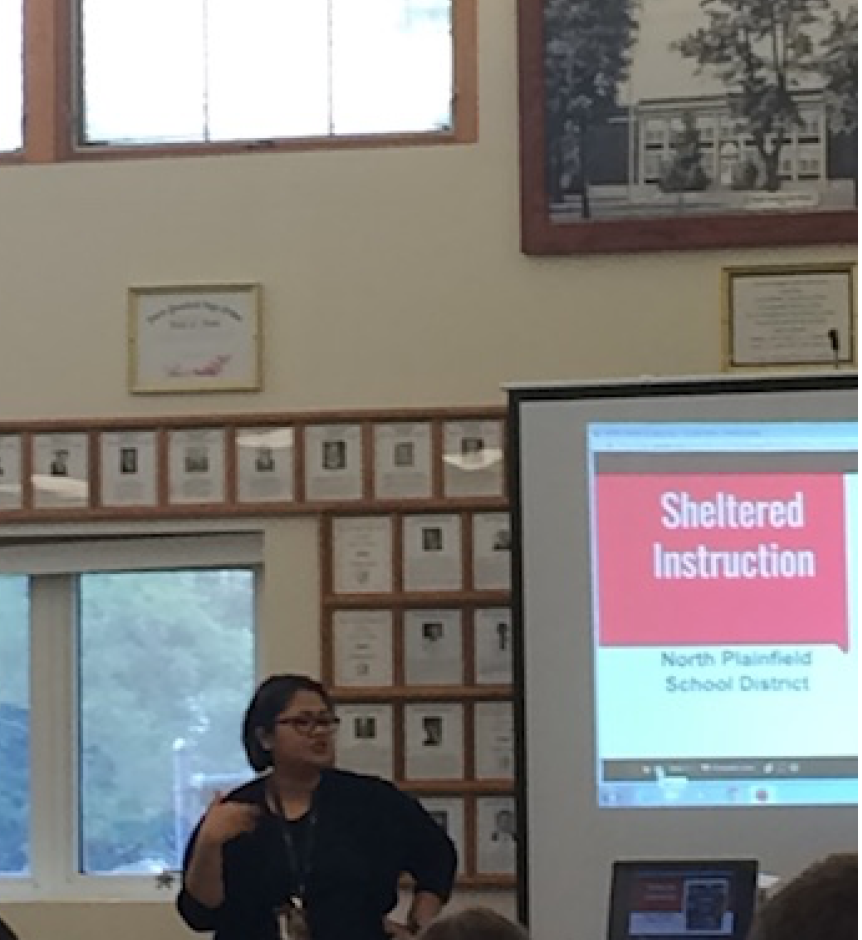 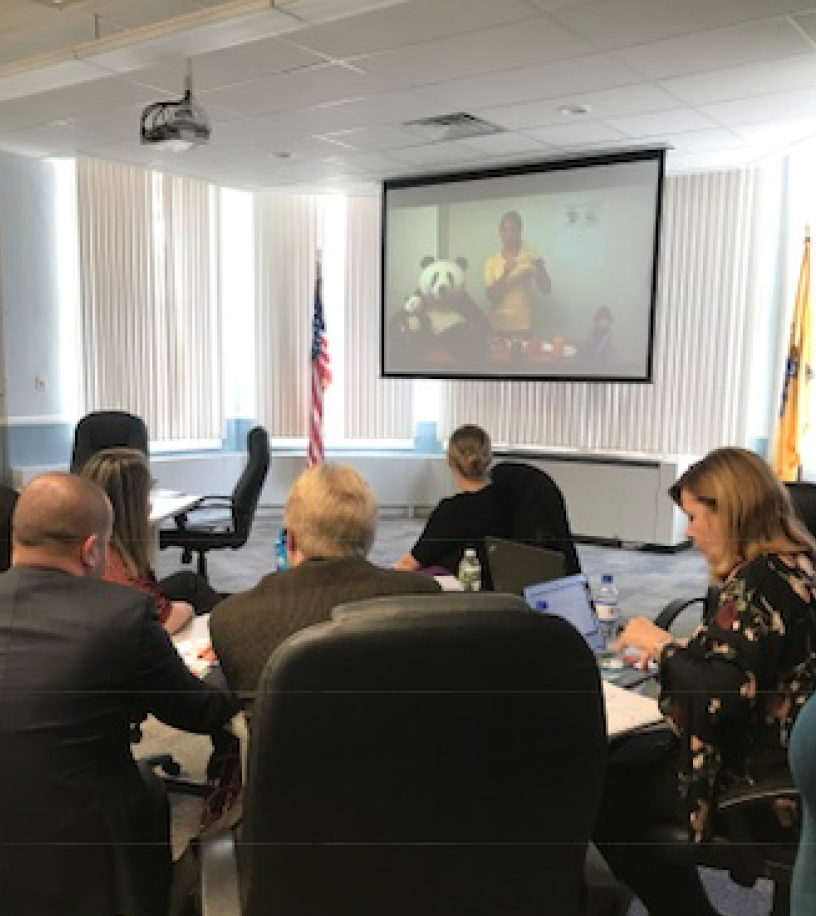 School Community & District Support:
District Wide Initiative
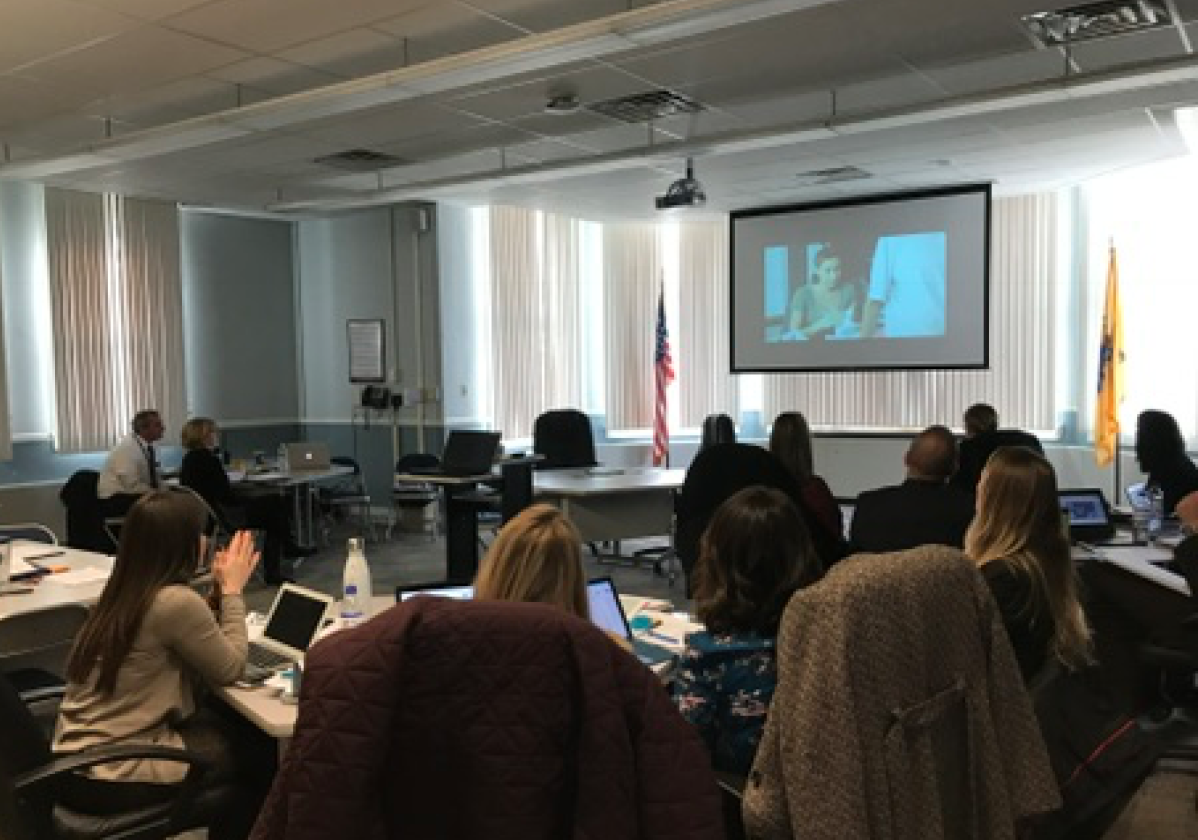 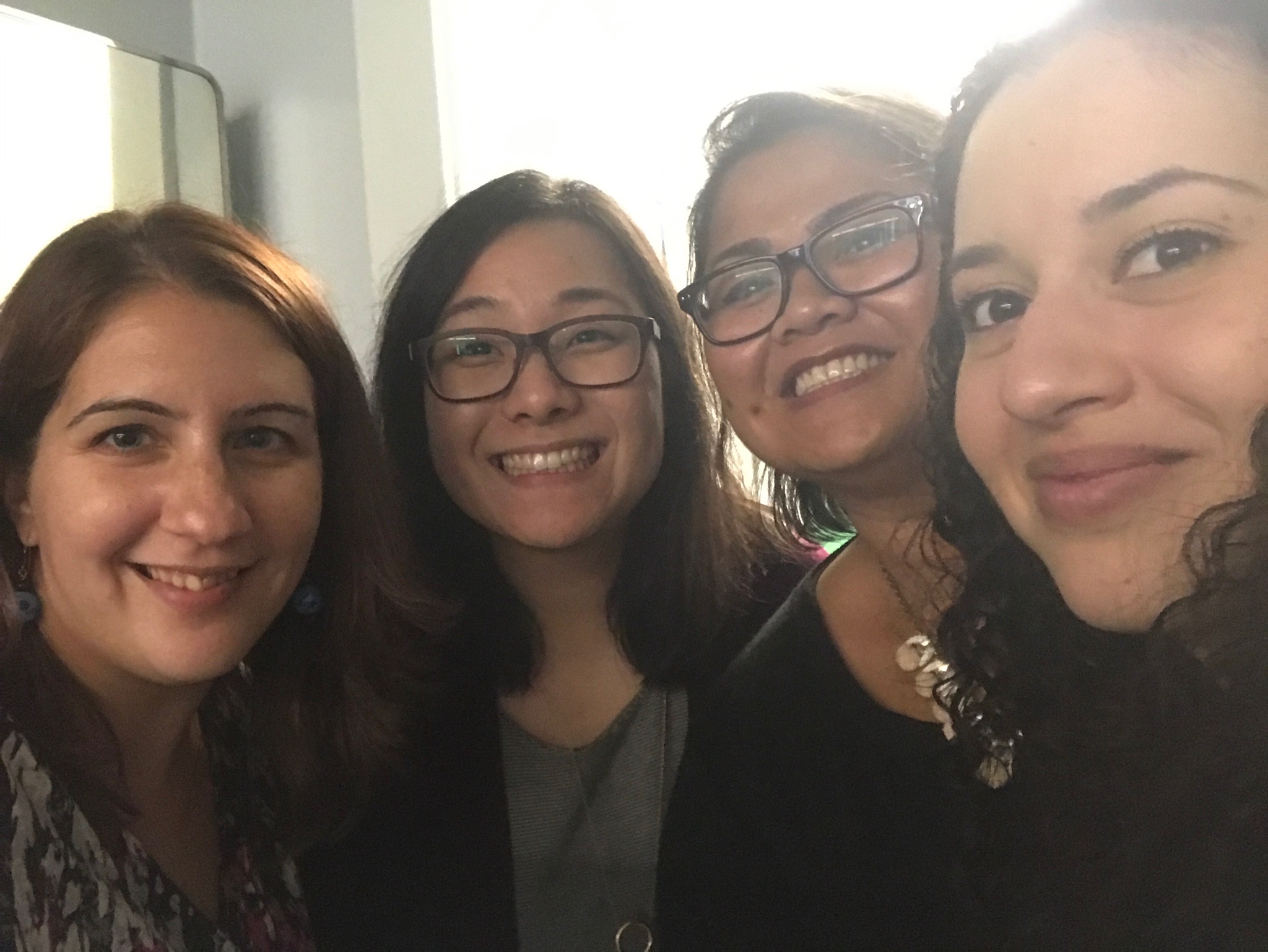 [Speaker Notes: samples of laminated rings with how to ask a question, sentence strips, etc.]
What do you want to tell teachers?
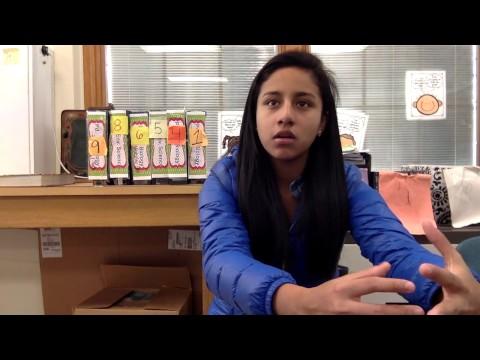 [Speaker Notes: Exited Students]
What advice would you give yourself ?
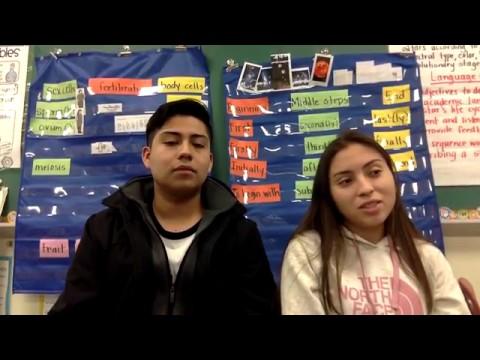 Resources:
Strategies
Go To Strategies
Gallery Walk Video
Linguistic Scaffolding Strategies
3..2..1
Templates/Language Frames/Actions
Science Formative Assessments
Science: Language Frame
Z-Chart
Materials
Chalk Markers
Quizlet
www.learnersdictionary.com 
Articles
Language Objectives
Asking Questions
I do not own the rights to the pictures or organizers. Please look at the links in order to go to the appropriate webpages.
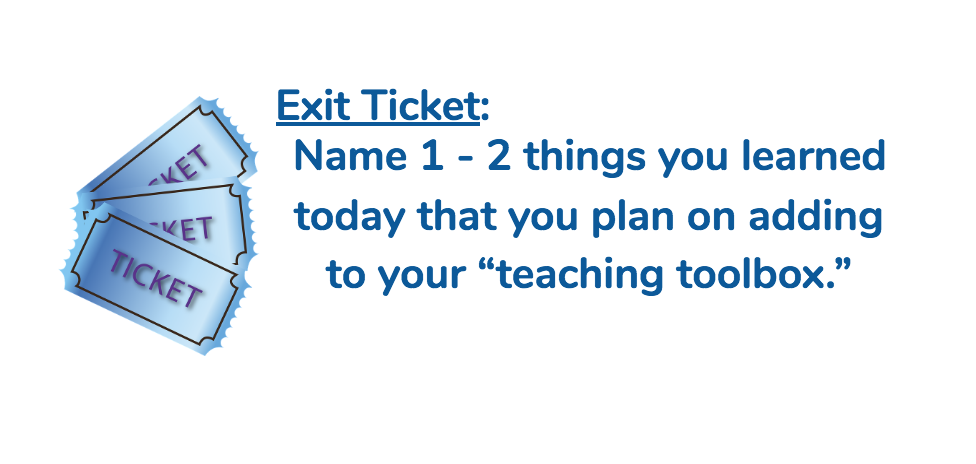